Some Comparisons
Data Products
Zhen: Phase_RA, Corr_RA, Unwrap_RA, Unwrap_GEO (ESD)	-- ISCE
Gareth: Unwrap_RA, Unwrap_GEO (ESD?)			-- ISCE + ?
Manoo: Phase_GEO, Corr_GEO, Unwrap_GEO	 on T64	-- GMTSAR+ESA-codes 
Xiaohua (Eric): Phase_RA, Corr_RA, Unwrap_RA, Phase_GEO, Corr_GEO, Unwrap_GEO (NO ESD)						-- GMTSAR
Wes: Same as Eric on T71 (ESD)				-- GMTSAR
Most product are not in the same coordinates/of the same size/using the same format. (extra bursts, different boundary and sampling space in geo-coordinates, etc.) 
Products are re-registered with GMT xyz2grd, grdsample and grdcut.
Testing: Closure in phase, difference in phase, unwrapped phase, coherence.	between participants and Xiaohua (Eric)
Overview
T71 – Phase 	P1: 20150725		P2: 20160812		P3:20170620
P12		P13		P23
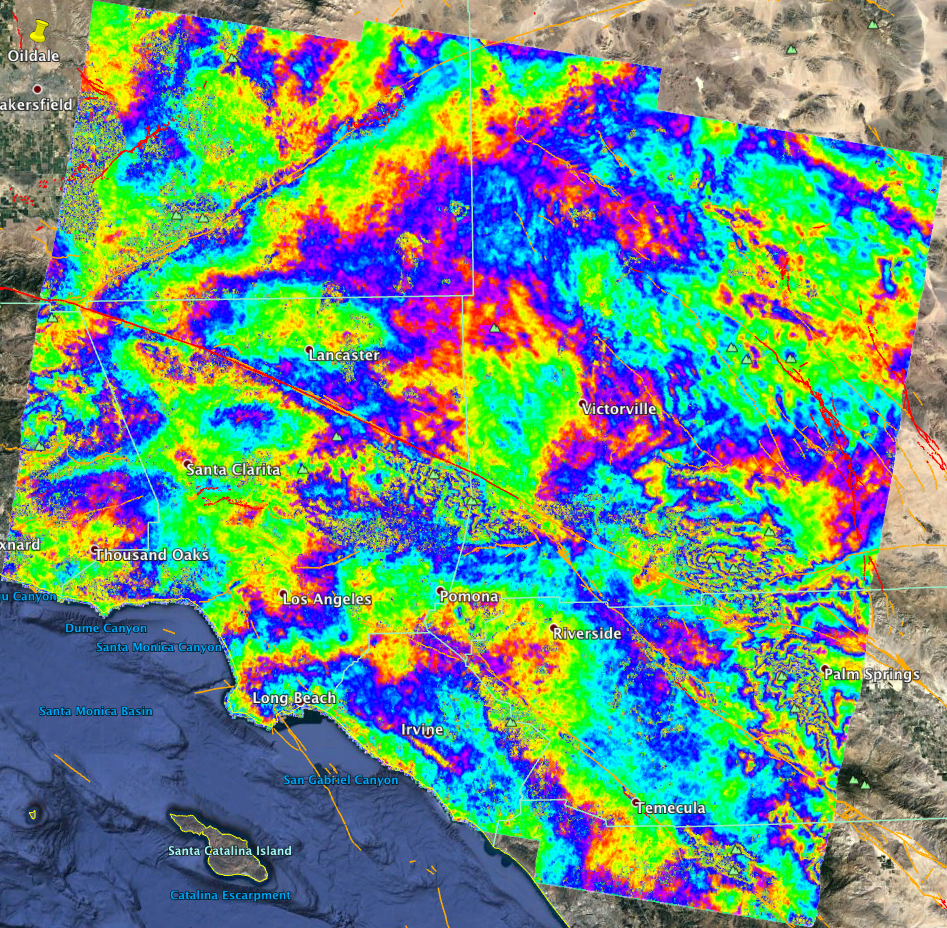 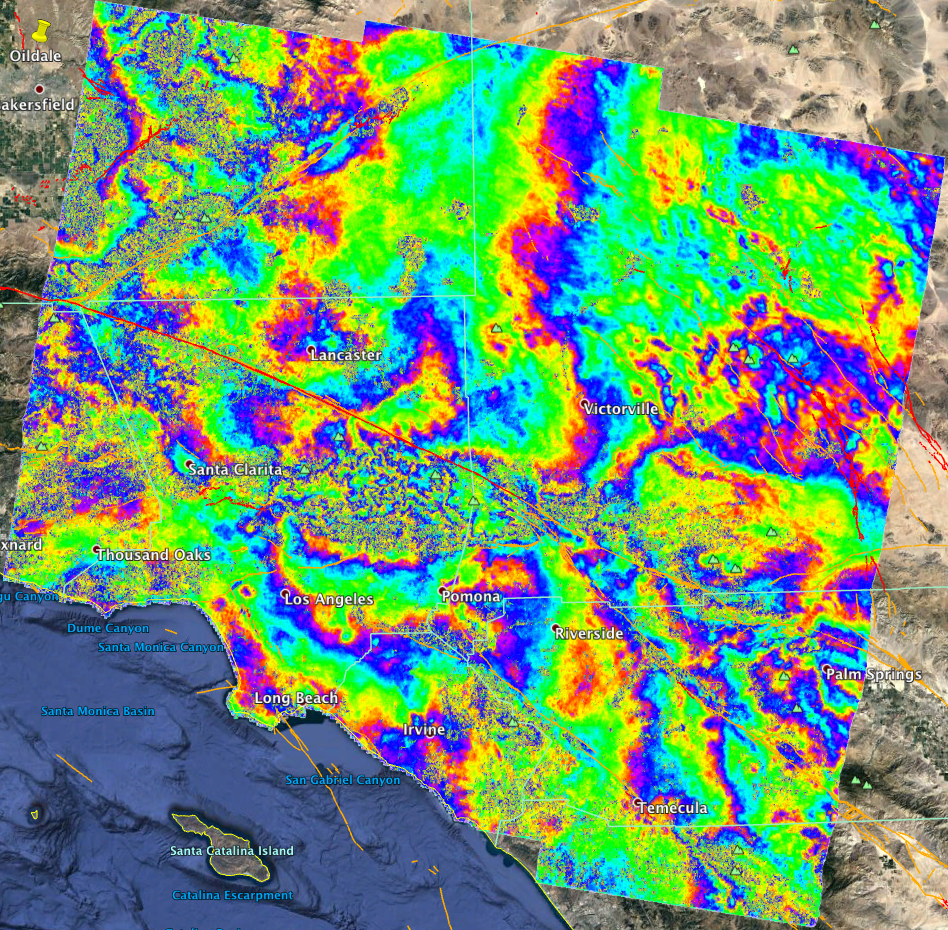 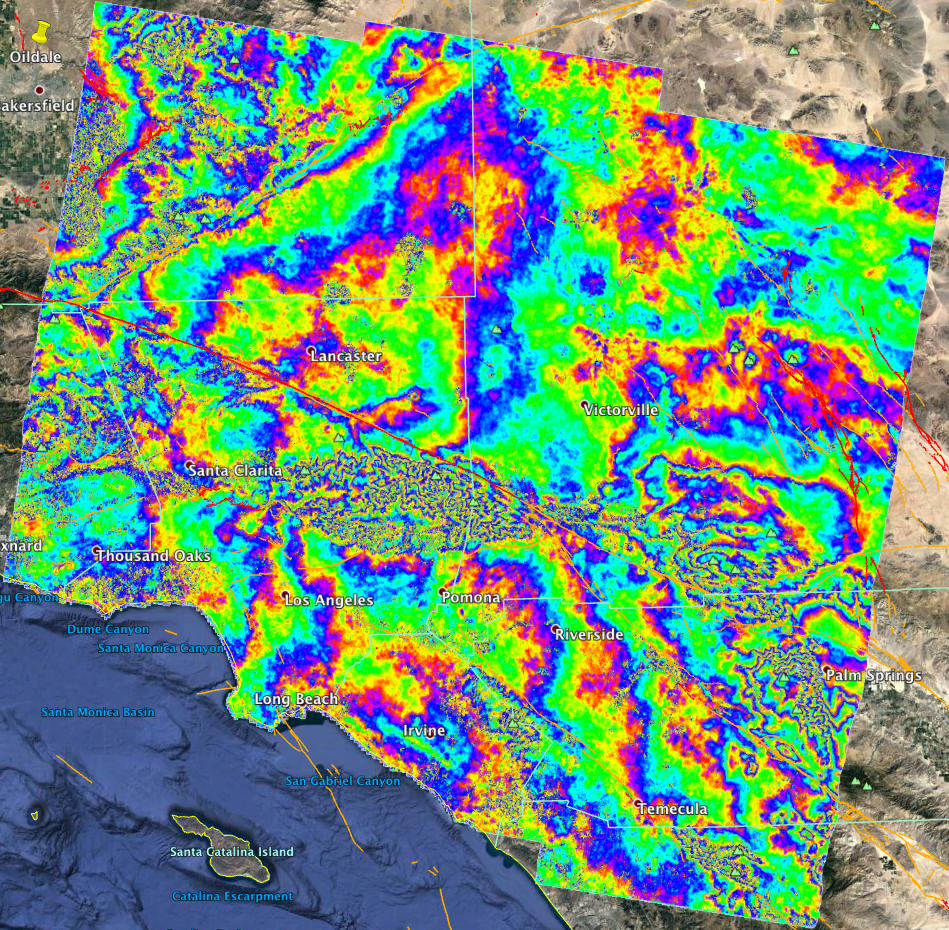 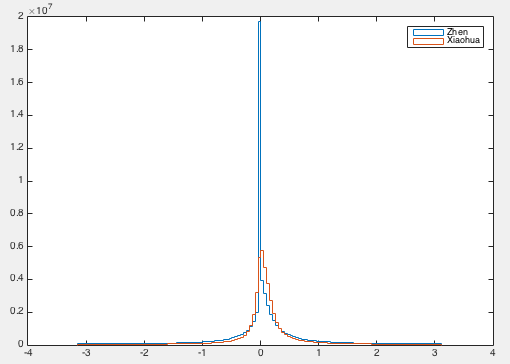 Some Comparisons
Zhen and Xiaohua -- T71 Closure Test on Phase
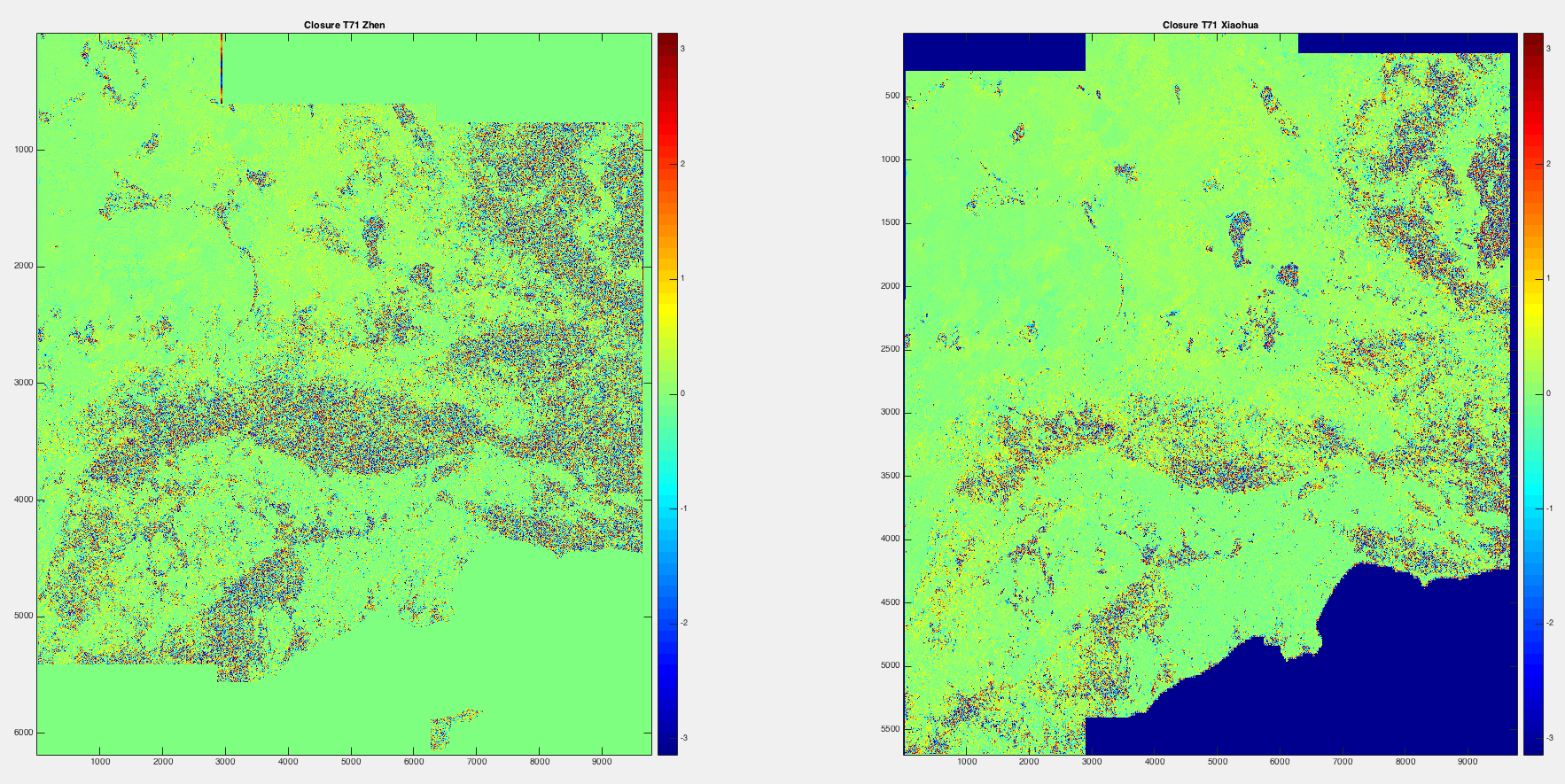 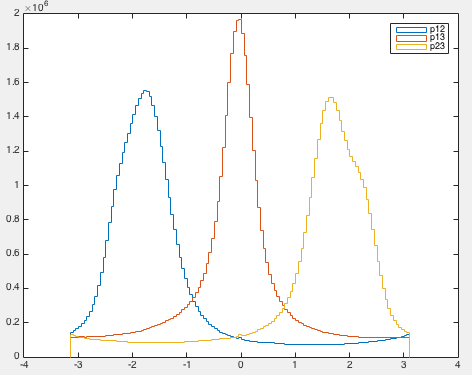 Some Comparisons
Zhen and Xiaohua -- T71 Phase (shifted by hand)
B_p = -69, -1, 68
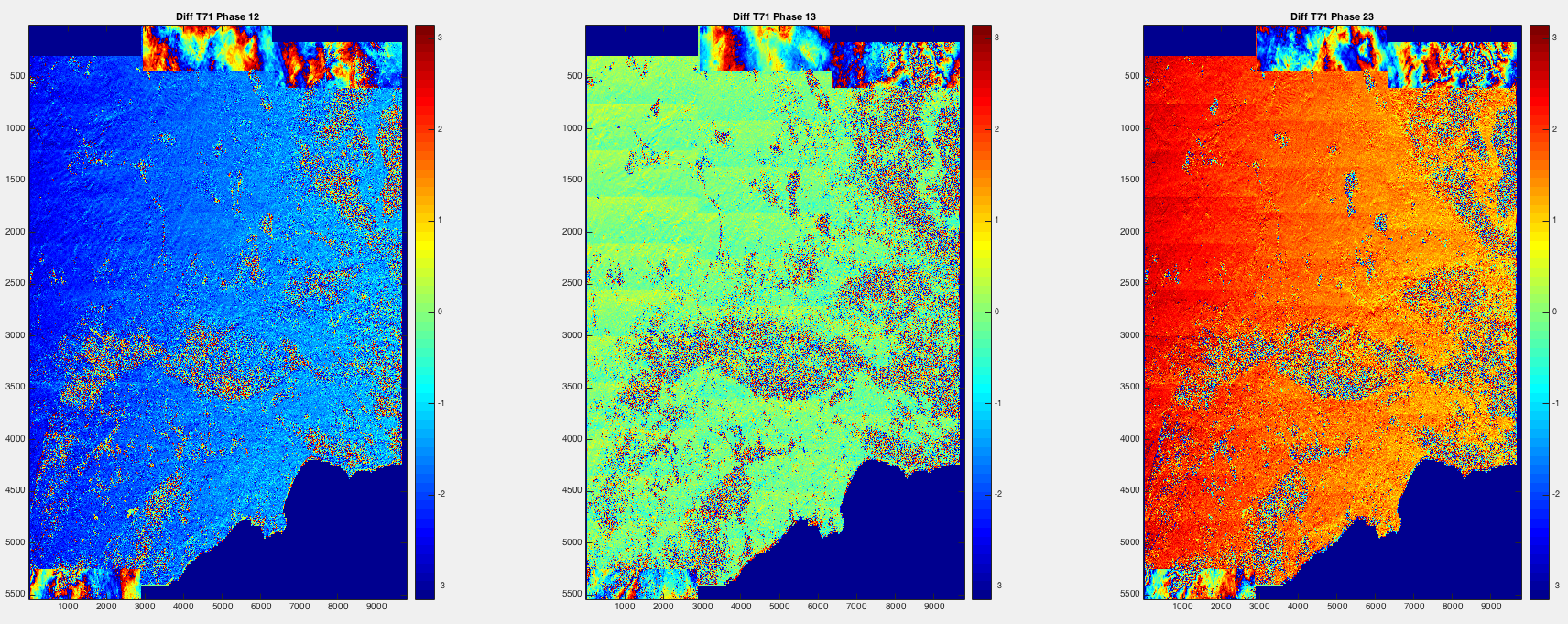 Some Comparisons
Zhen and Xiaohua – T71 Unwrap
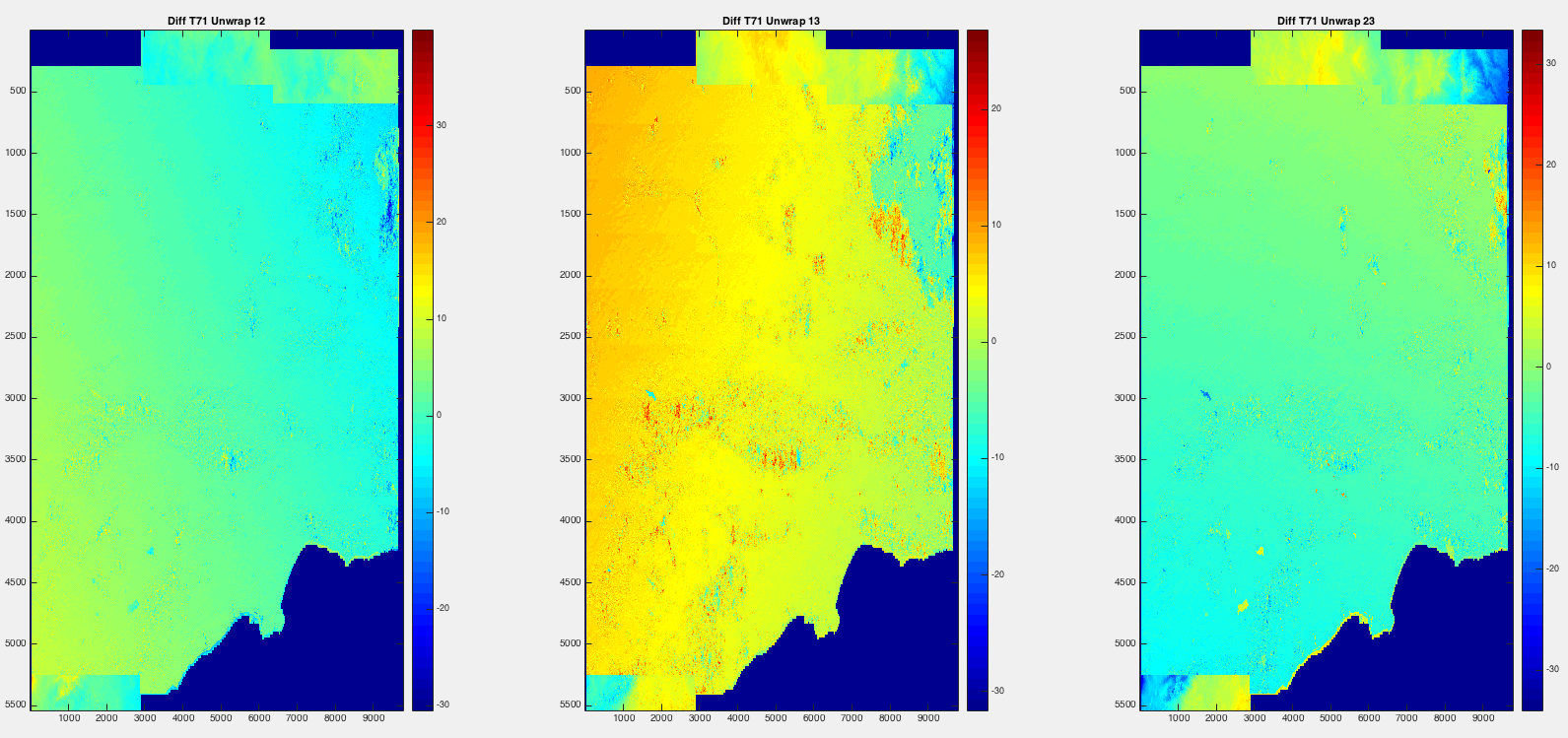 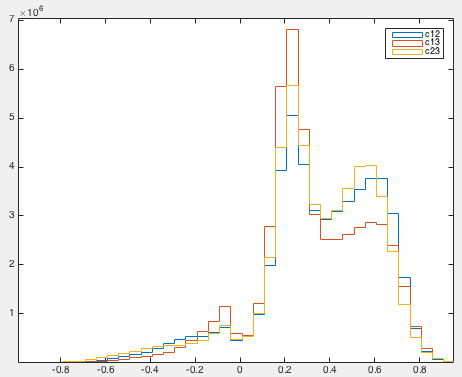 Some Comparisons
Zhen and Xiaohua – T71 Corr
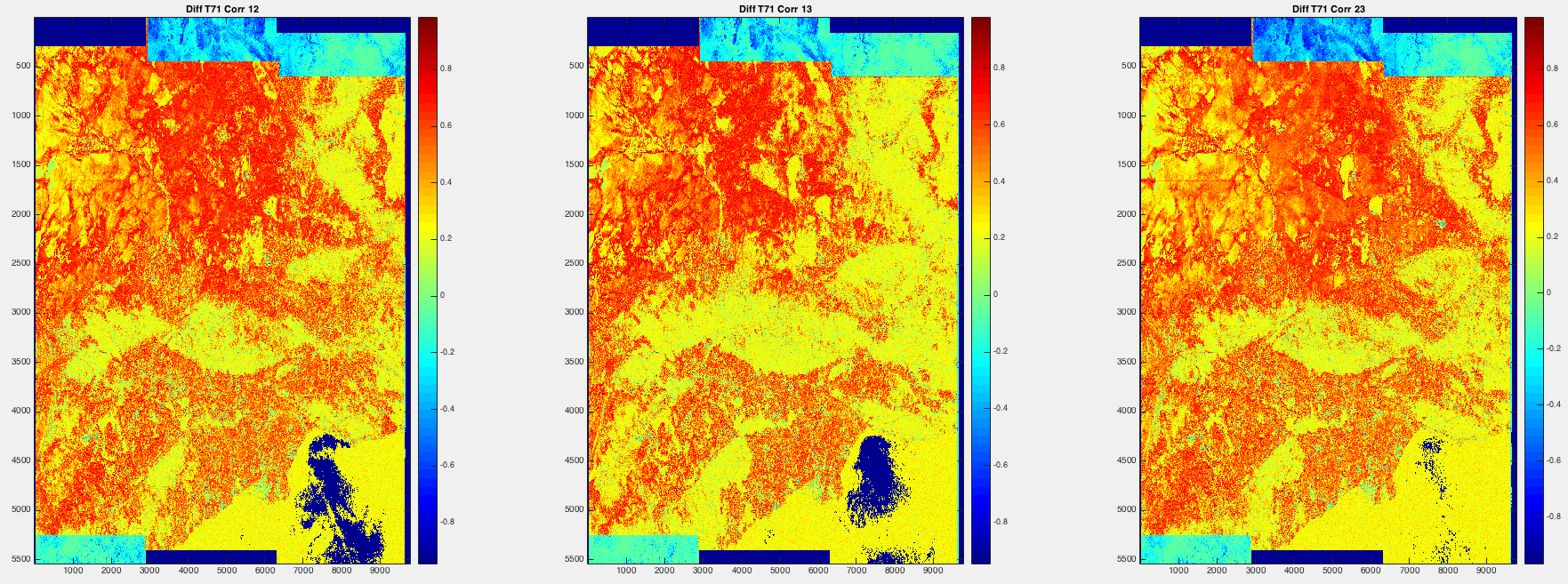 Some Comparisons
Zhen and Xiaohua – T71 Pha-sig Corr v.s. Corr
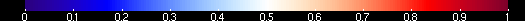 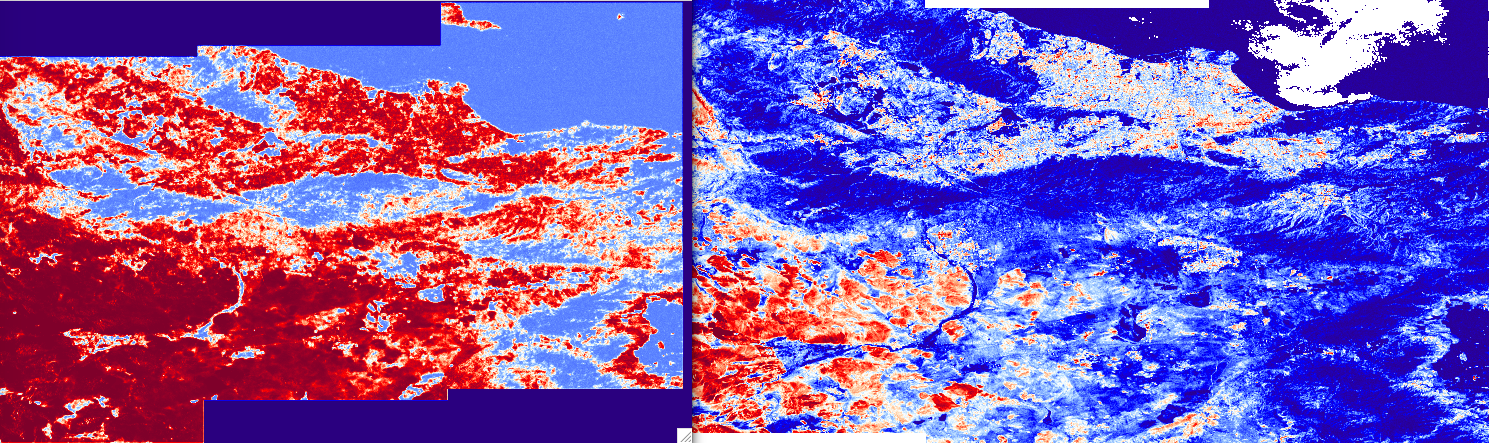 Some Comparisons
Zhen and Xiaohua – T71 Geo Unwrap
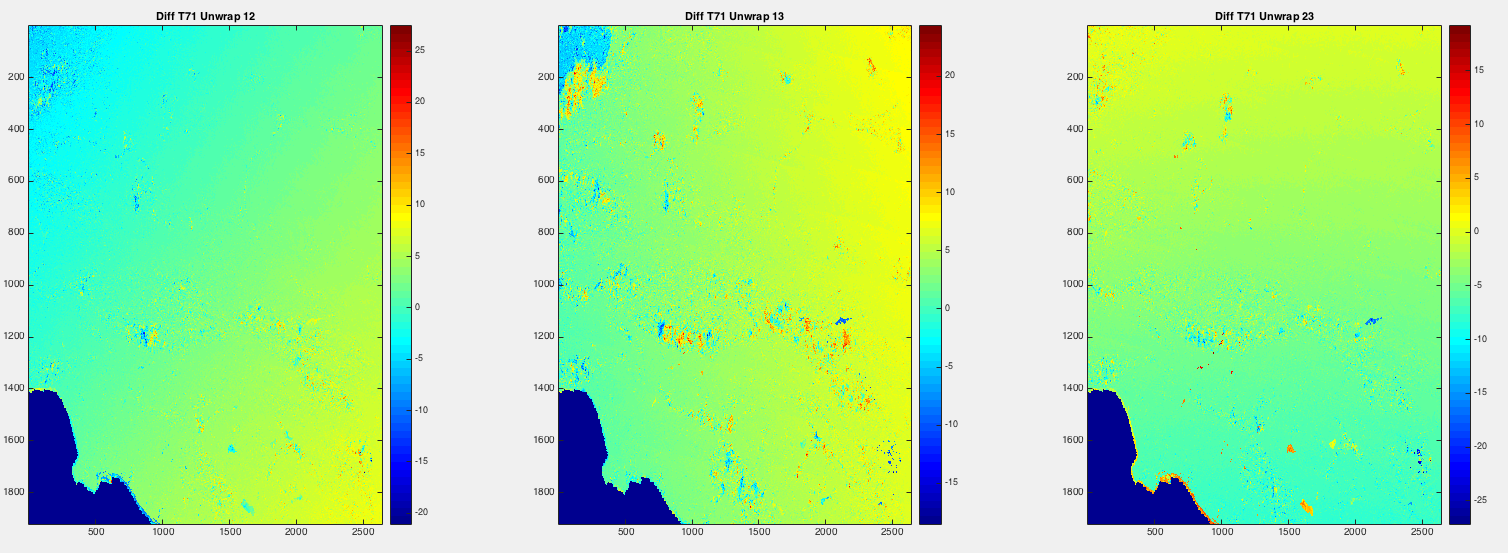 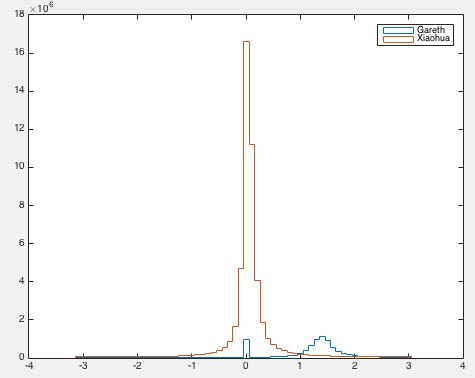 Some Comparisons
Gareth and Xiaohua – T64 Closure Unwrap
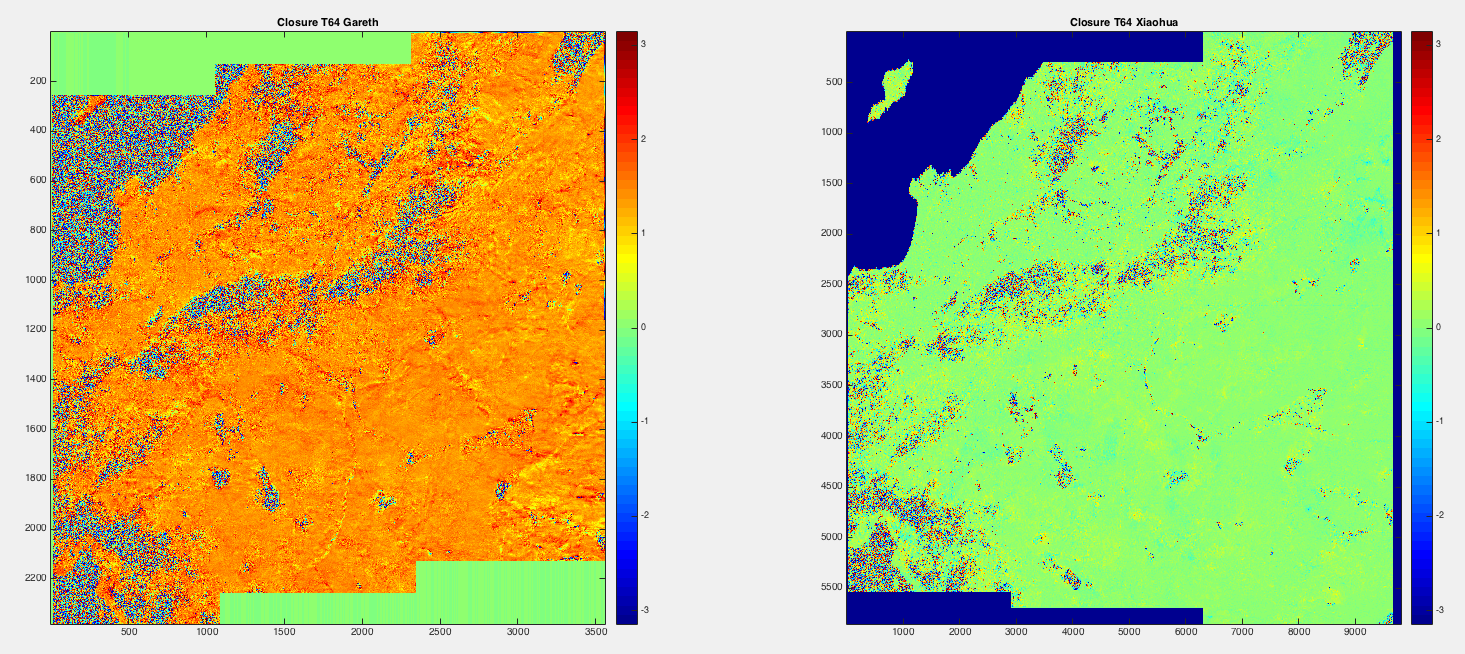 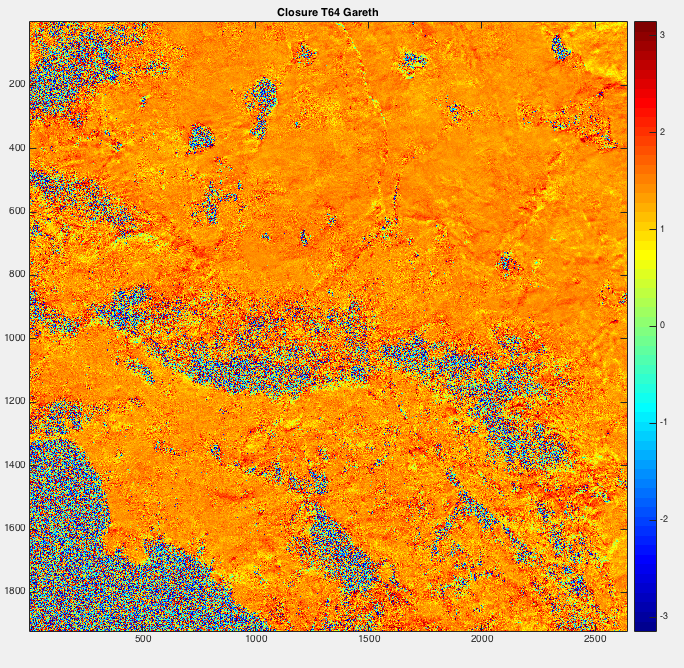 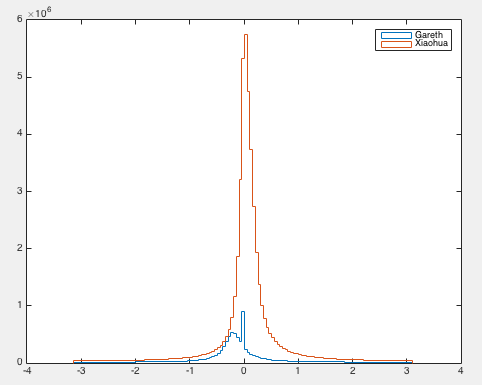 Some Comparisons
Gareth and Xiaohua – T71 Closure Unwrap
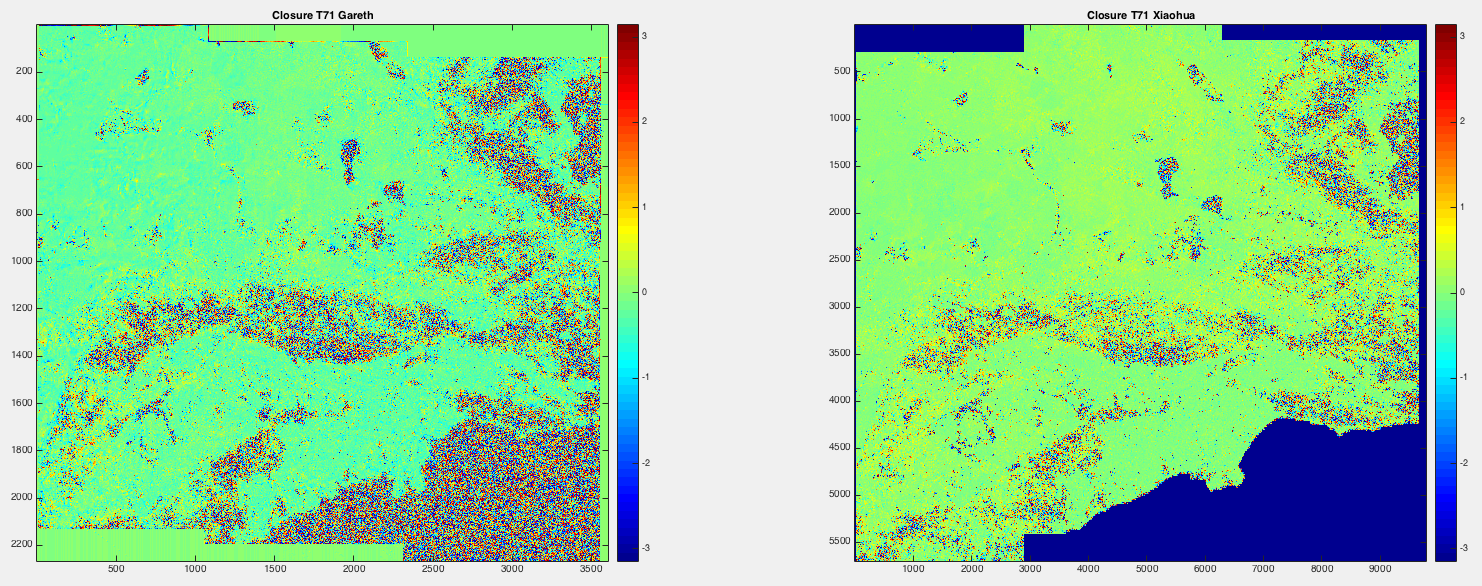 Some Comparisons
Gareth and Xiaohua and Zhen – T64 Geo Phase	??
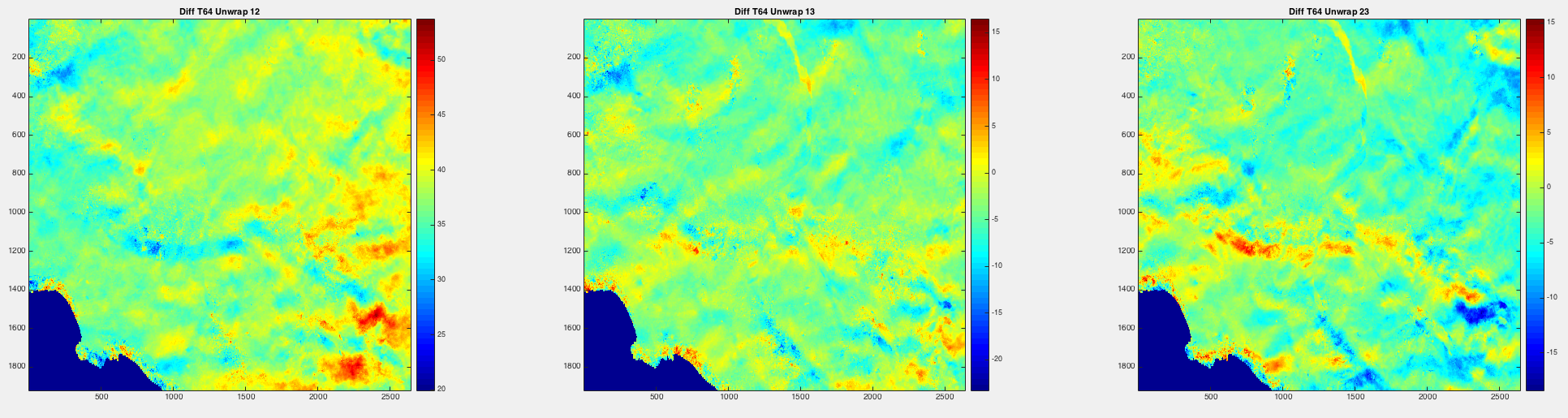 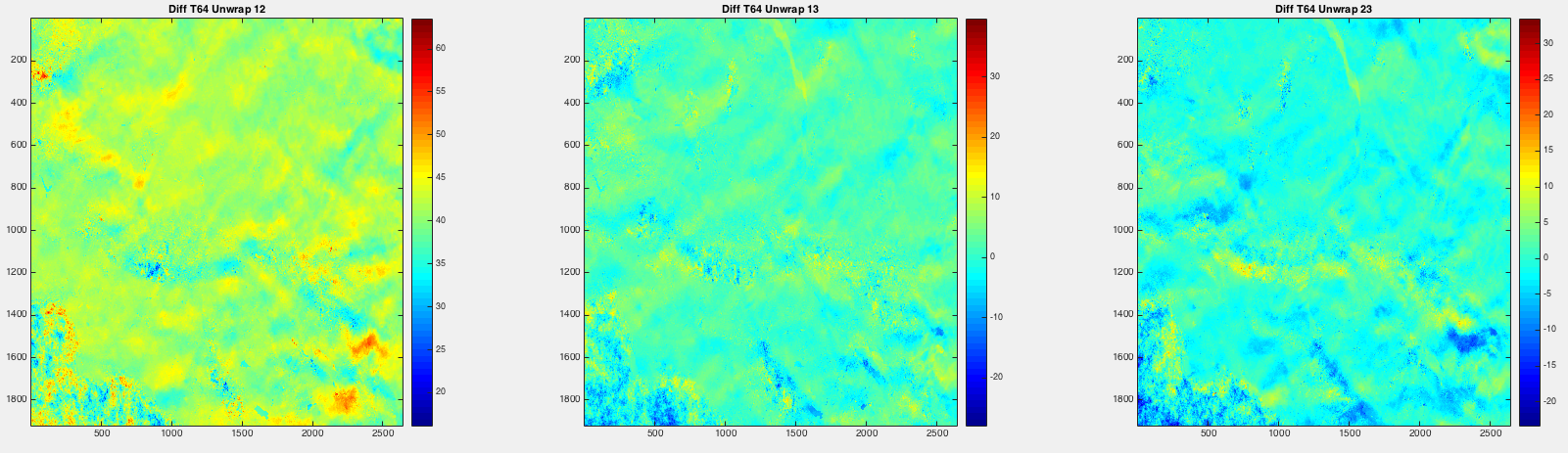 Some Comparisons
Gareth and Xiaohua and Zhen– T71 Geo Phase	??
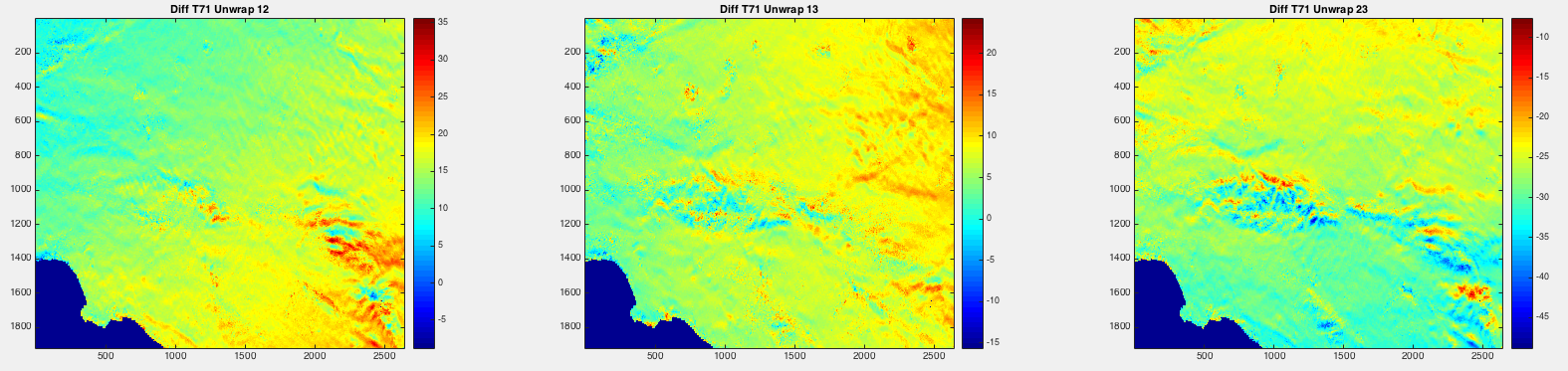 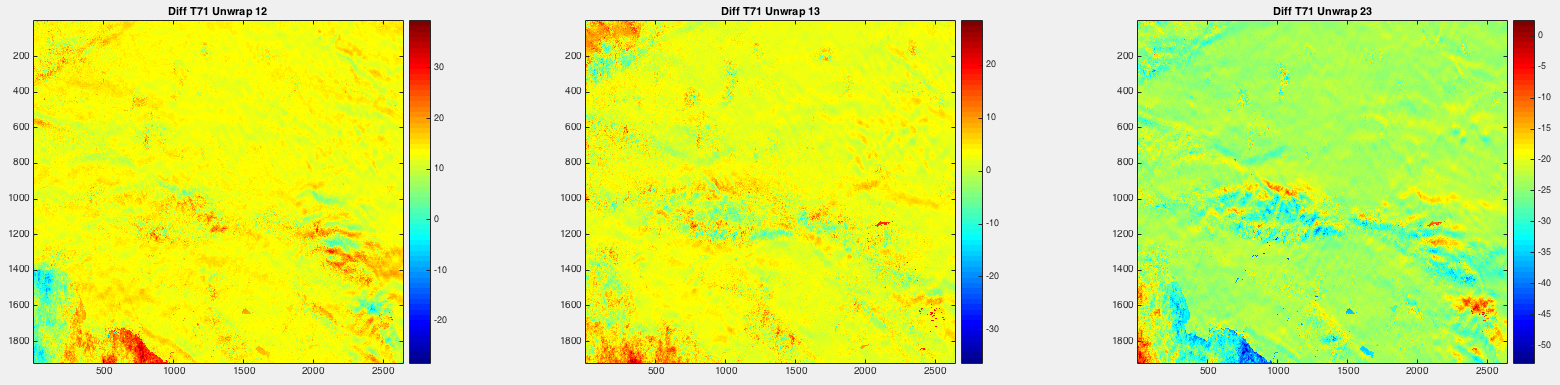 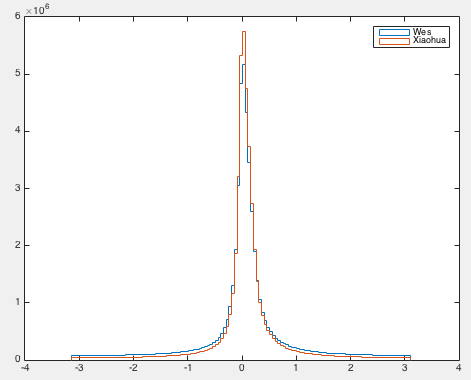 Some Comparisons
Wes and Xiaohua – T71 Closure
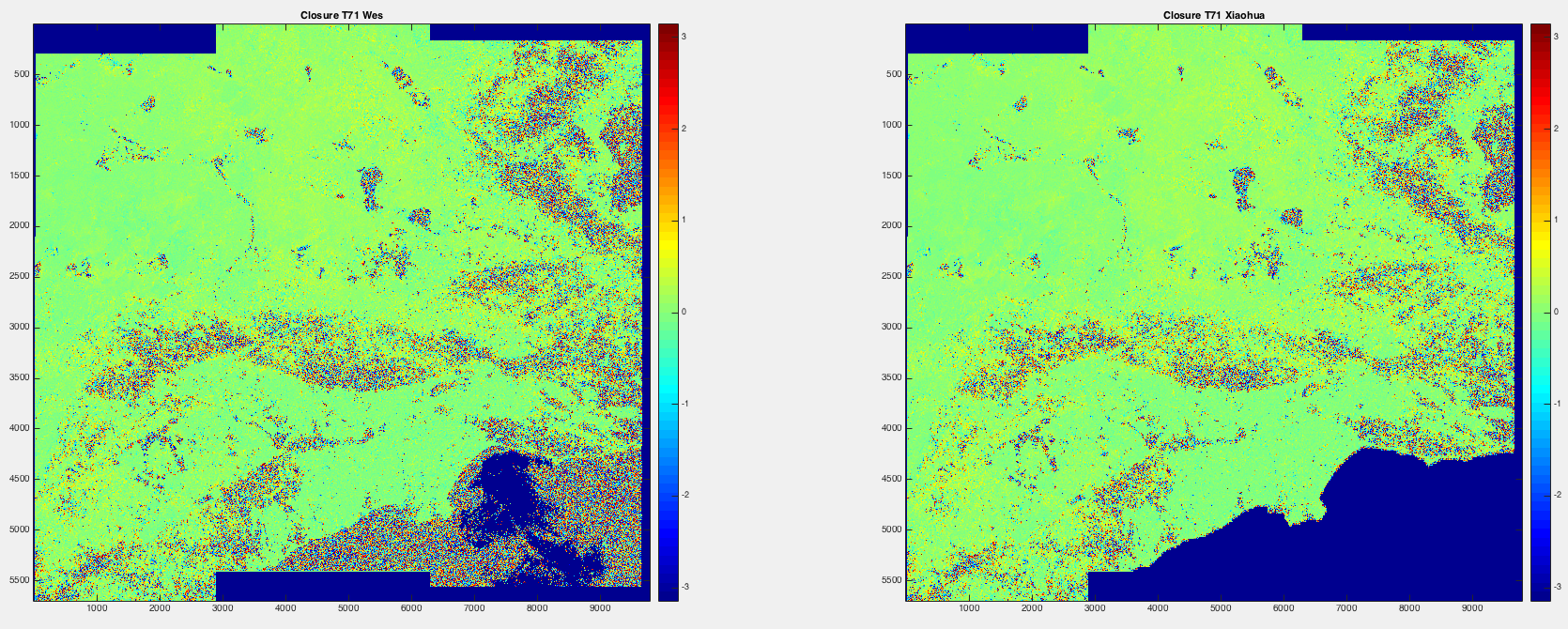 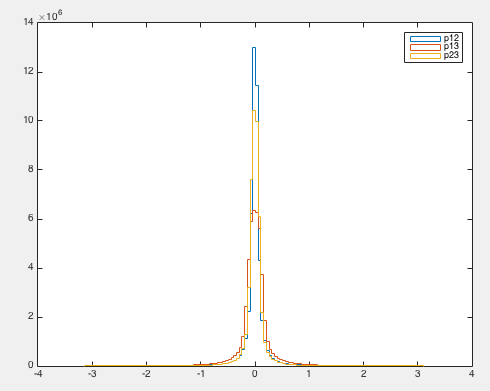 Some Comparisons
Wes and Xiaohua and Zhen – T71 Phase
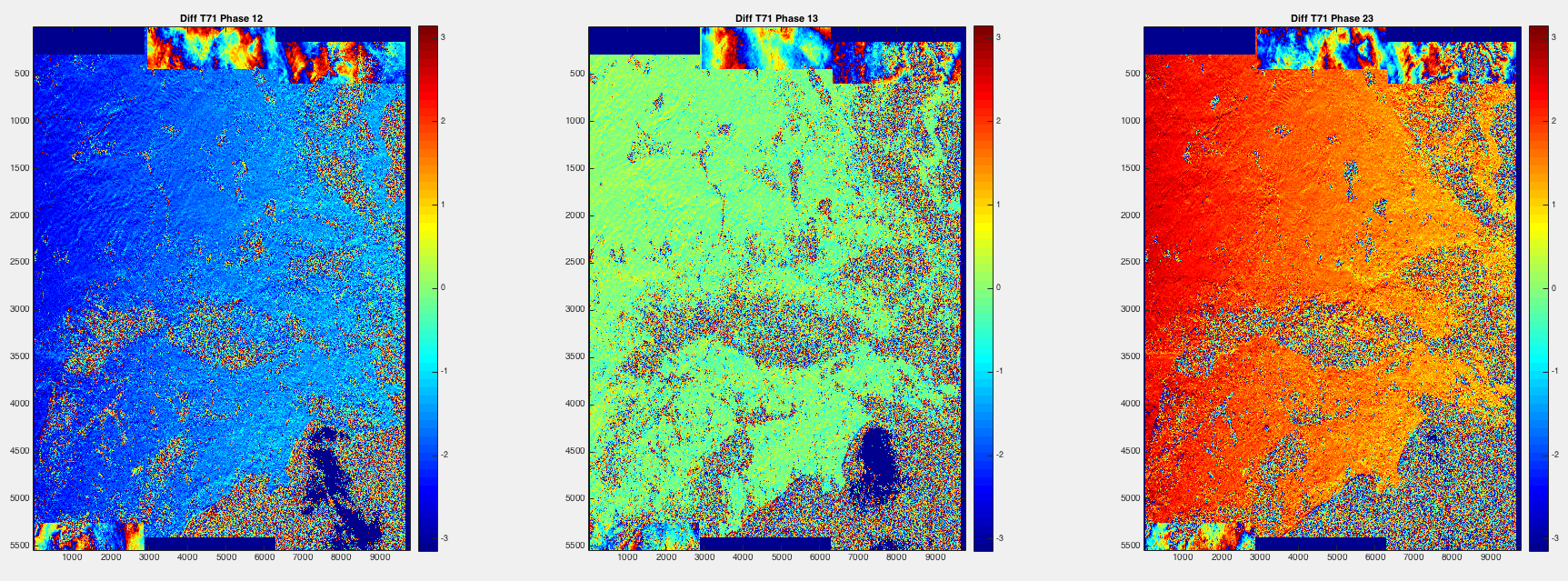 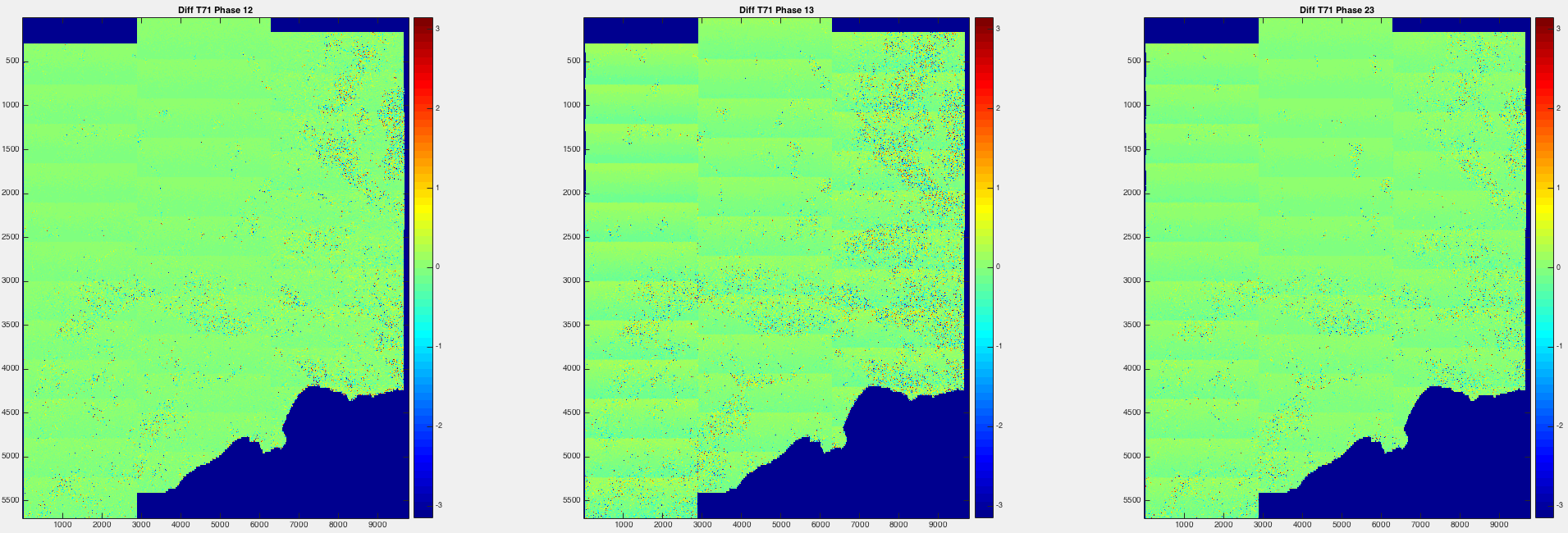 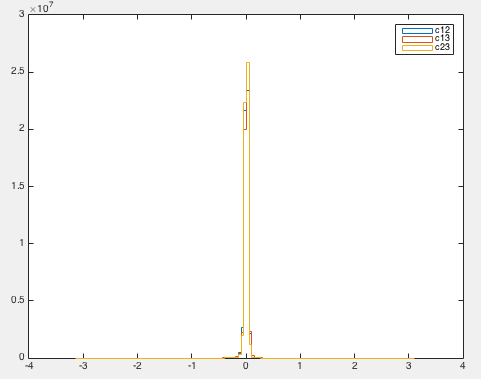 Some Comparisons
Wes and Xiaohua – T71 Corr
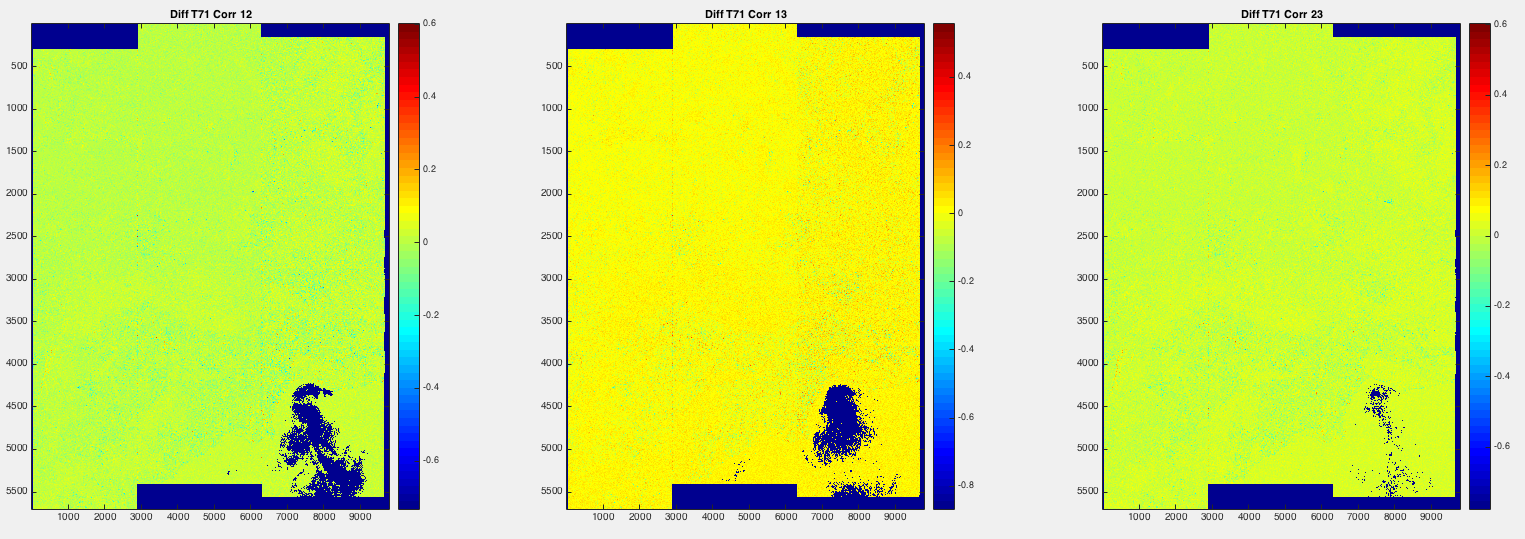 Some Thoughts
Possible reasons ISCE and GMTSAR does not agree (large scale ramp)
Precision of baseline computation ? (How is baseline computed?)
GMTSAR: ?? 
ISCE: ??
Residual range stretch when remove drho? 
found this with a 40 intf long closure
added to phasediff (GMTSAR version 413 ) 
important for batch processing
most times you can get away on closure
supremaster
master
slave
Range shift

Range stretch along range?

Range stretch along azimuth?
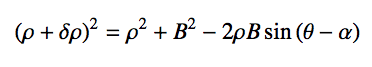 Ramp between ISCE and GMTSAR
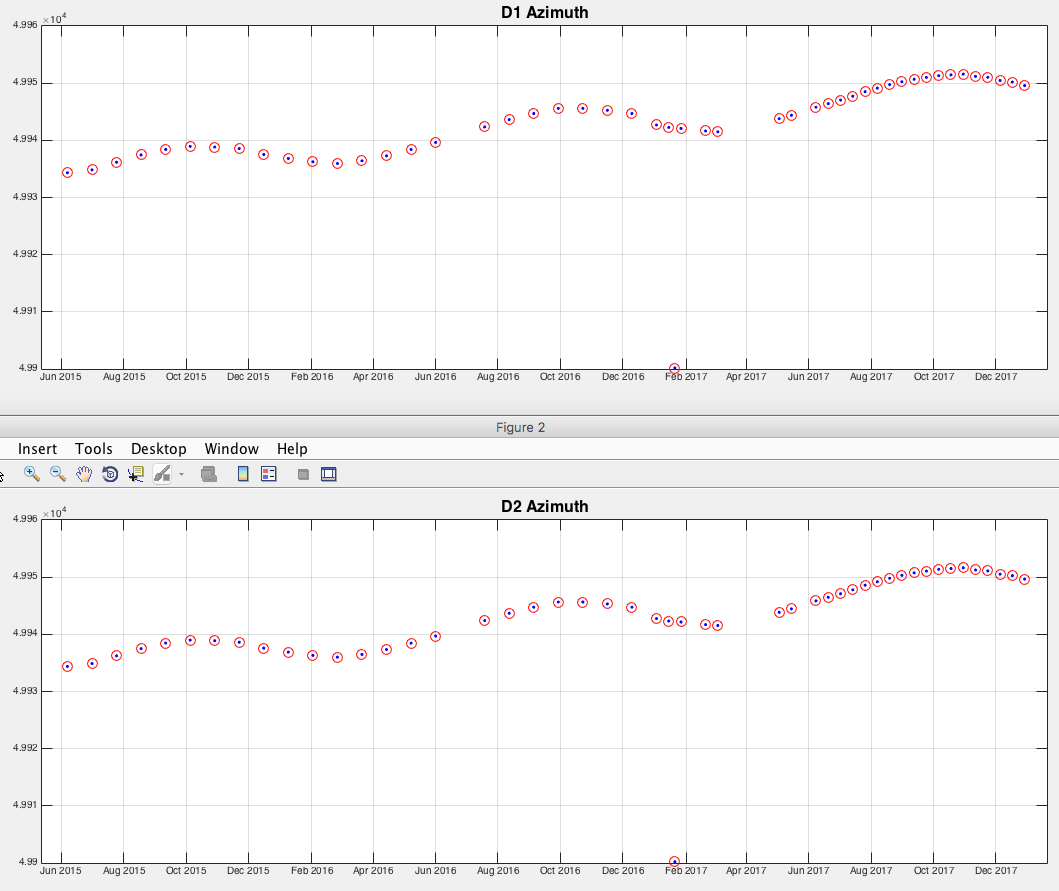 Resolving the ramp between GMTSAR and ISCE	Collaboration between Xiaohua, David (GMTSAR) 	and Piyush, Heresh (ISCE)
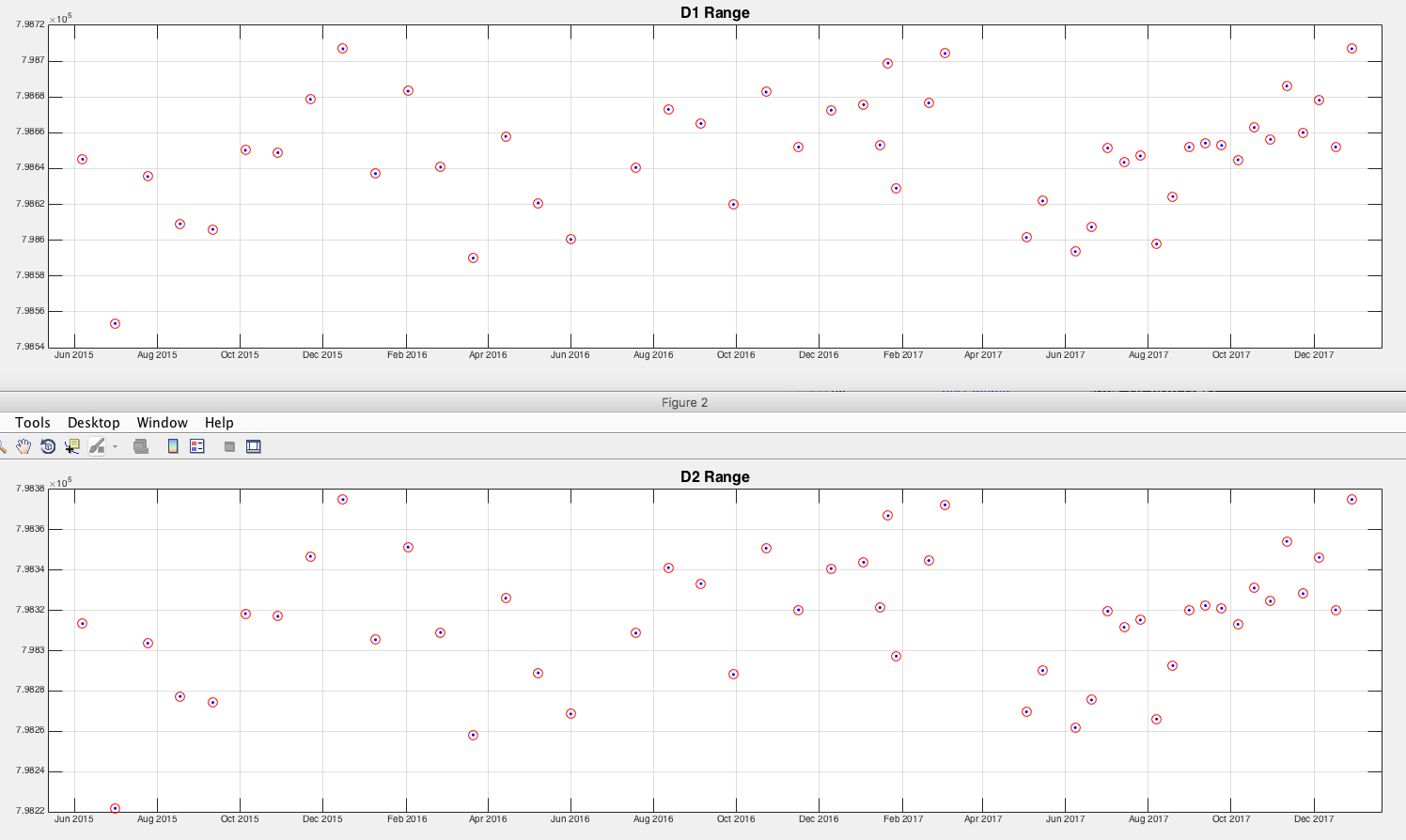 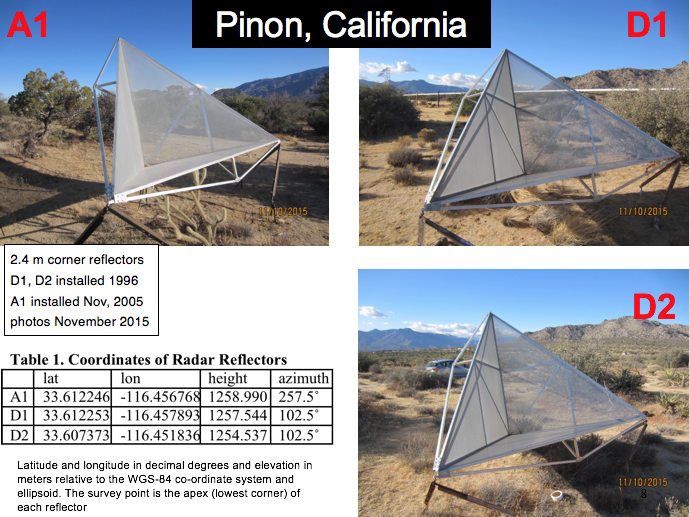 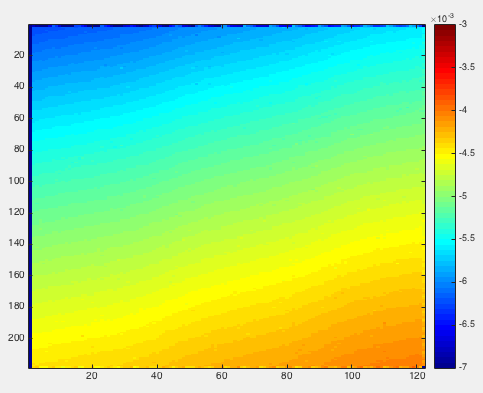 Some Comparisons
Resolving the ramp between GMTSAR and ISCE
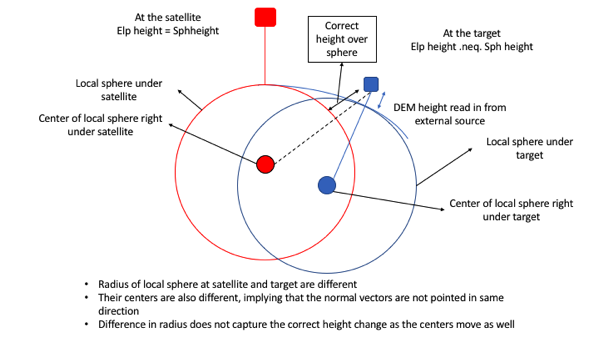 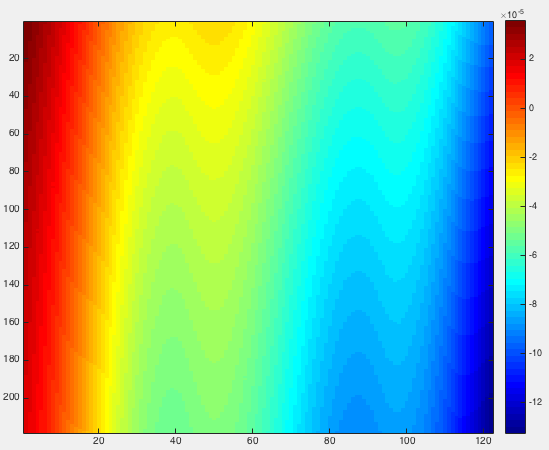 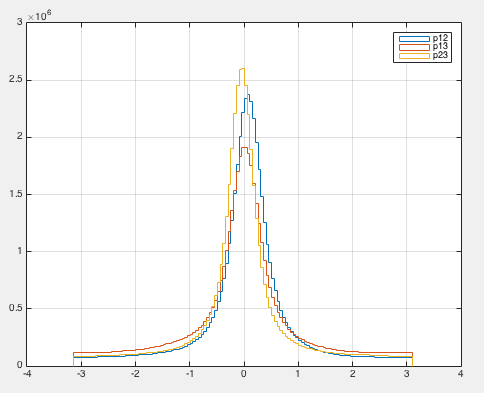 Some Comparisons
Zhen and Xiaohua -- T71 Phase (shifted by hand)
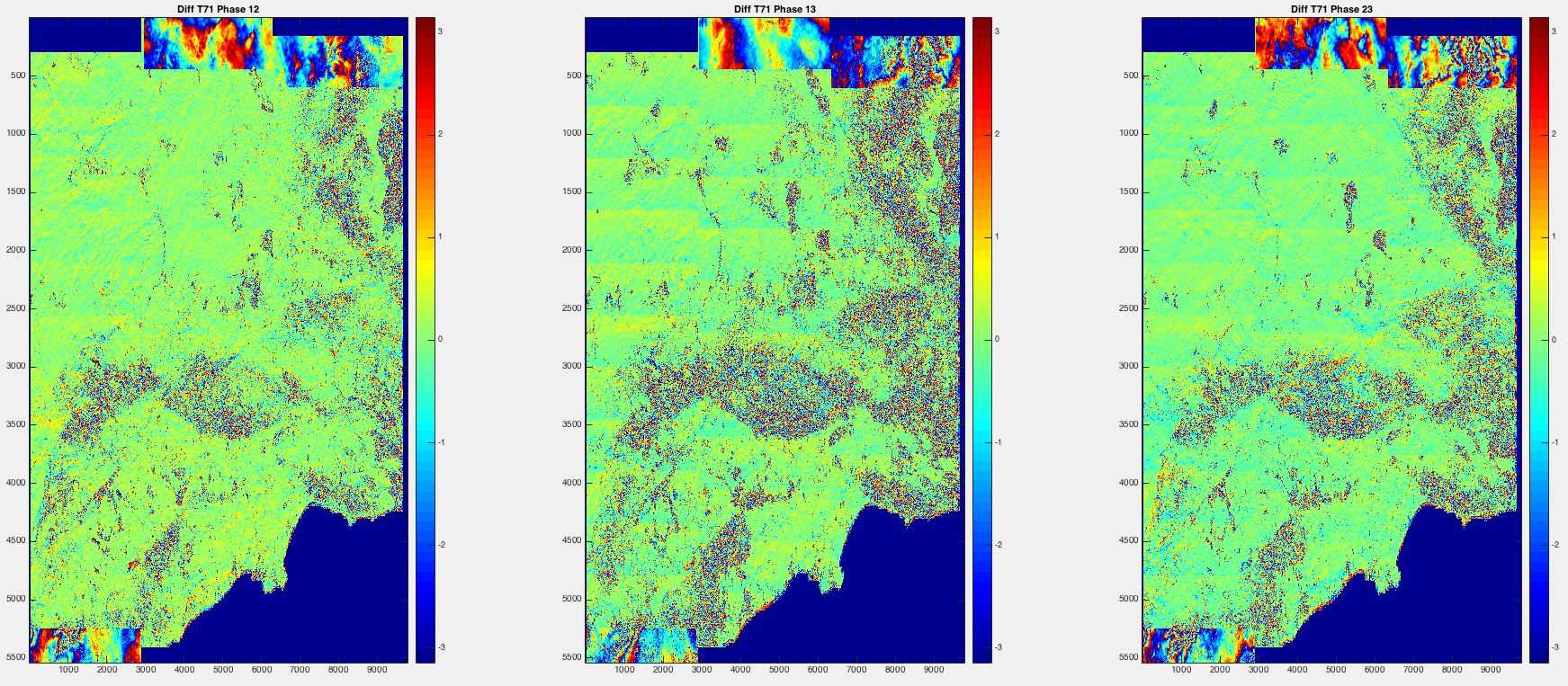 Some More Comparisons
Time Series (TS) Products
Zhen: TS for T71 and T64, no GPS correction			-- ISCE
Xiaohua (Eric): TS for T71 and T64, all available GPS		-- GMTSAR
Wes: Same as Eric on T71 (ESD) and different method	-- GMTSAR
Kang: Velocity of T71 and T64 + APS				-- GMTSAR+MATLAB

Have comparisons using 5(6) positions with GPS and 5 random positions without GPS
Q & A Xiaohua Xu:
Start your discussion with a brief overview of how your time series were constructed:
What interferograms were used?	Selected intfs based on 150m baseline 90 day temporal baseline	232 intfs for T71 and 434 intfs for T64
How did you unwrap the phase?	Masked water, did neareast neighbor interpolation and unwrapped with SNAPHU
Were GPS data, or a GPS velocity model, used to flatten the interferograms?	Generated a GPS model with GMT gpsgridder, combined with InSAR
How did you construct the time series (e.g., spas, PS, . . .)?	Coherence-based SBAS with atmospheric correction + combinantion with GPS model
How do the results compare with the GPS time series?	Next slides
What about the time series in the locations with no GPS data ?	Next next slides
Combining InSAR and GPS Algorithm Xiaohua Xu:
Assume we have unwrapped and ambiguity-corrected phase.
Create horizontal GPS model with GMT gpsgridder using PBO horizontal velocity vectors (converted to ITRF)
Project H-GPS model to LOS
Remove H-GPS model from InSAR LOS velocity
Remove elevation dependent signal (masking out parts that has strong vertical, e.g. central valley)
Compute difference between LOS residual velocity and V-GPS data at each station, interpolate this difference and remove from the LOS residual velocity
Restore H-GPS model
Calibrate the time-series with velocity change from the correction
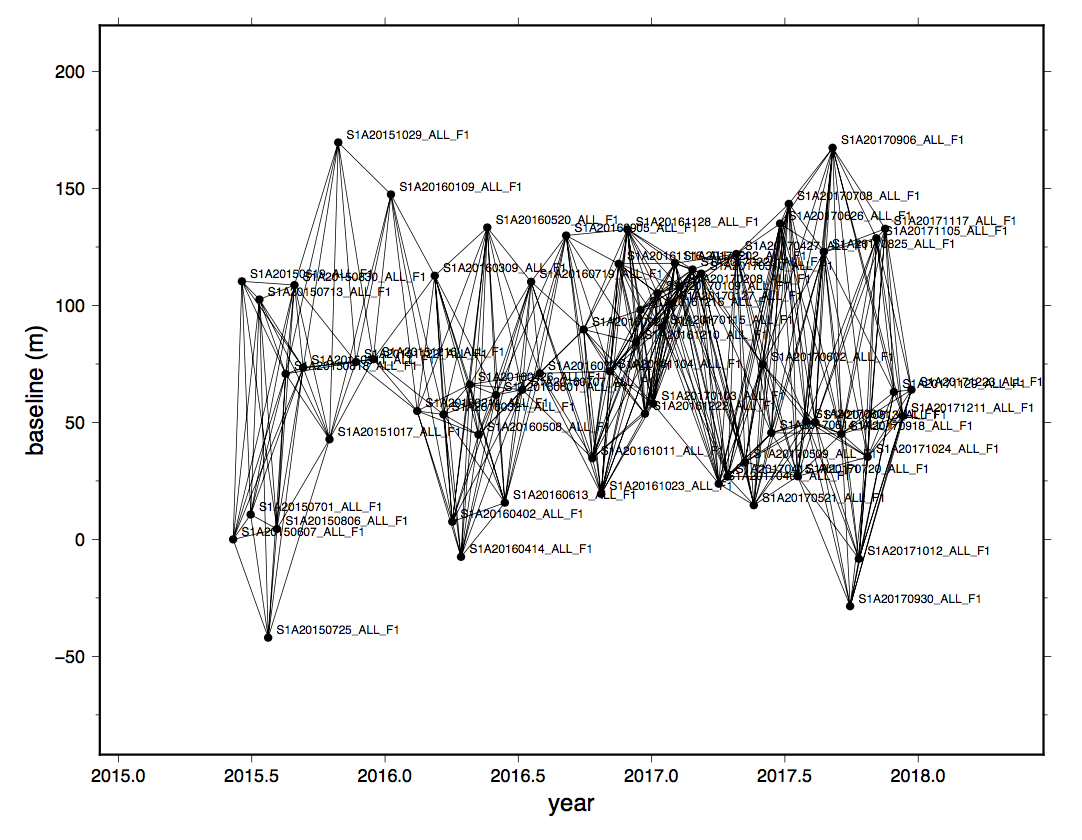 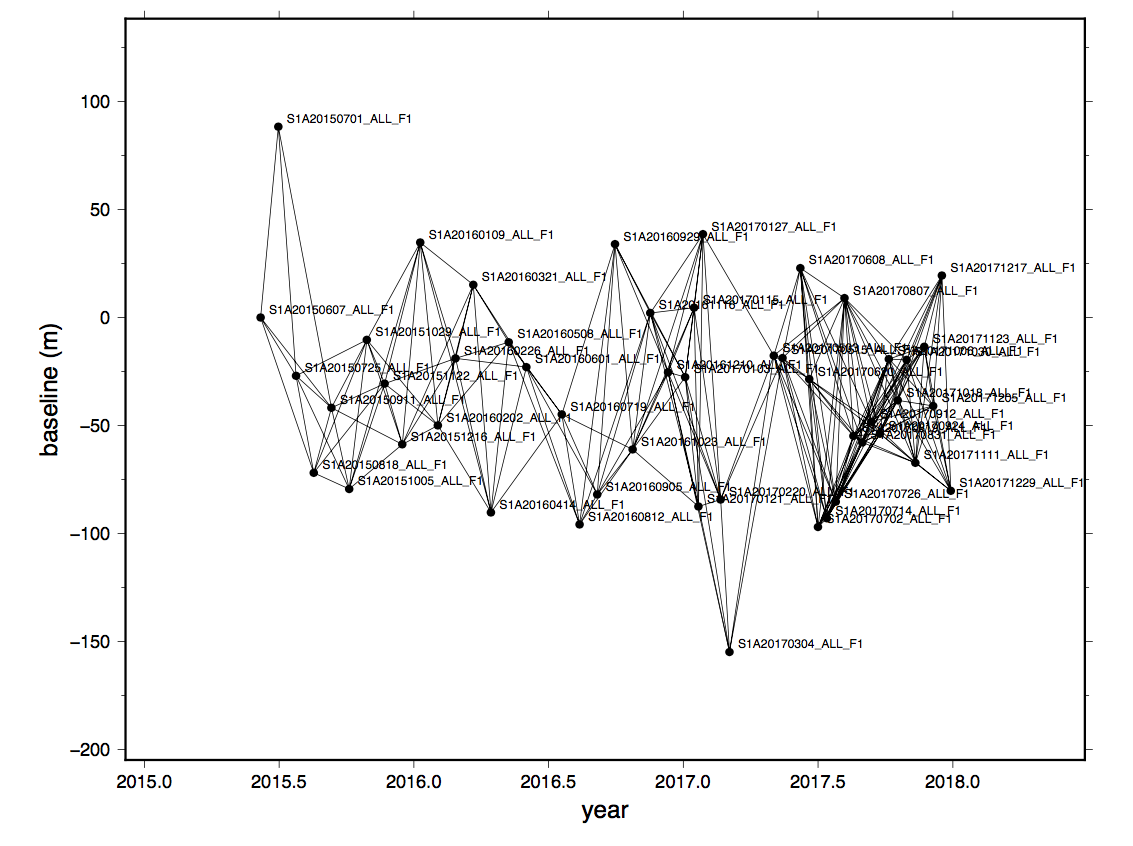 T64
T71
Time Series Comparison
Overview – LOS Velocity in ITRF
Blue - Red [-5 -35] mm/yr
Blue - Red [8 28] mm/yr
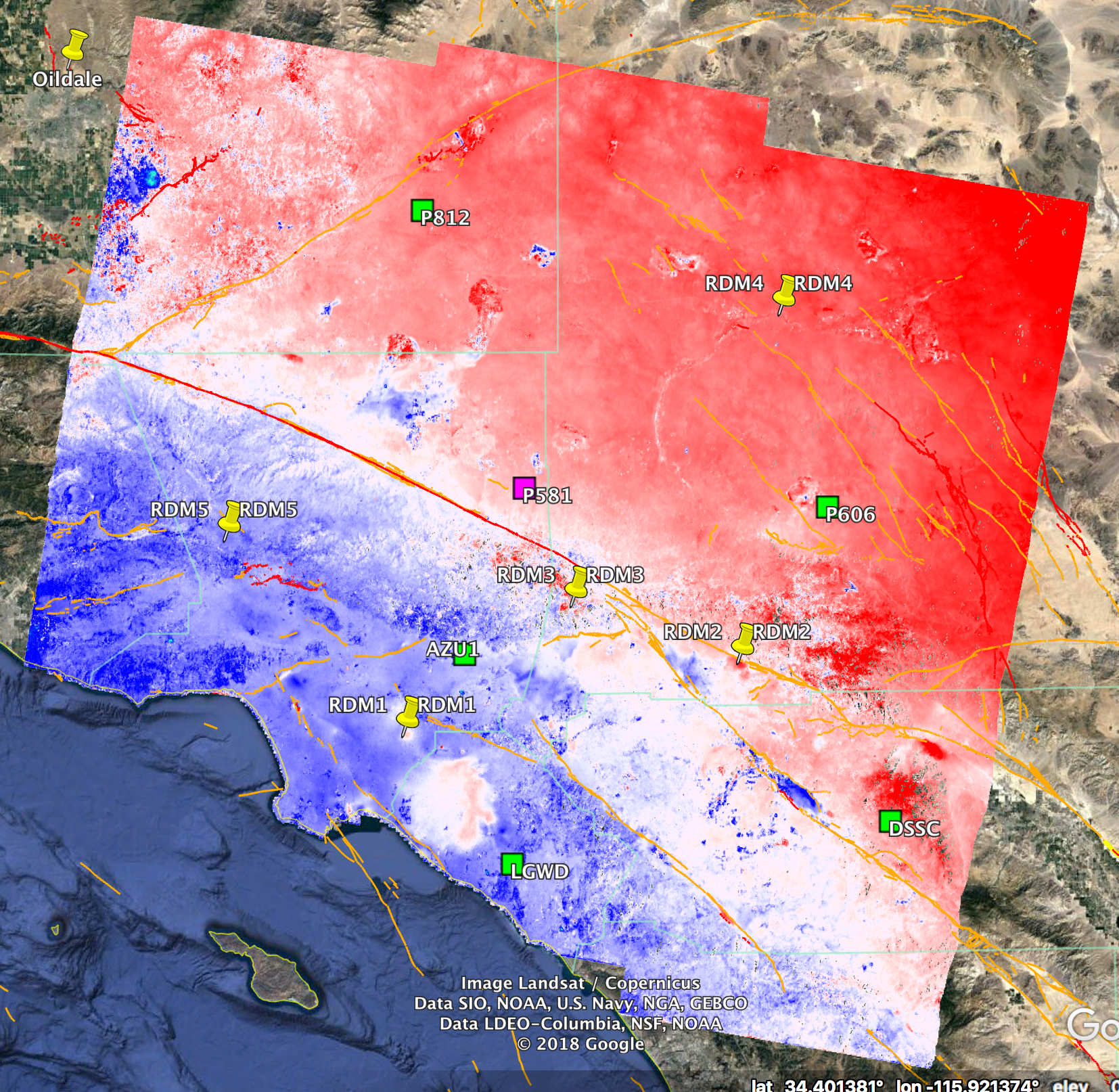 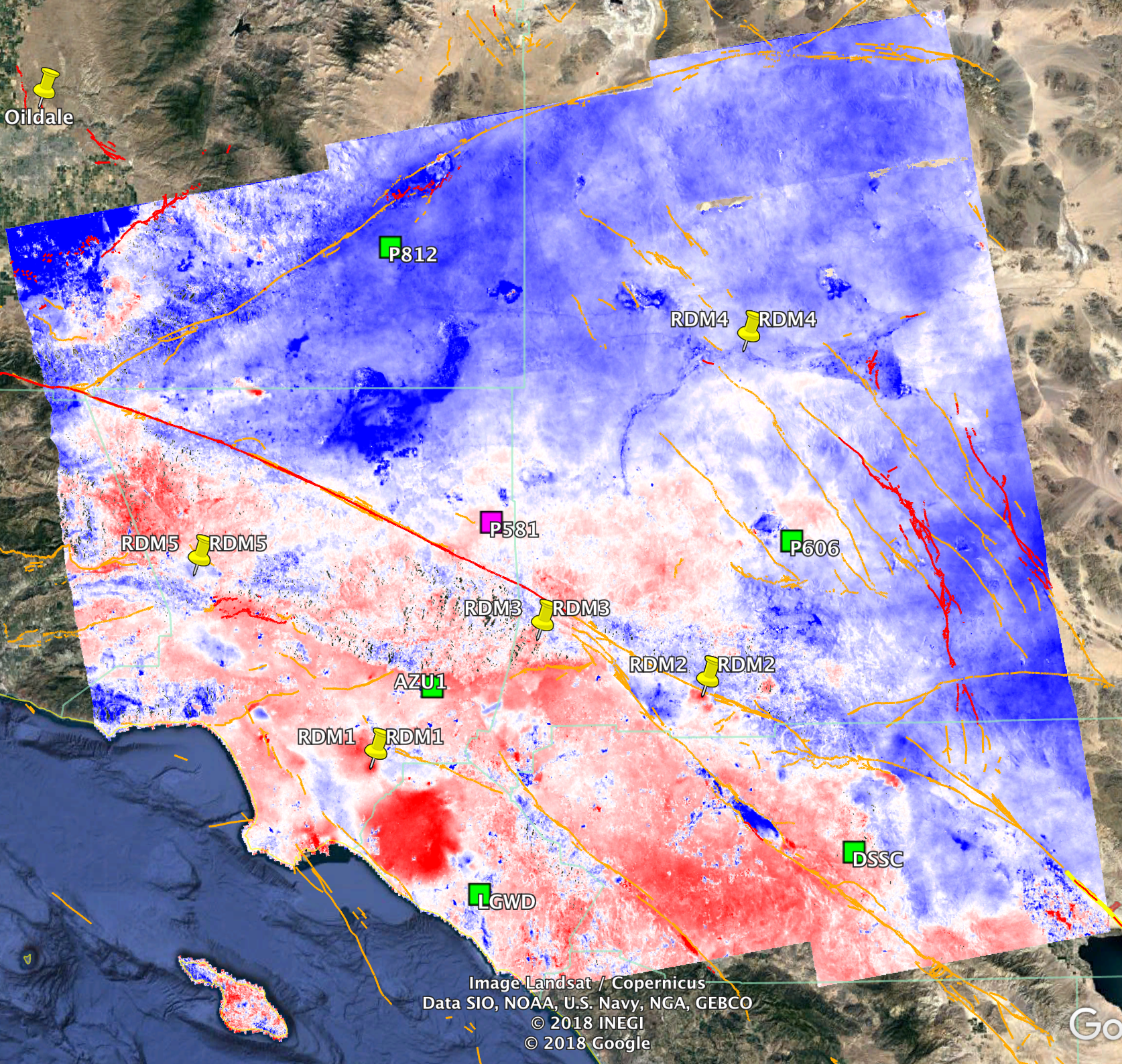 T71 ~6:00am
T64 ~6:00pm
Q & A Zhen Liu:
Stack processor in ISCE [Heresh et al., 2017]
Unwrap – mcf
Filtering strength: 0.5
Time series method: SBAS with DEM error correction, and spatial and temporal filtering; coherence threshold: 0.5. 
Time series done in geo-coordinates in the box region
Spatial spacing: 0.001 deg in geocoded interferograms
GPS data or GPS velocity model are not used in the processing or time series analysis (Pinned Down P581?)
D71
Average velocity
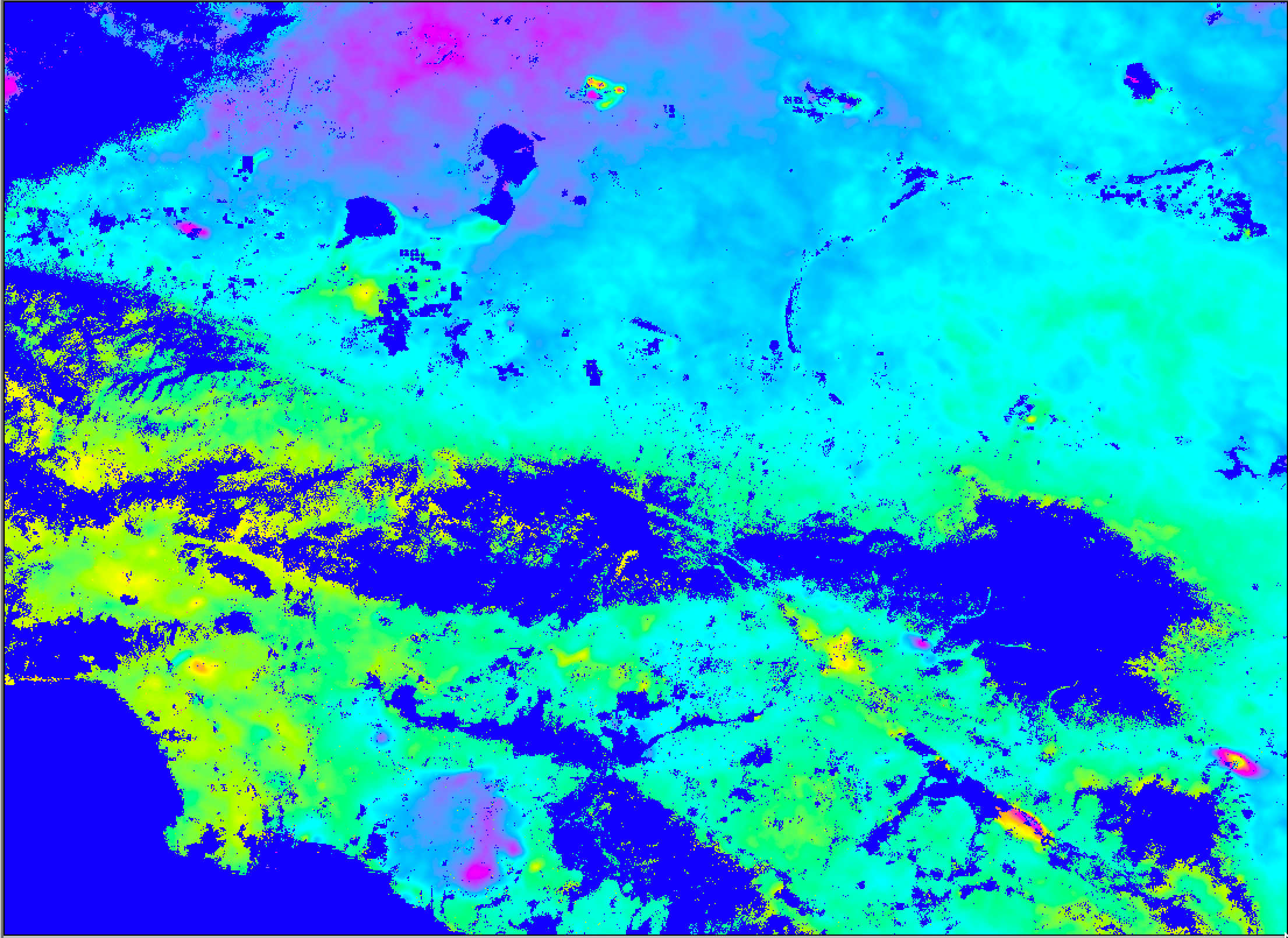 Zhen Liu
Wrapped at 3cm/yr
A64
average velocity
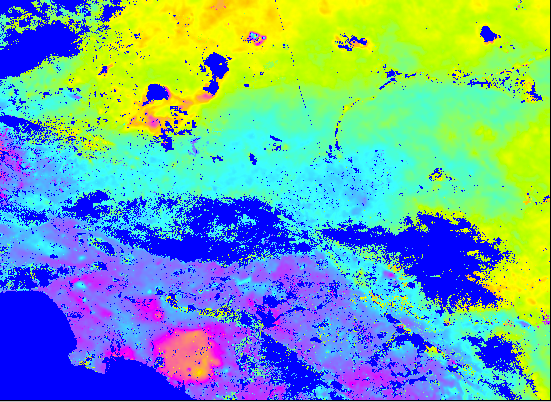 Zhen Liu
Wrapped at 3cm/yr
Q & A Wesley Neely
GMTSAR: v5.22
Master: 20160719
ESD
Filter wavelength: 300 m
Range_dec: 7
Azimuth_dec: 3
Threshold_snaphu: 0.05
Defomax: 0.0001
Threshold_geocode: 0.01
Perpendicular baseline: < 250 m
Temporal baseline: 50 days
Methodology
Results
Conclusions
Background
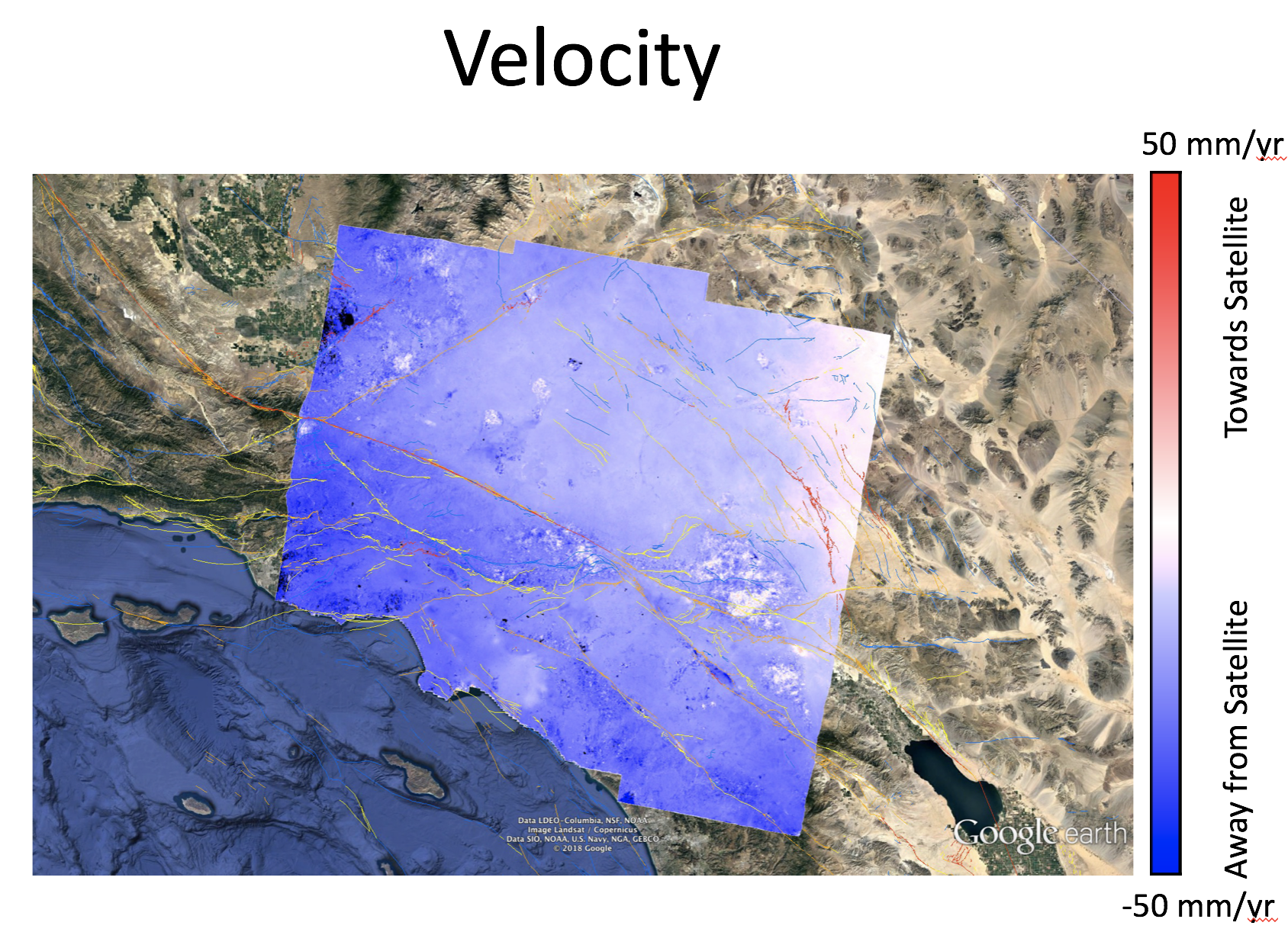 Wesley Neely
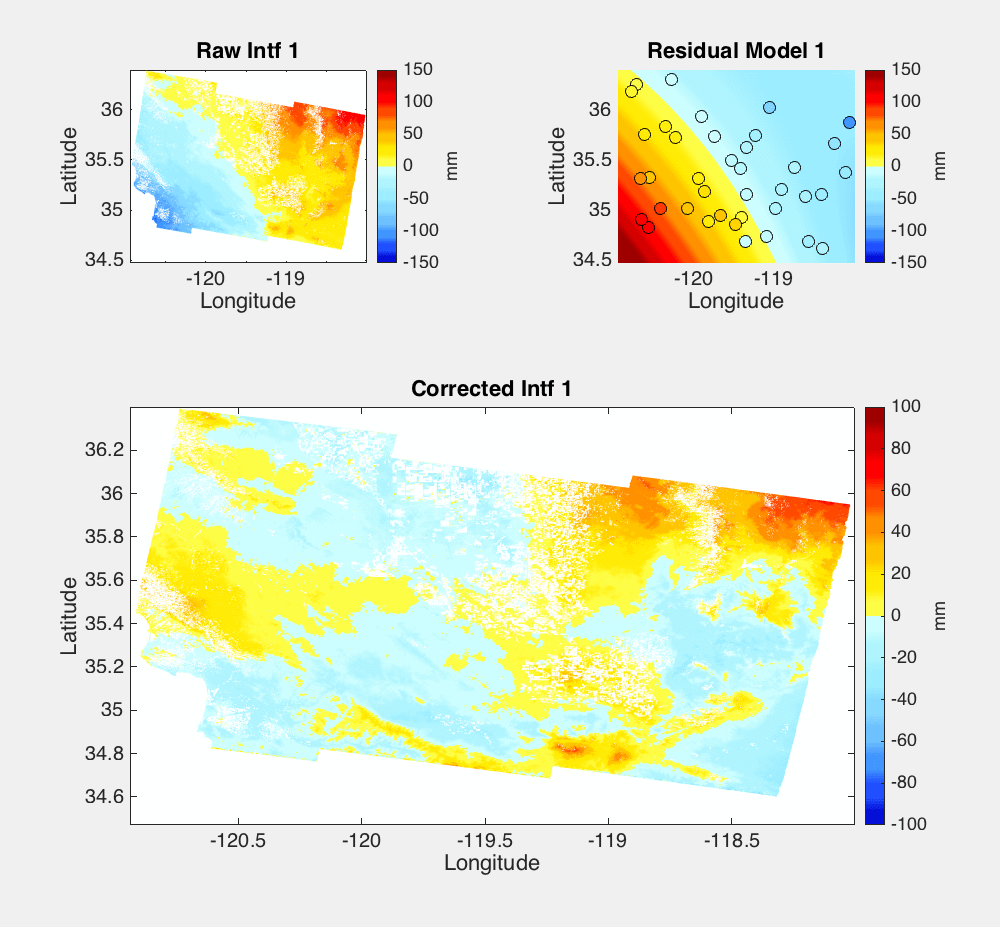 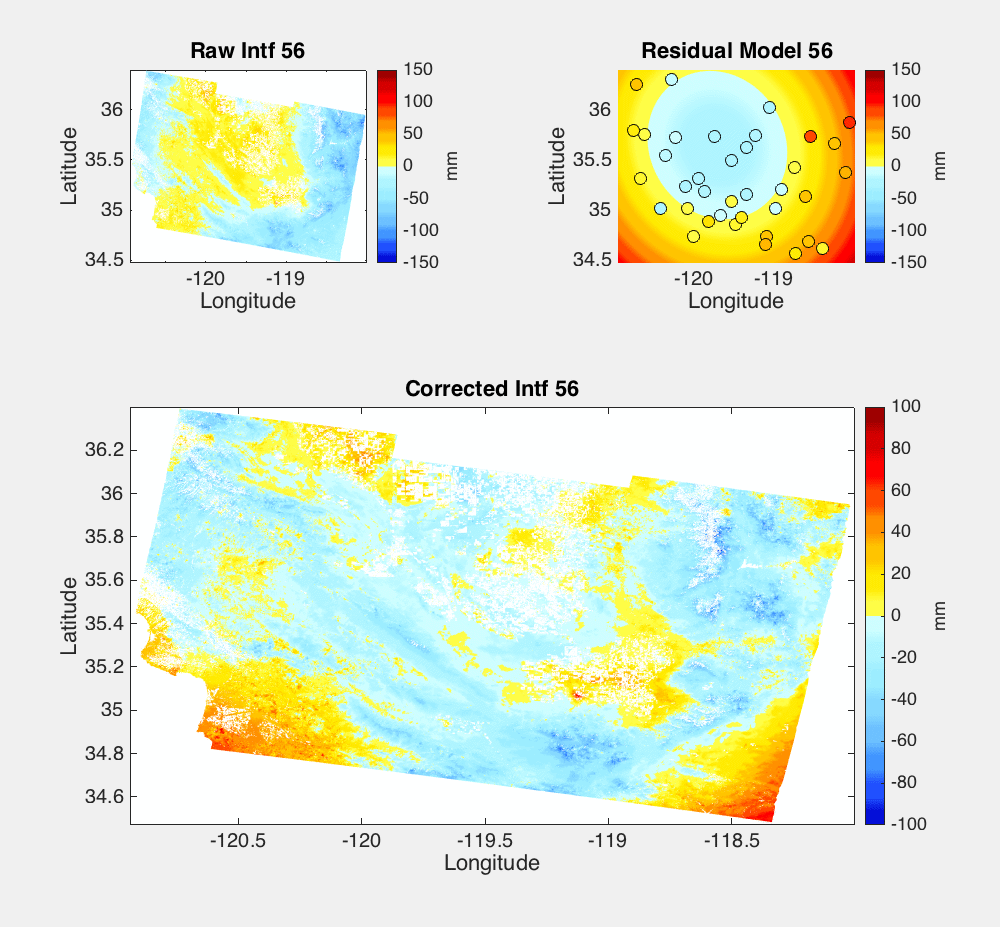 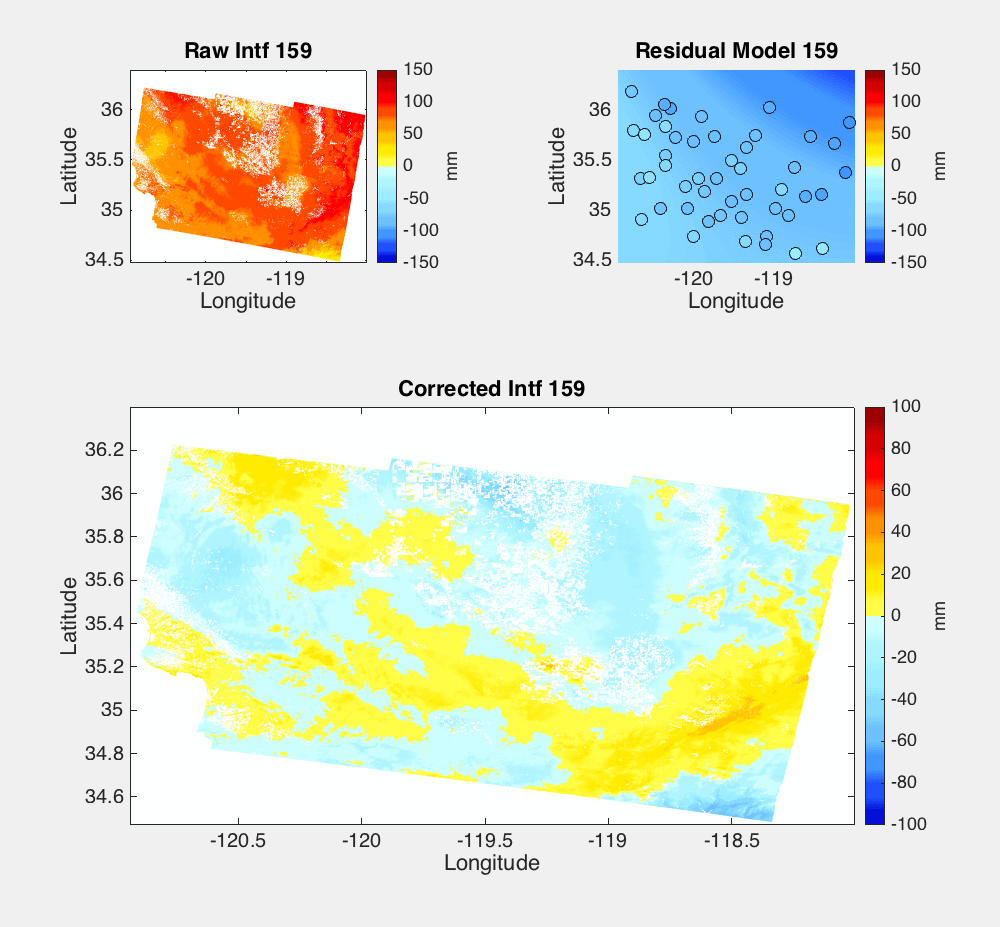 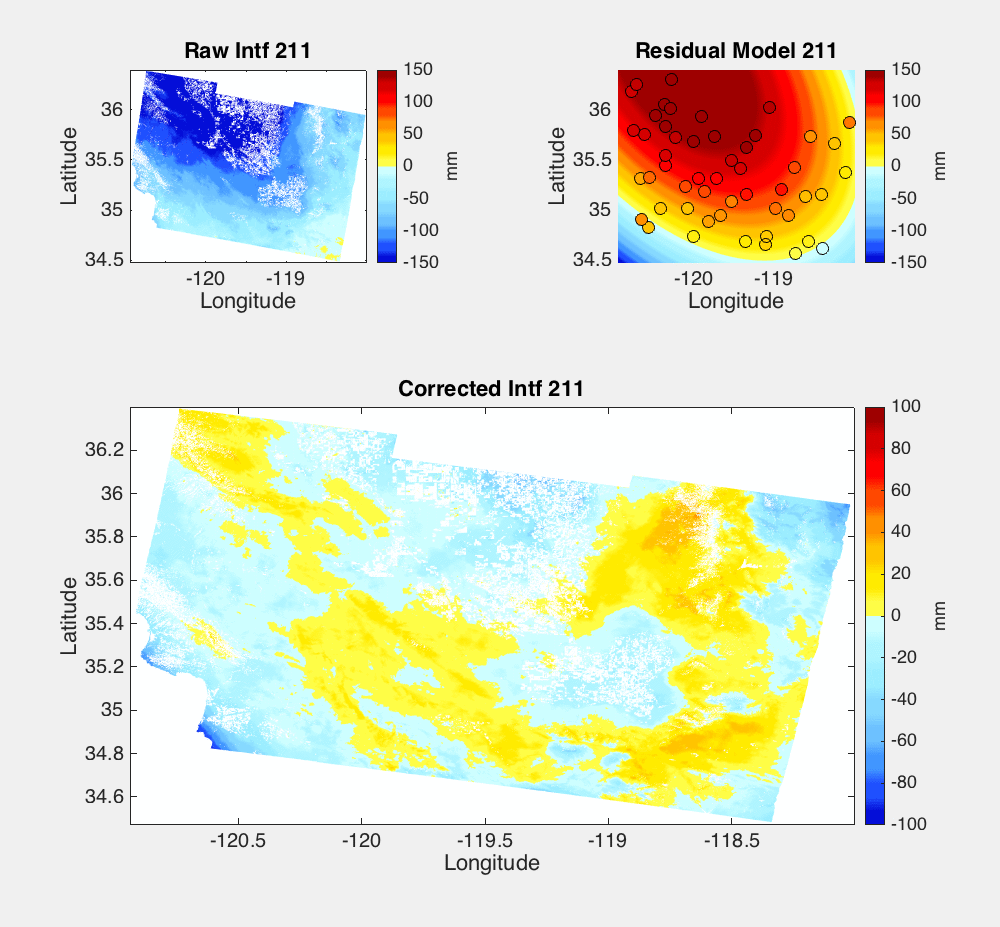 Modified Argus method applied to suite of interferograms (276) and used for recovering the temporal evolution of surface deformation at every pixel.
+
=
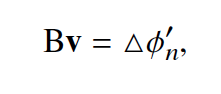 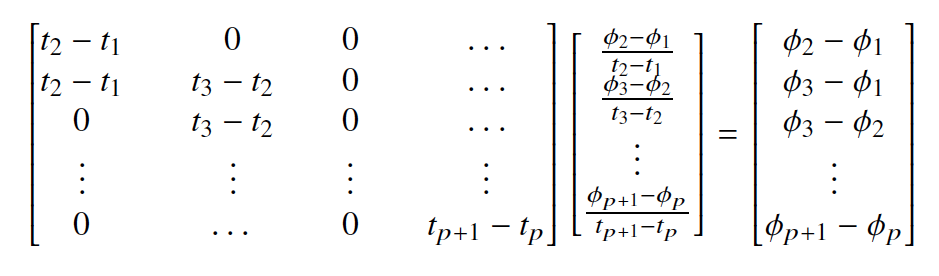 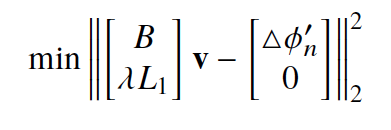 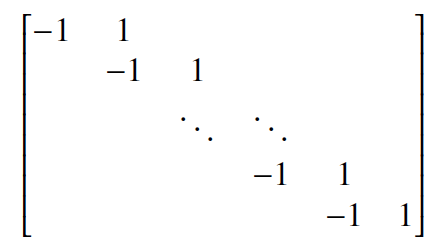 L1 =
29
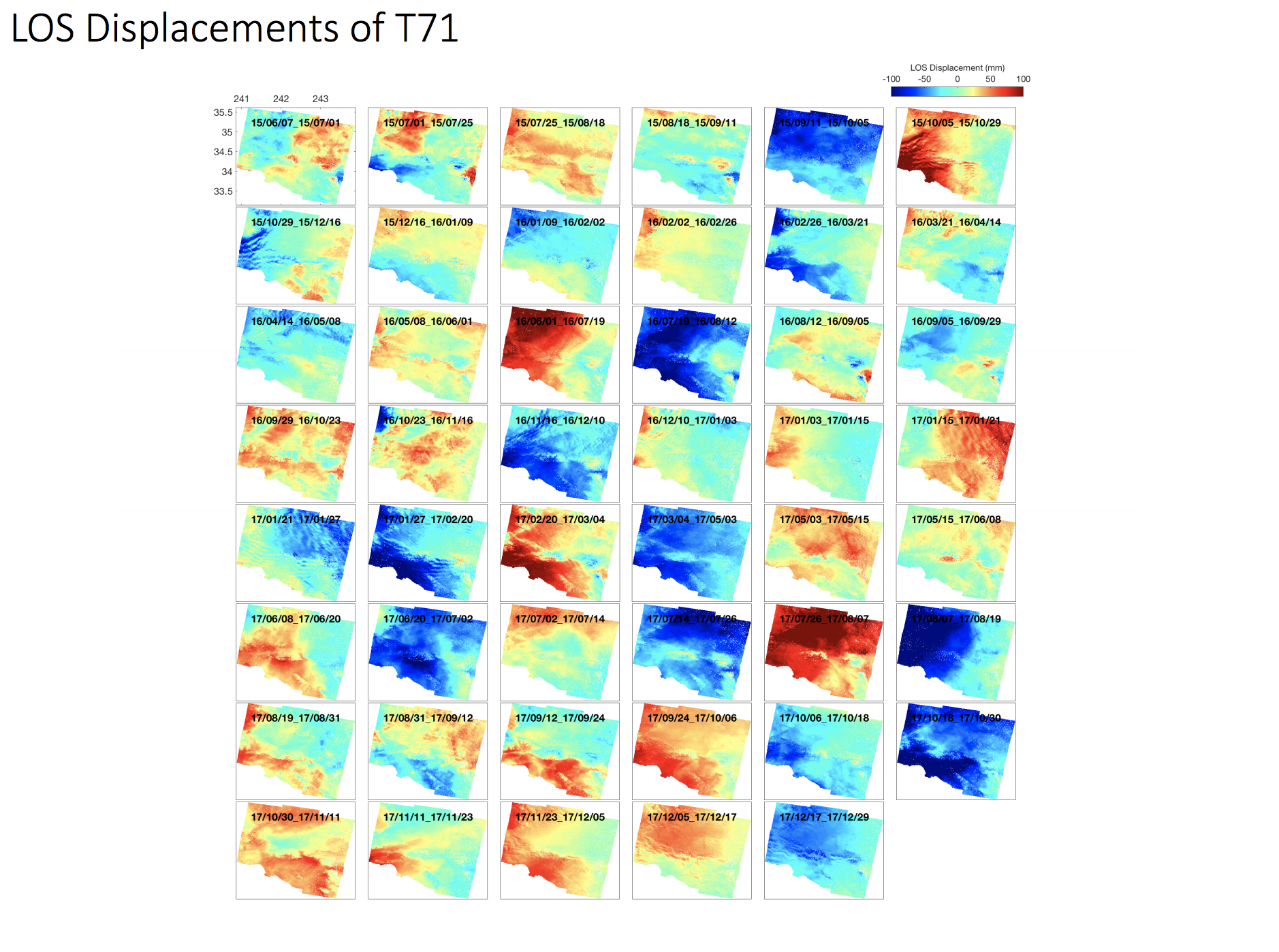 Kang Wang
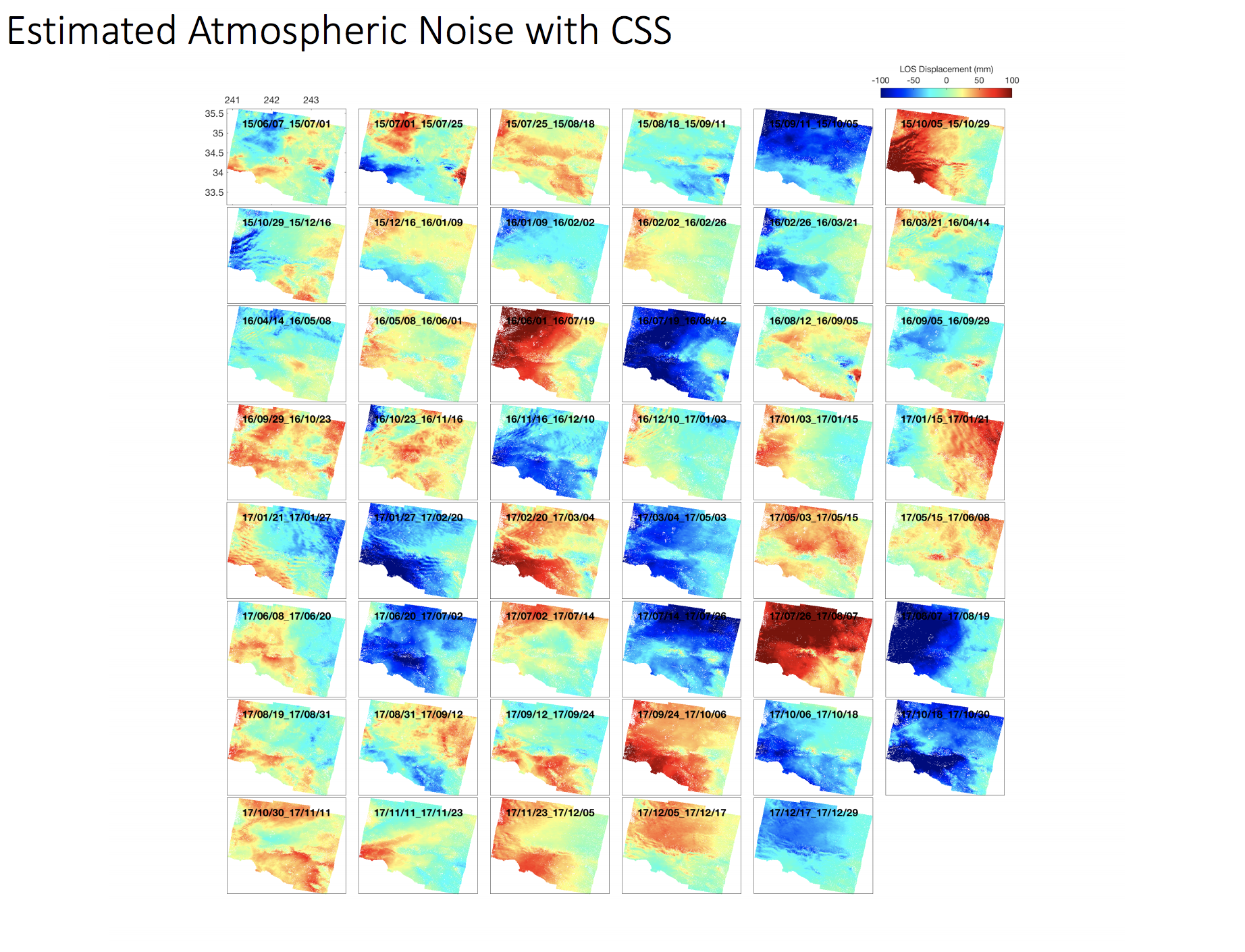 Kang Wang
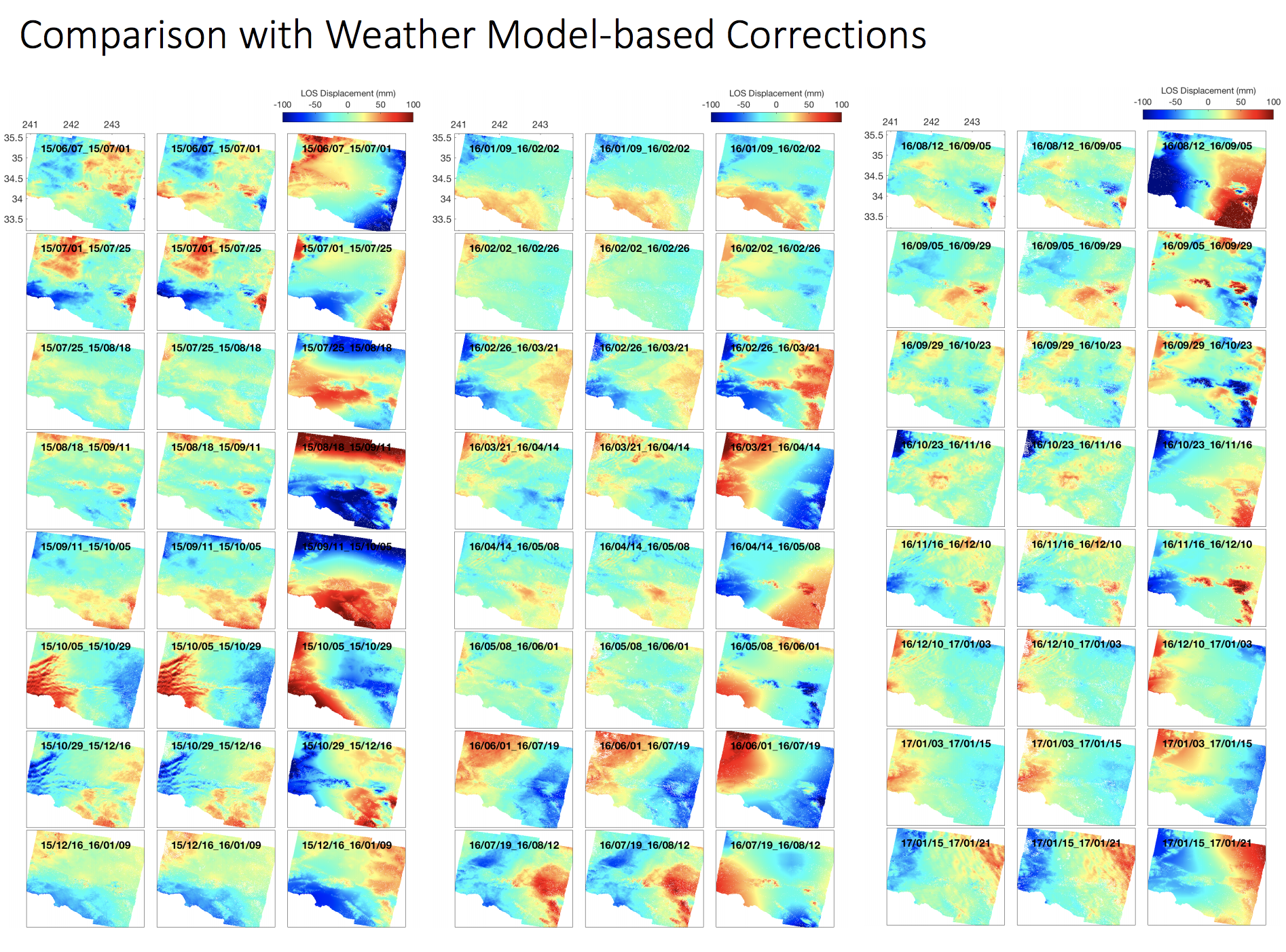 Kang Wang
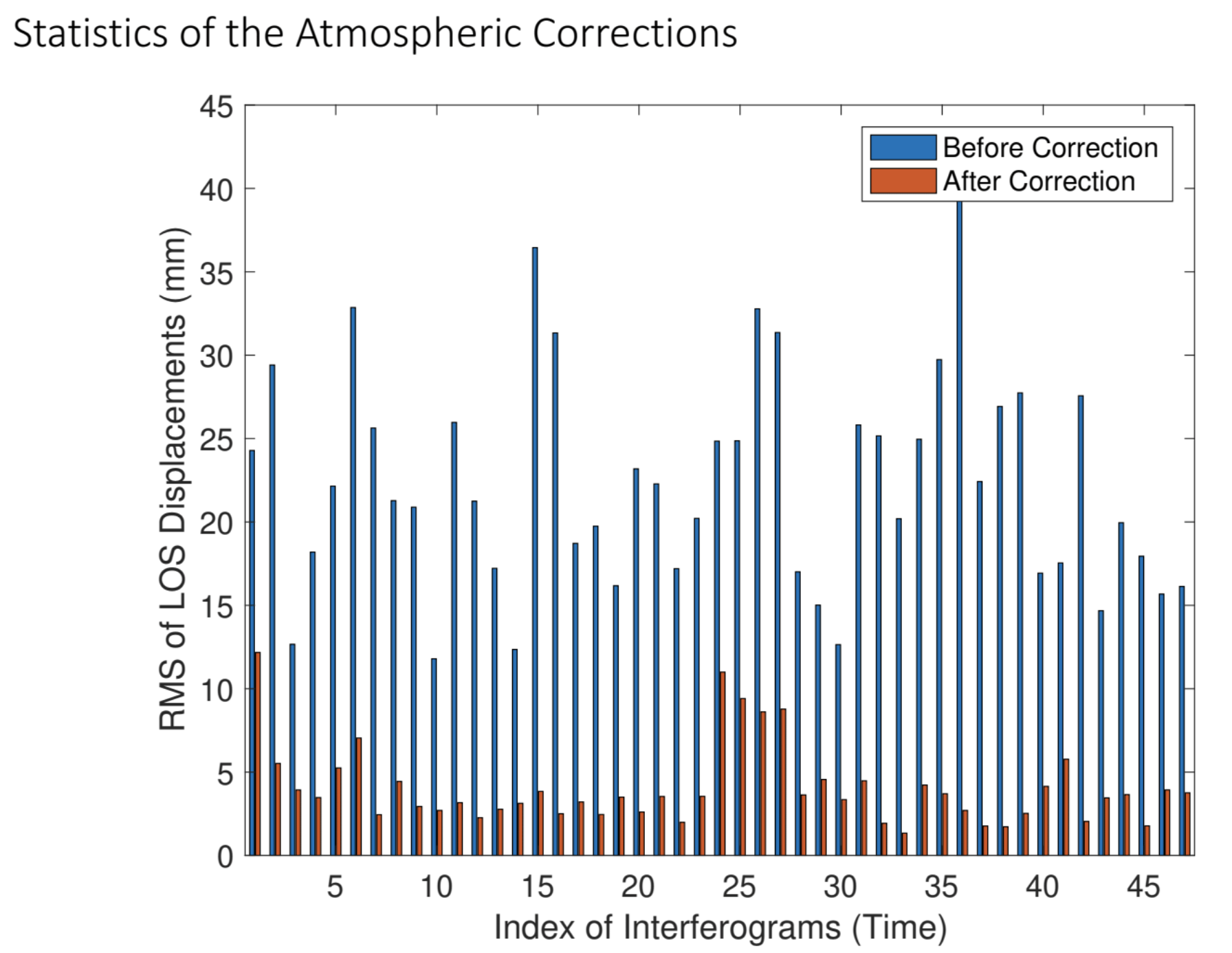 Kang Wang
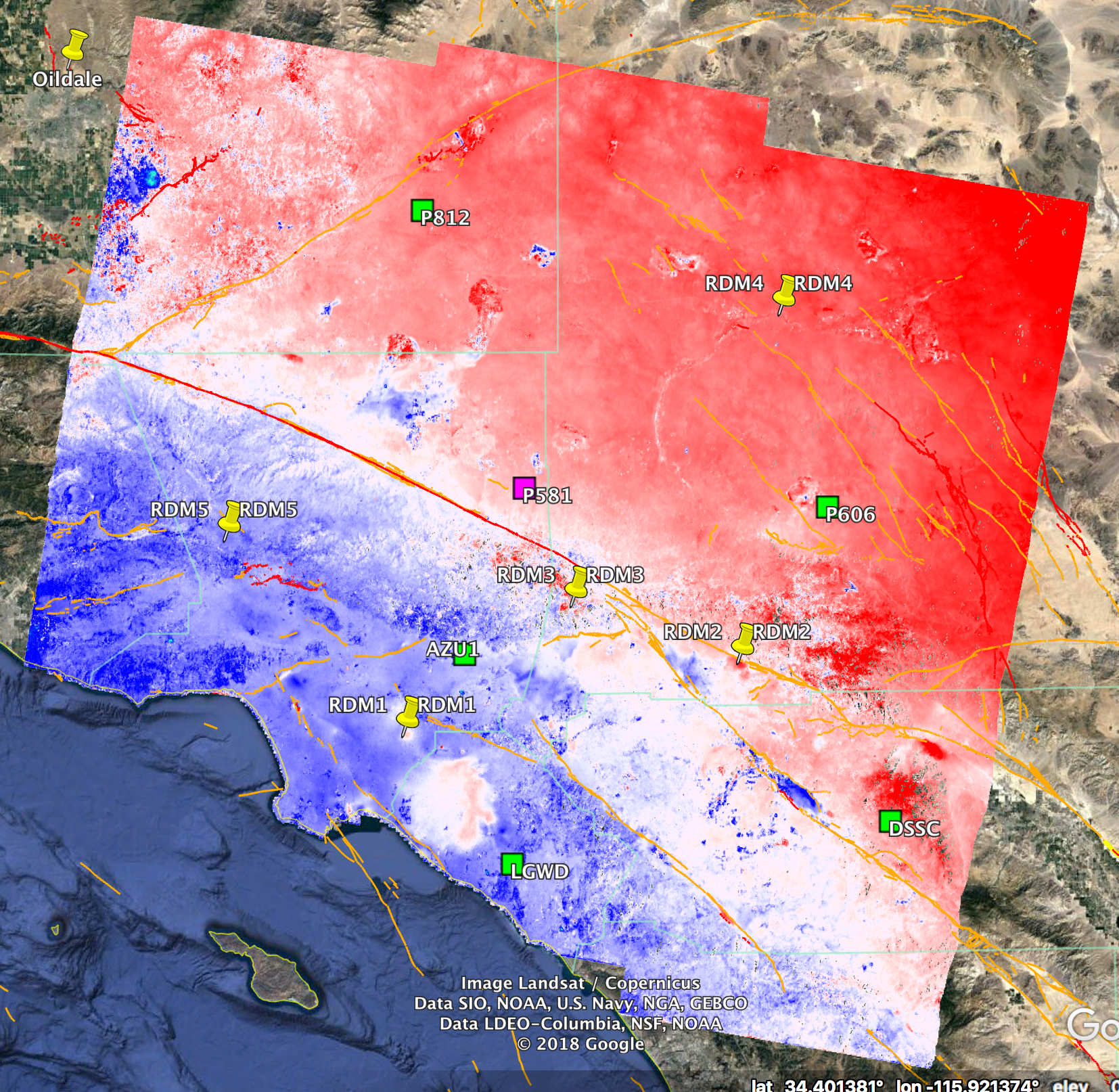 Time Series Comparison
Comparison with GPS – P581
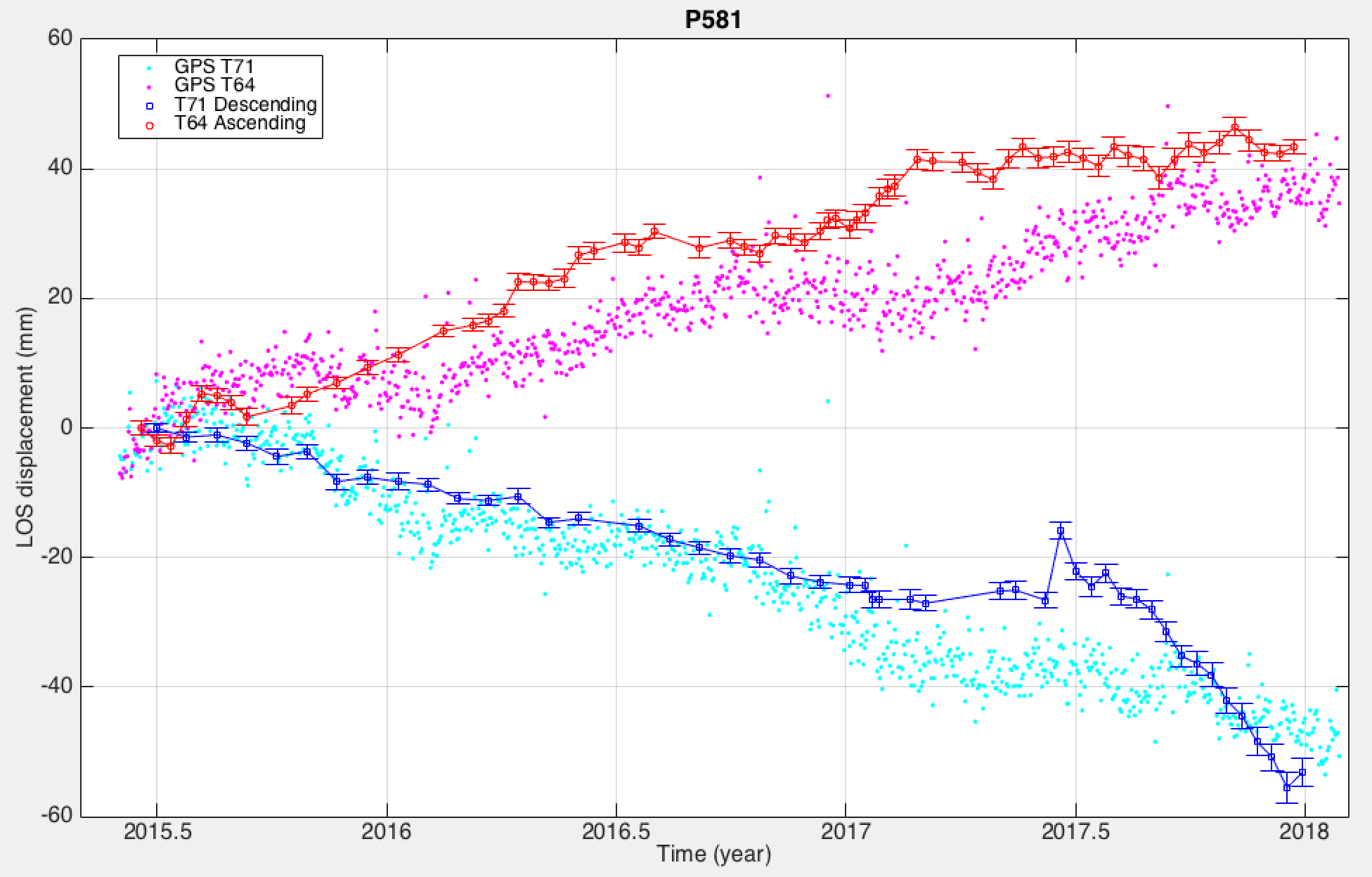 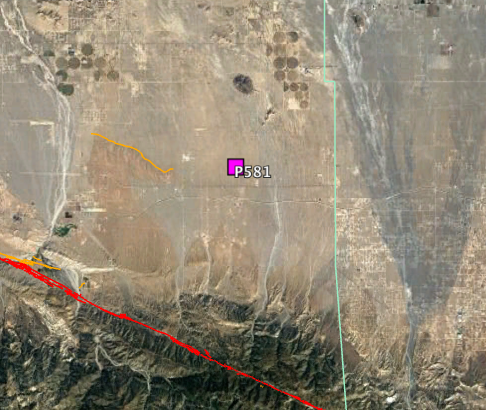 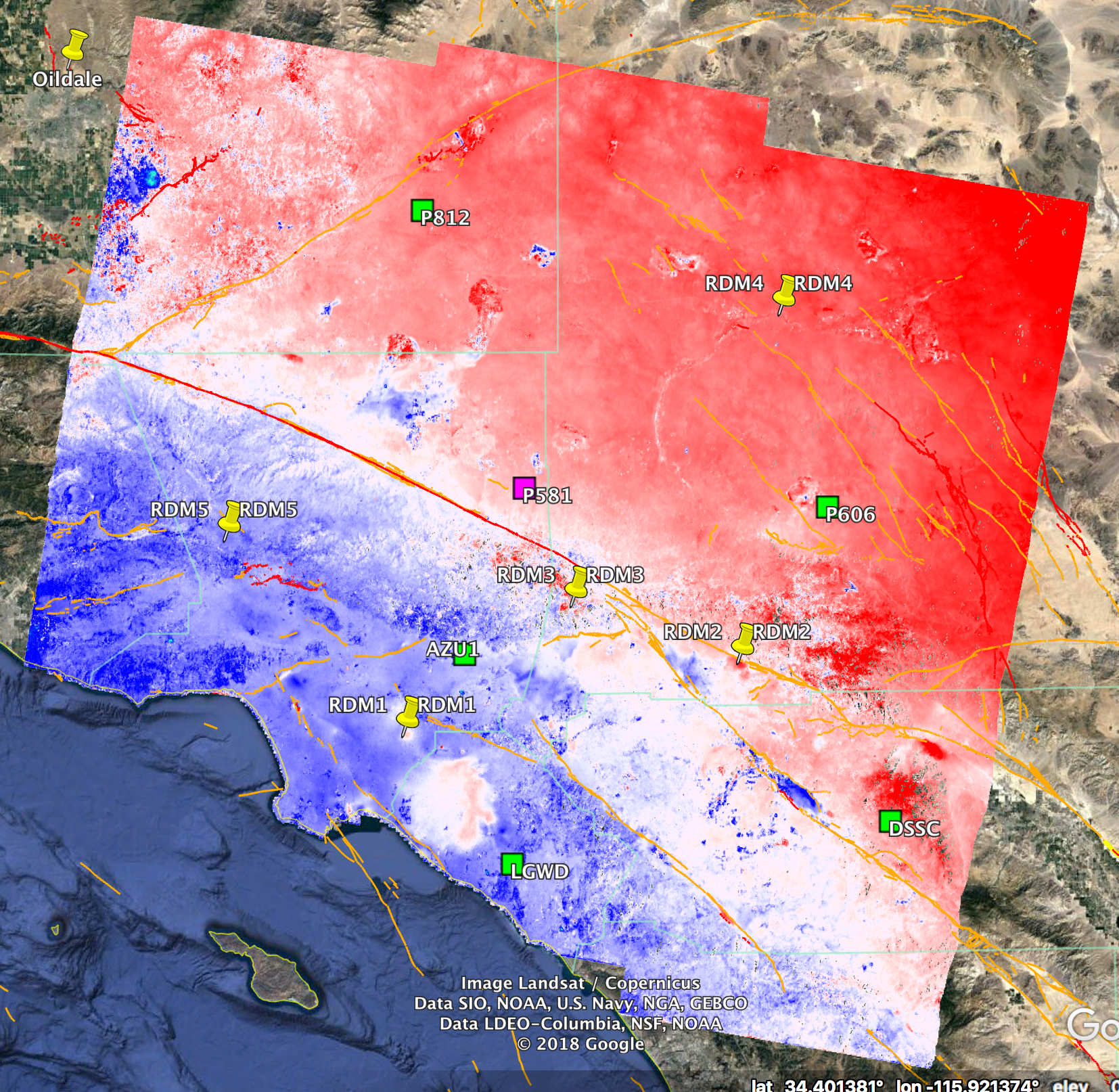 Time Series Comparison
Comparison with GPS – AZU1
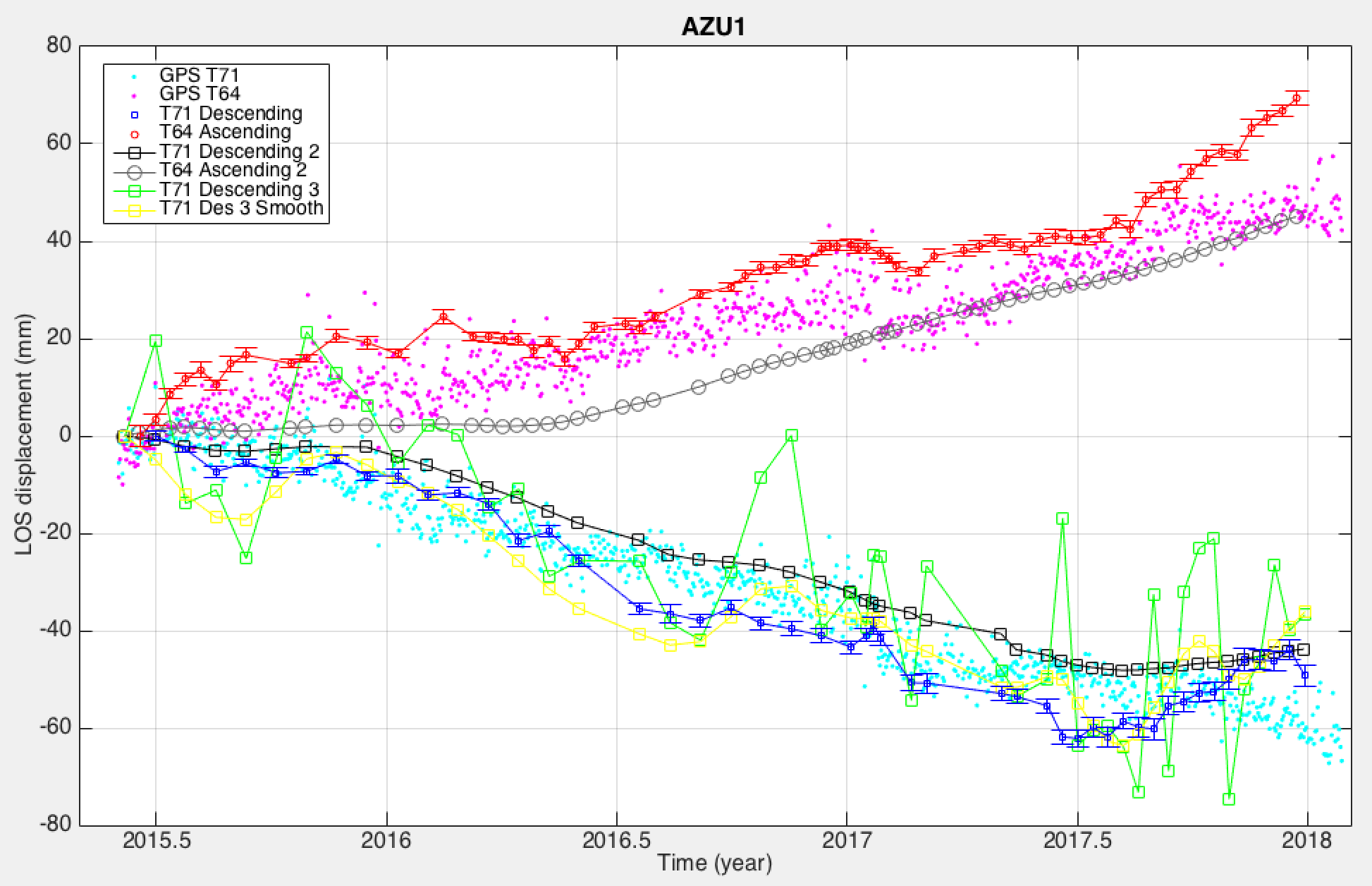 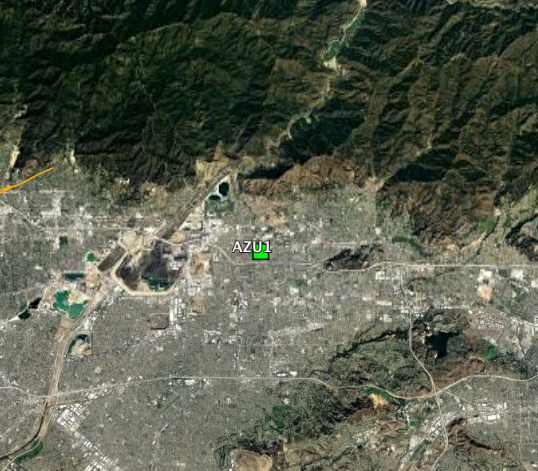 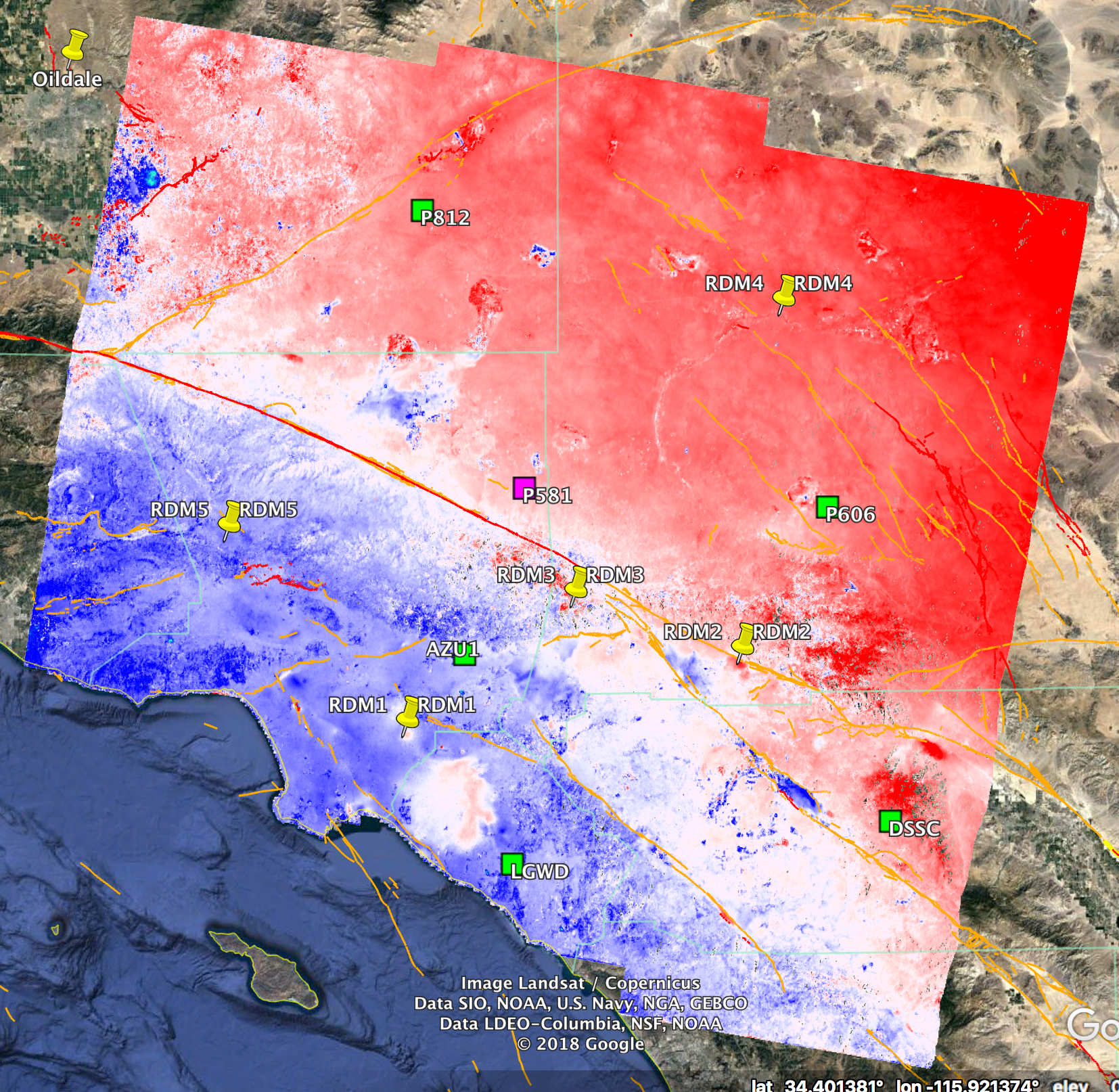 Time Series Comparison
Comparison with GPS – LGWD
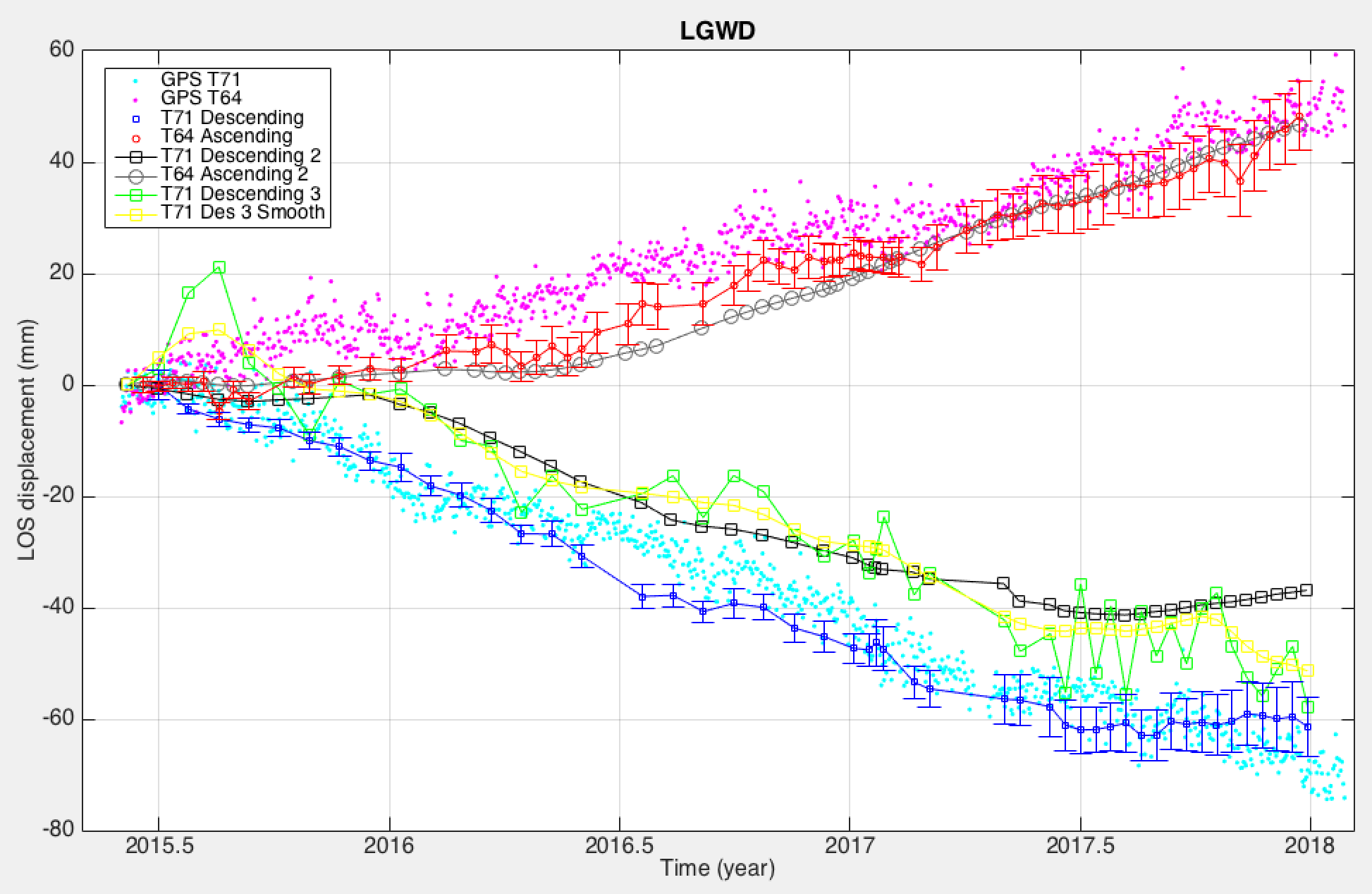 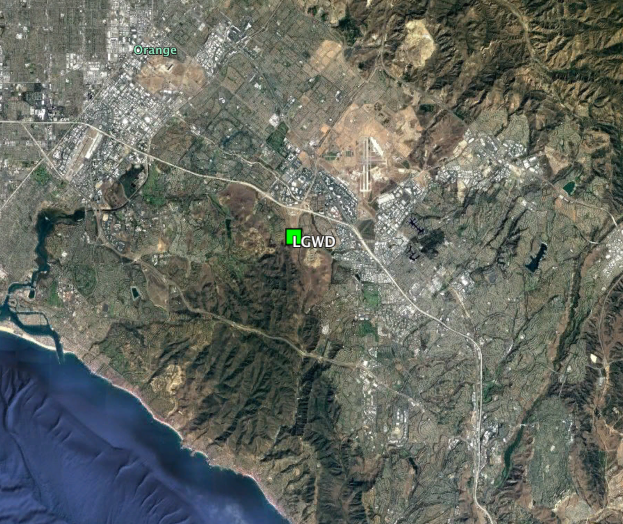 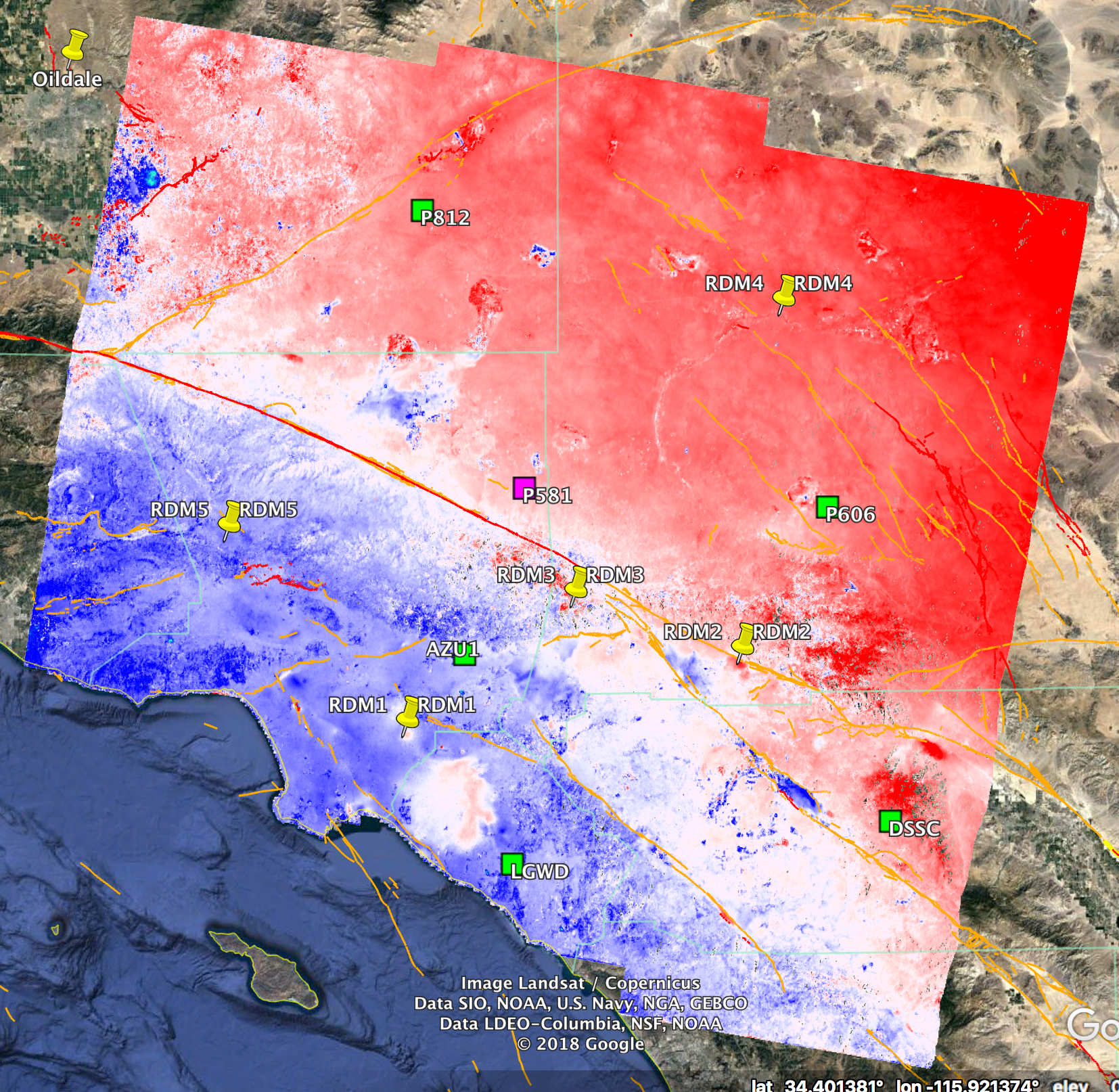 Time Series Comparison
Comparison with GPS – DSSC	snow?
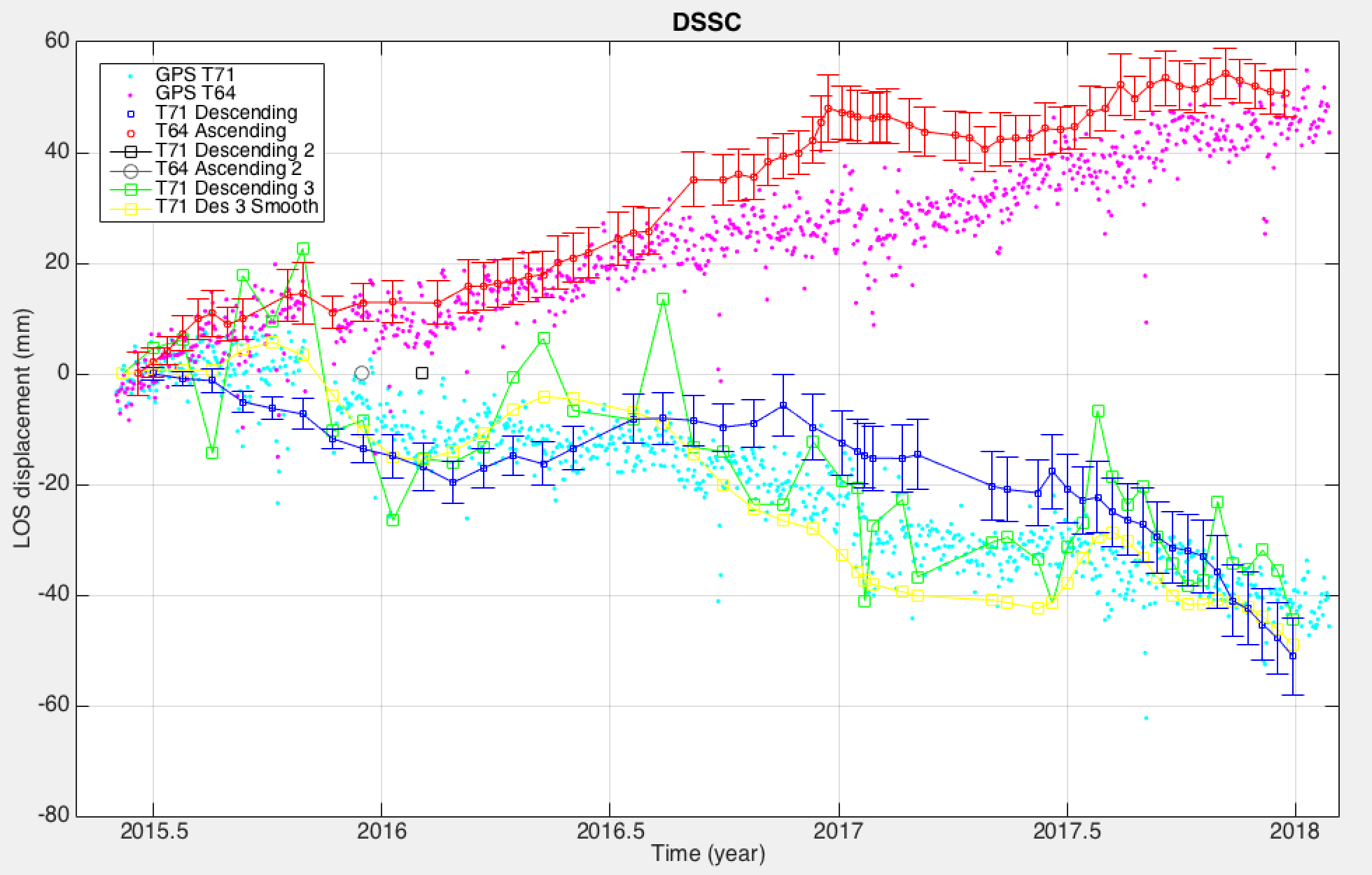 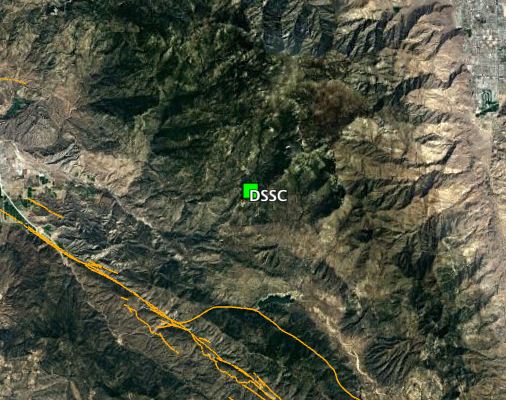 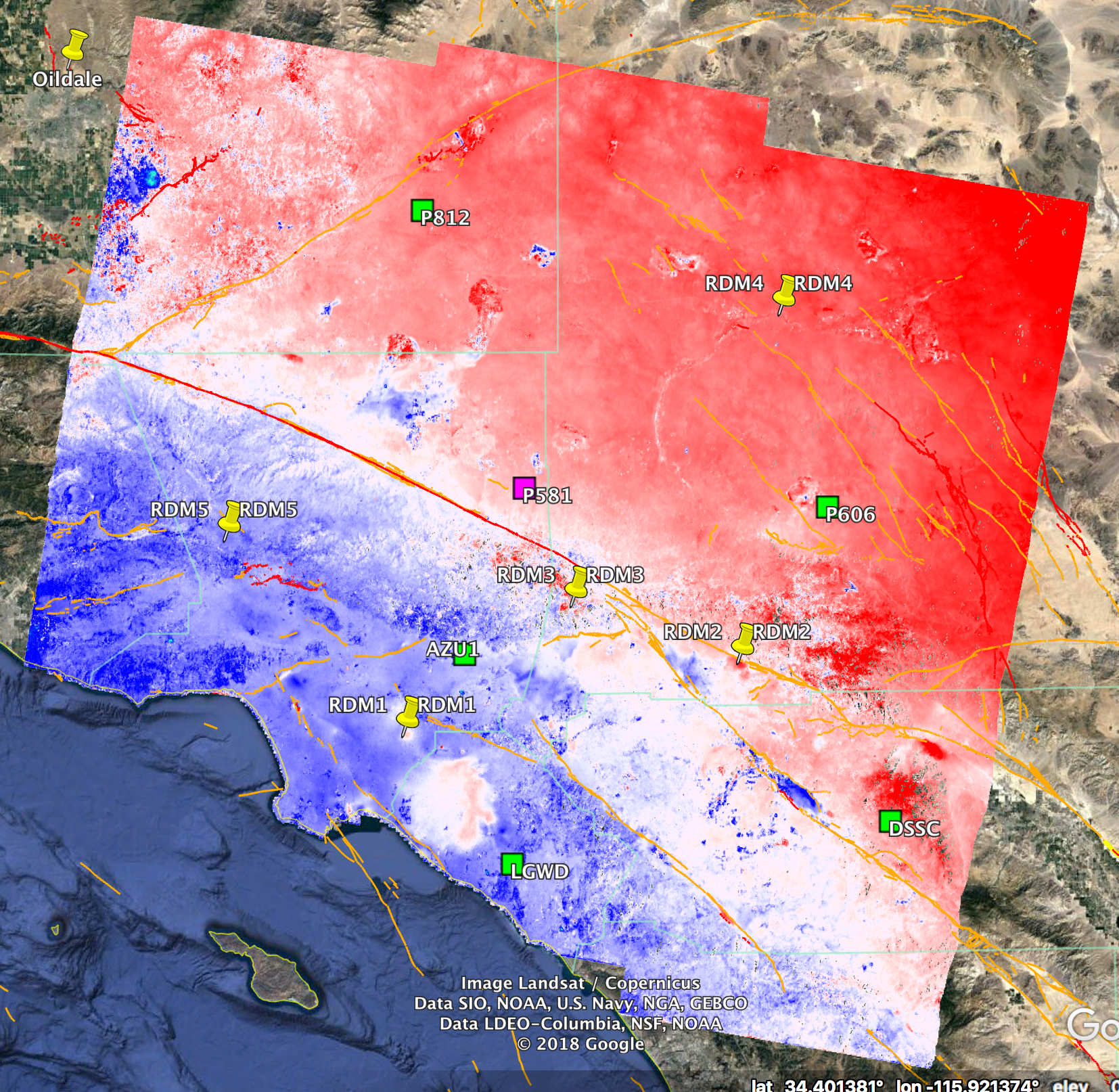 Time Series Comparison
Comparison with GPS – P606
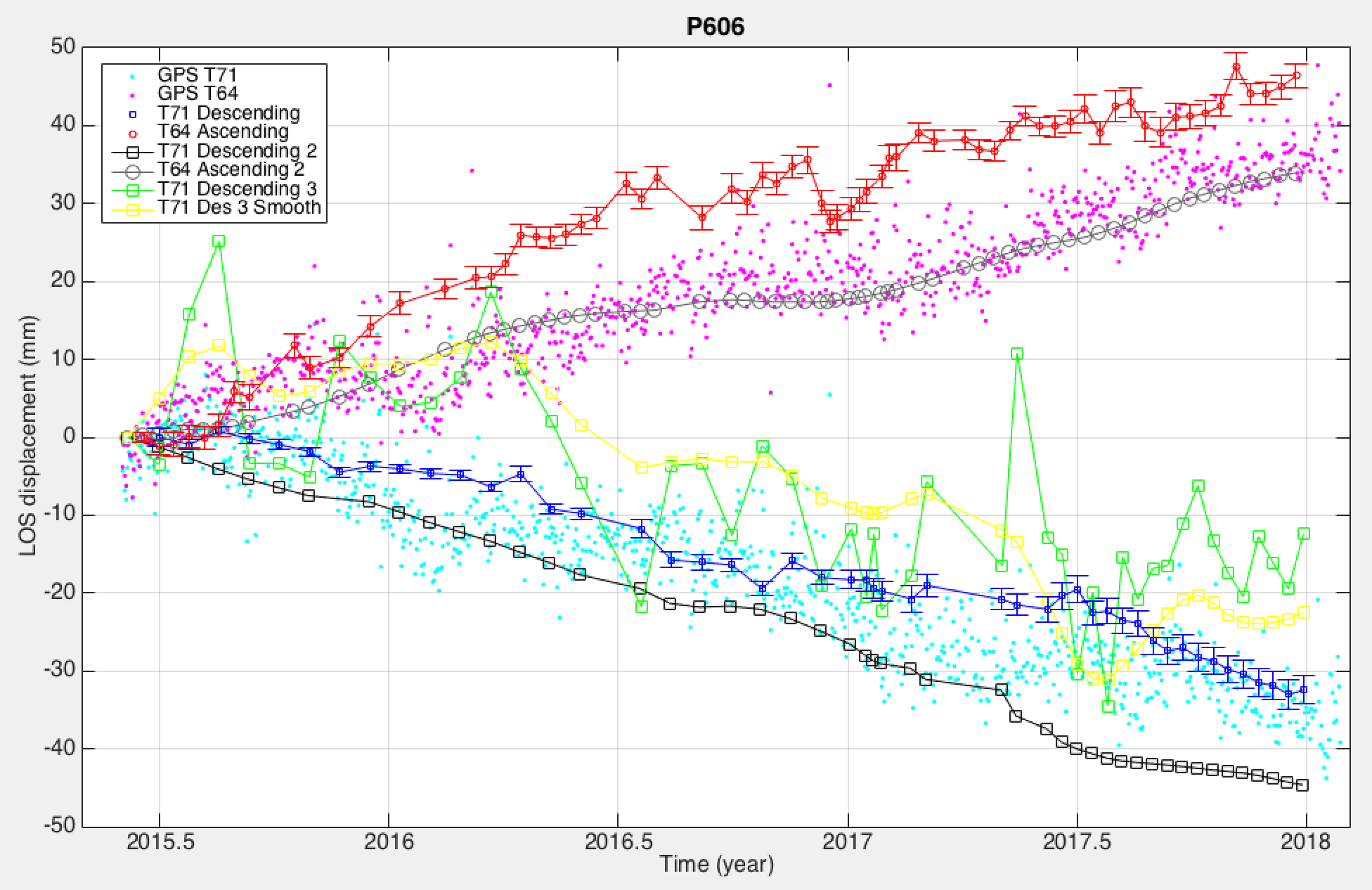 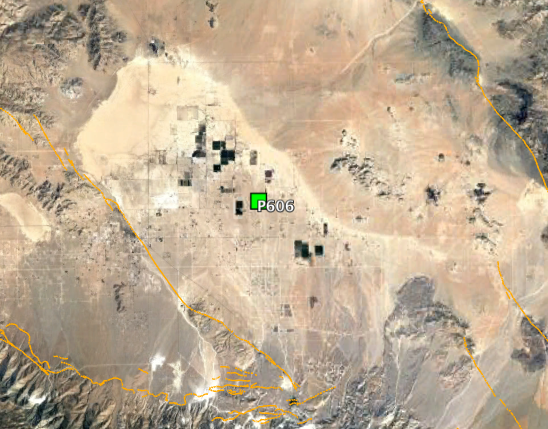 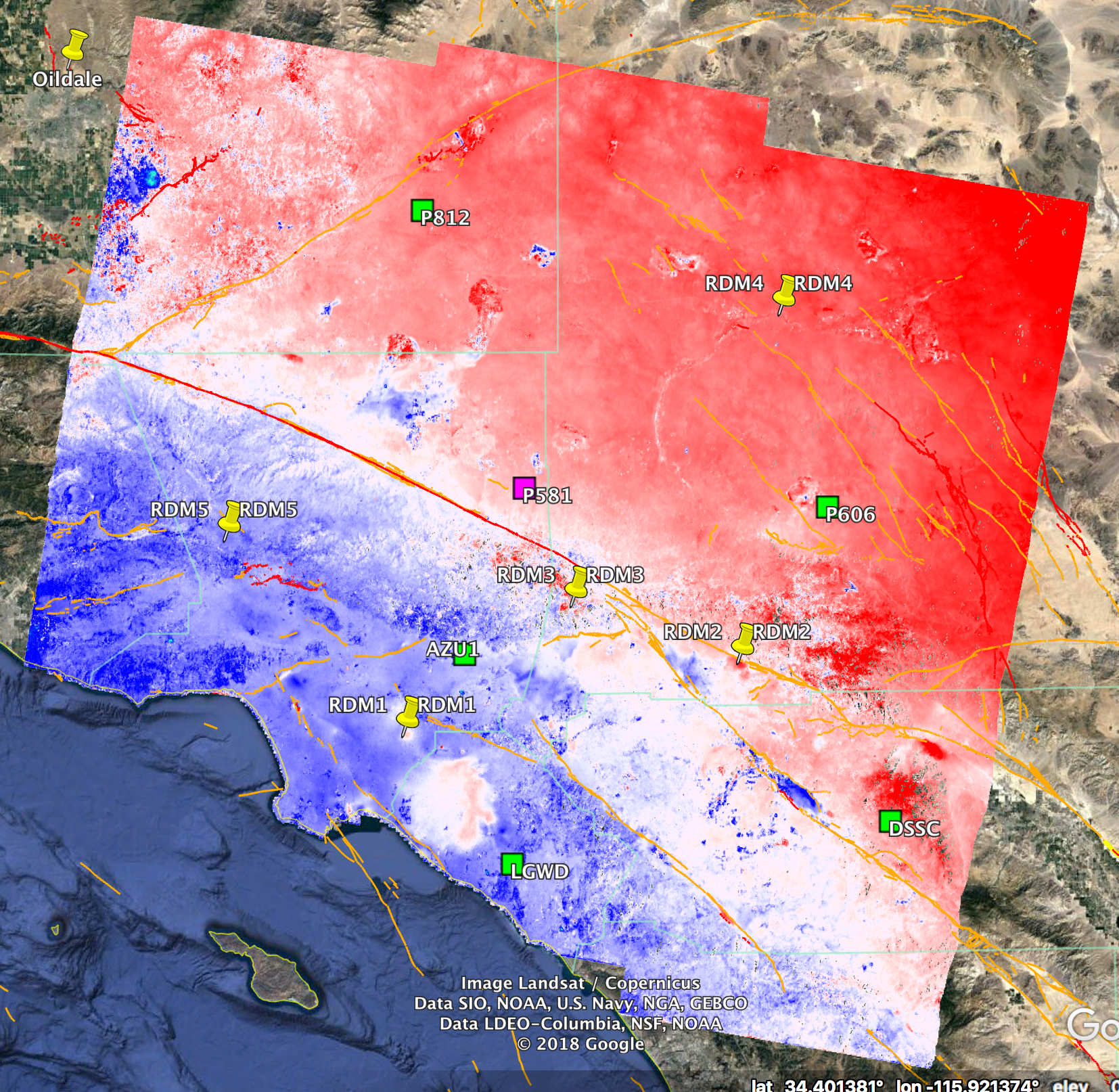 Time Series Comparison
Comparison with GPS – P812
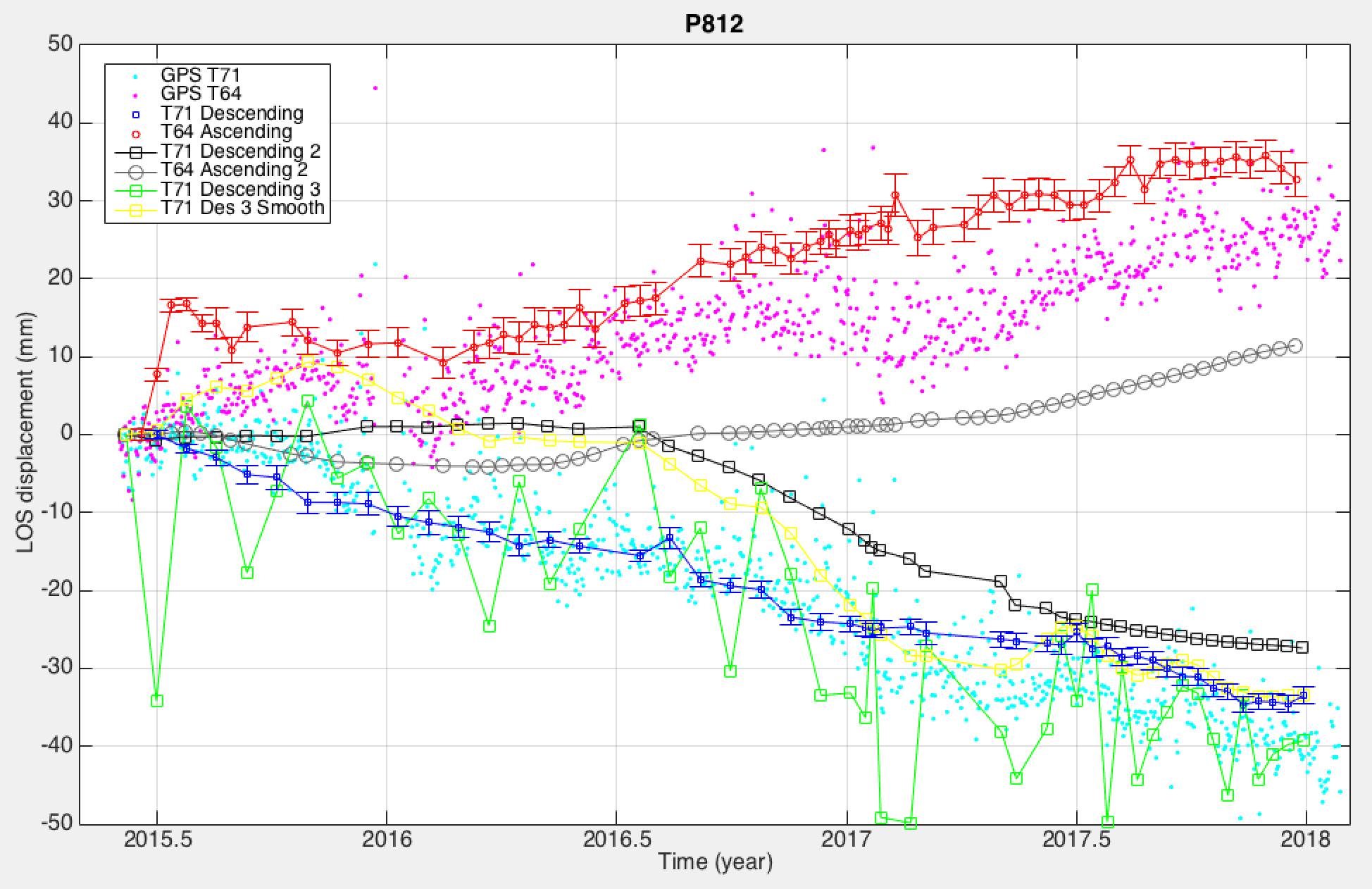 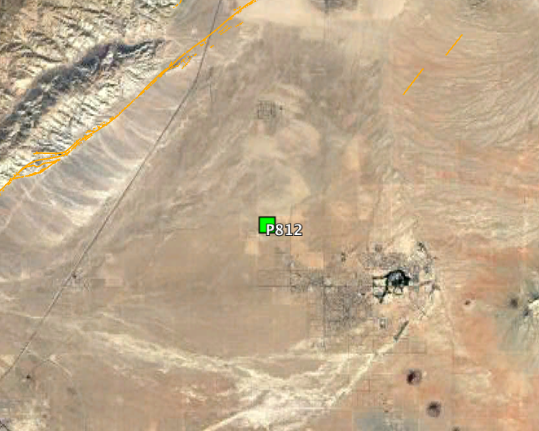 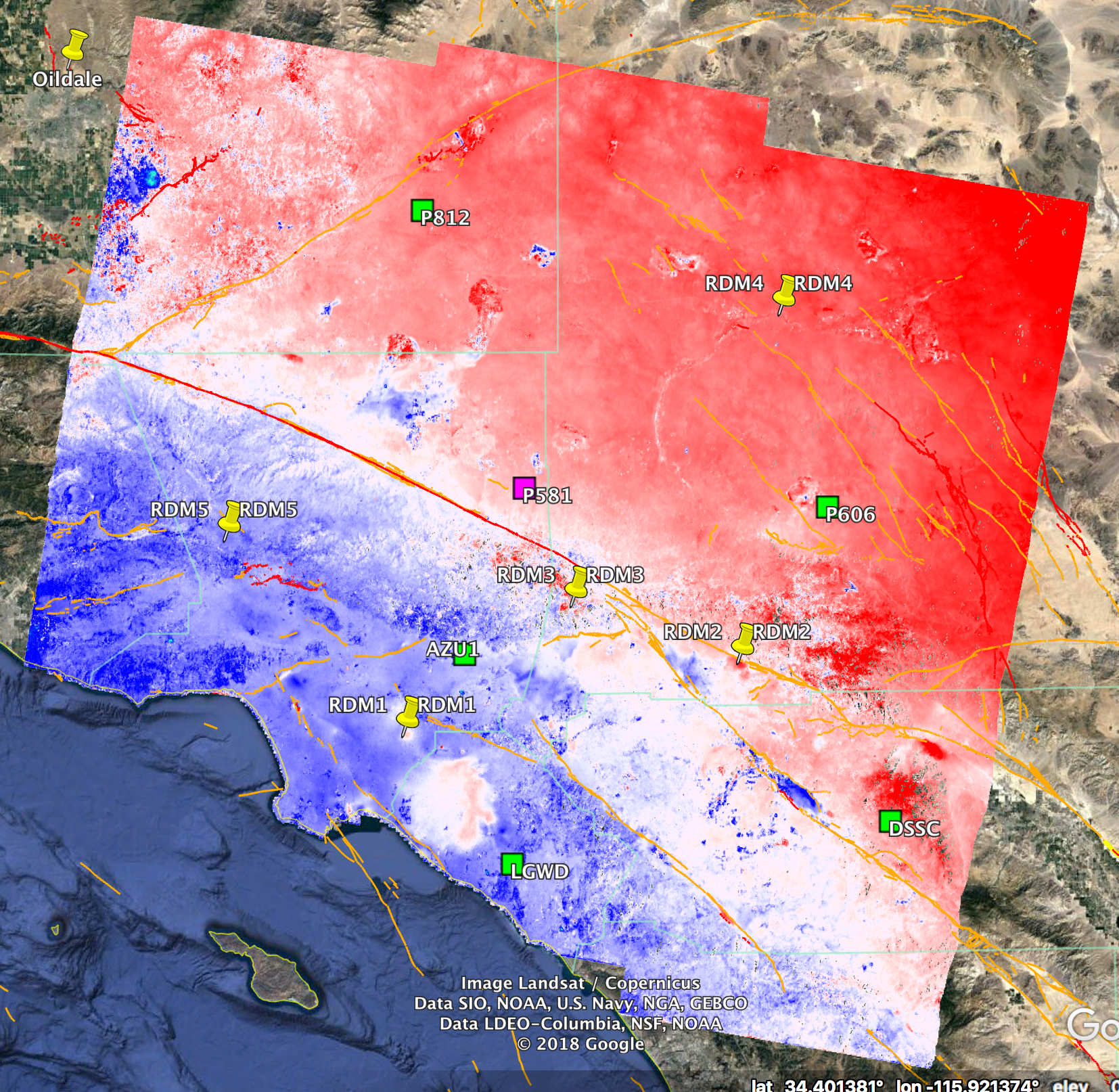 Time Series Comparison
InSAR only RDM1
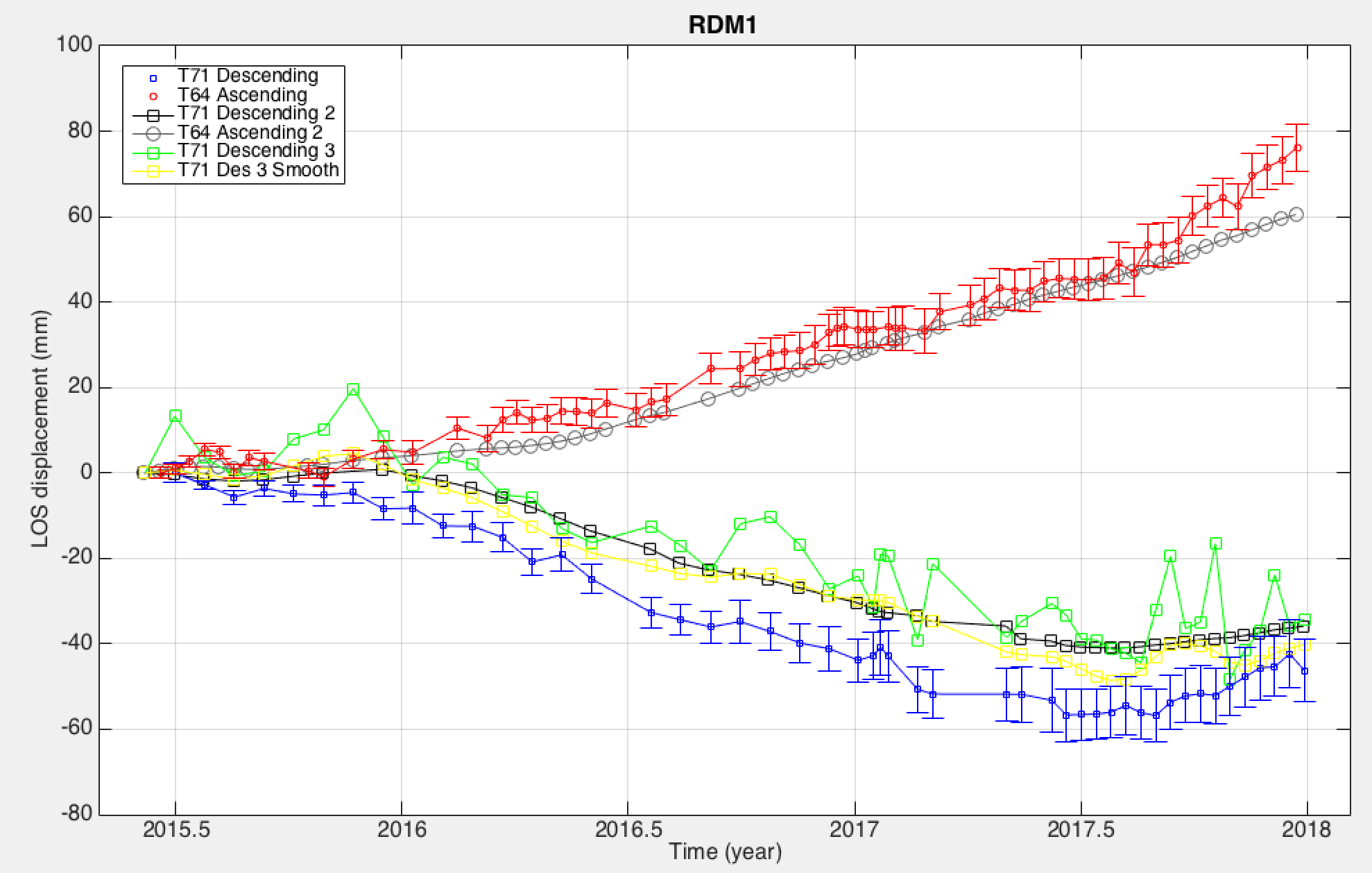 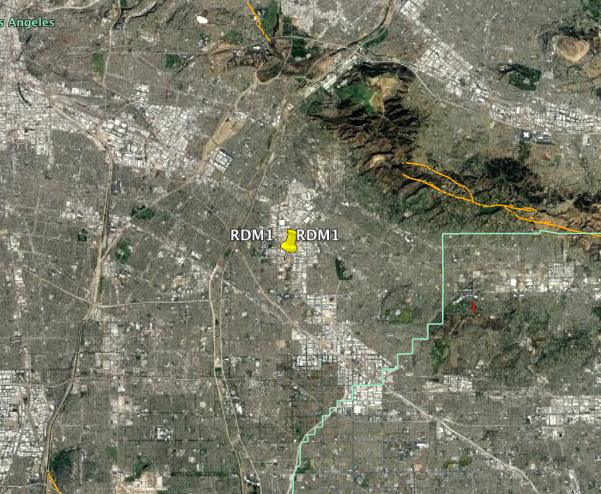 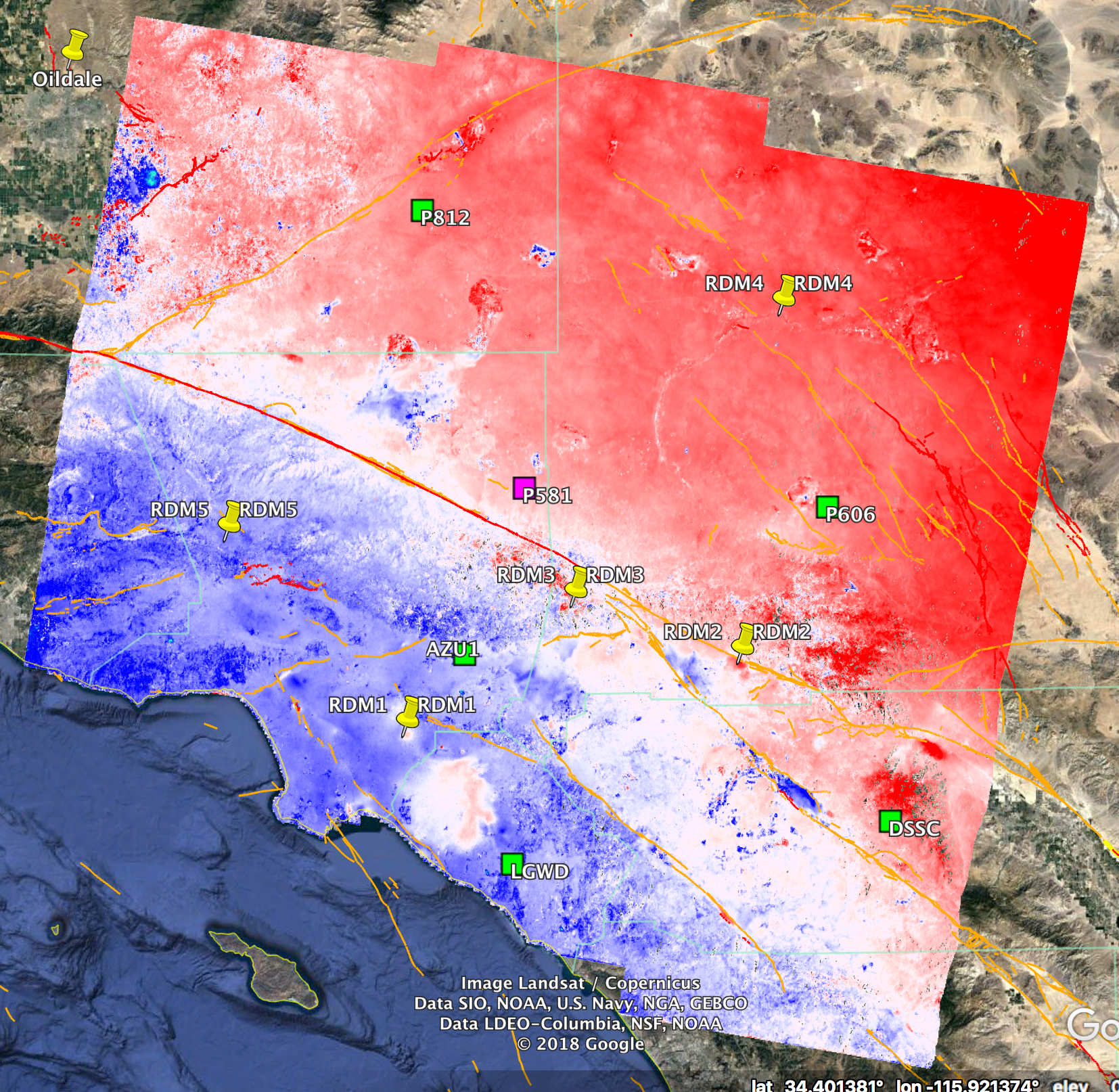 Time Series Comparison
InSAR only RDM2
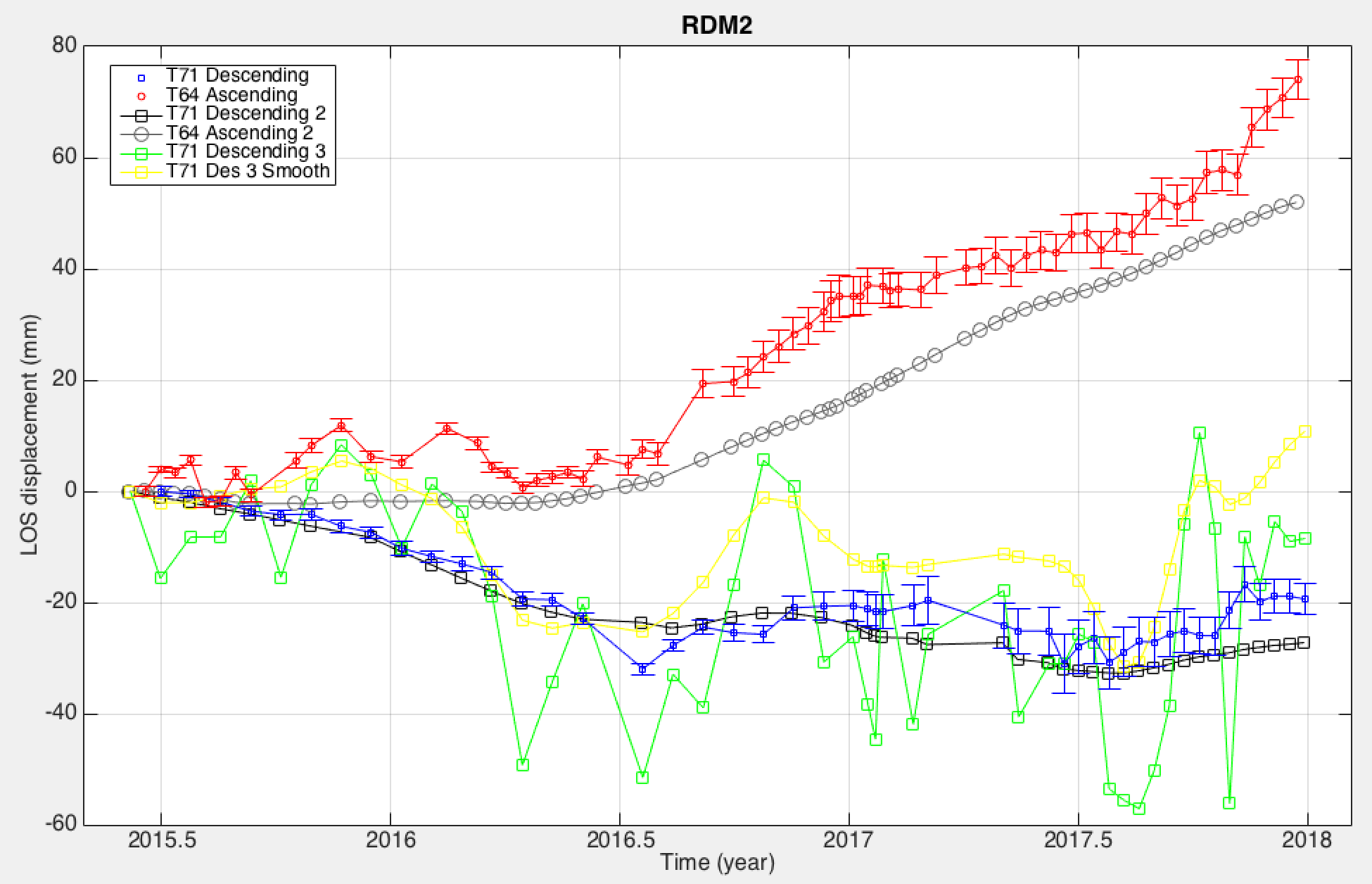 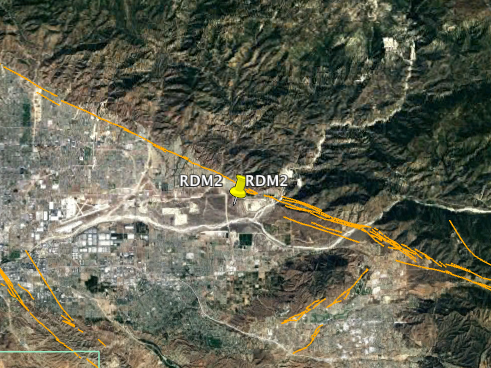 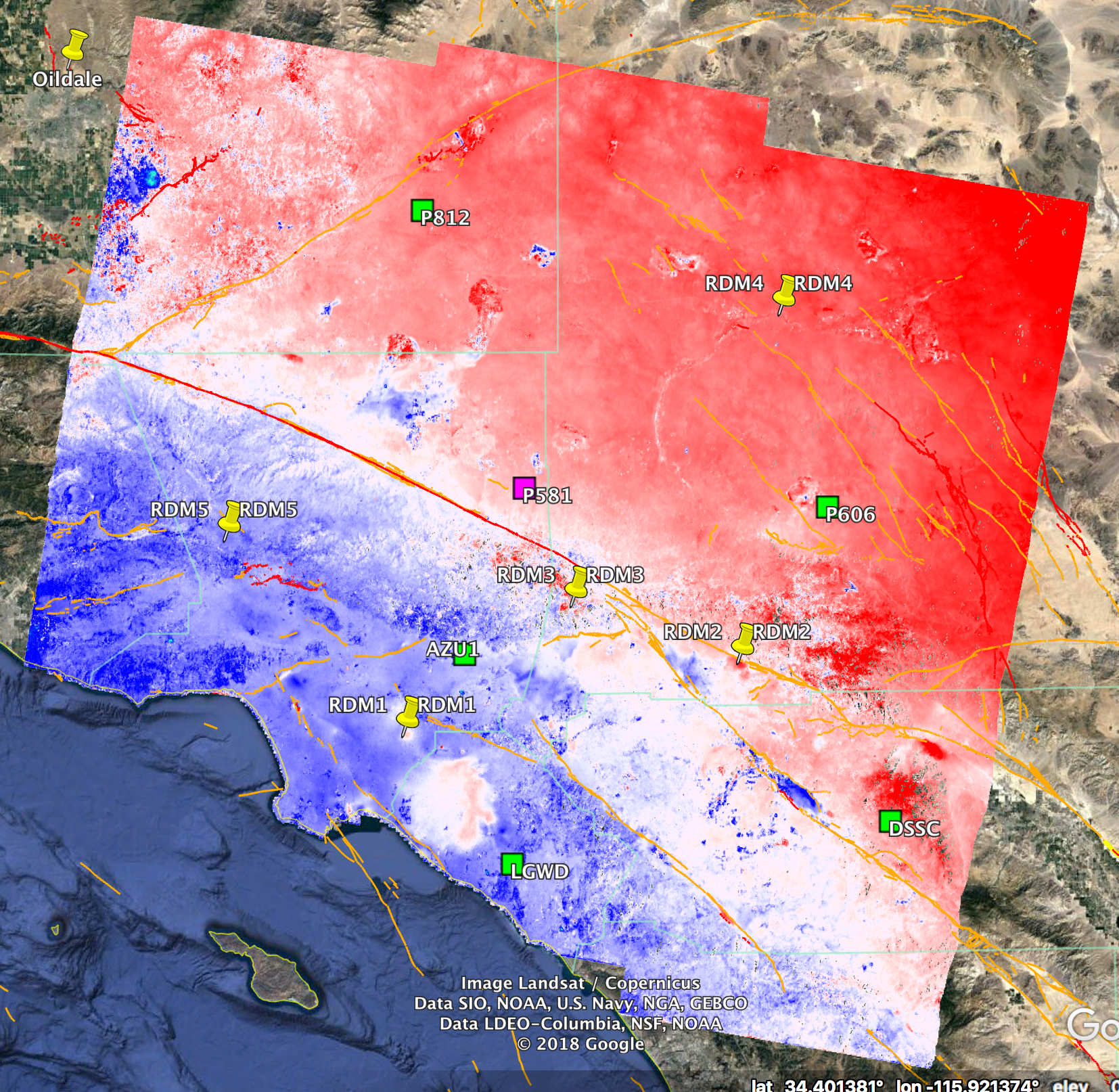 Time Series Comparison
InSAR only RDM3	snow?
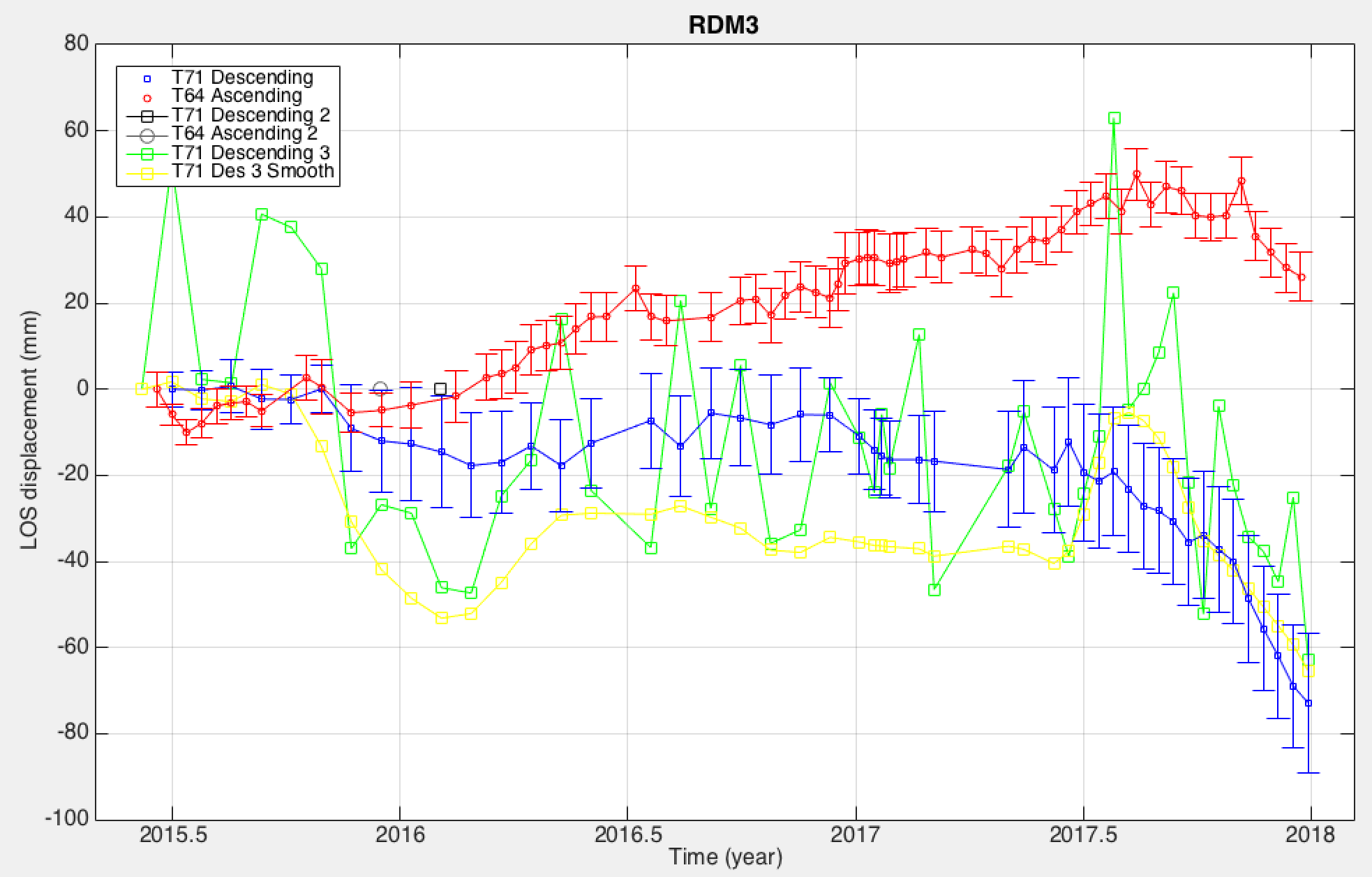 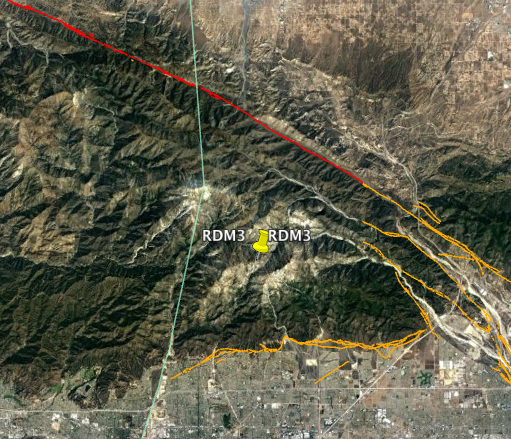 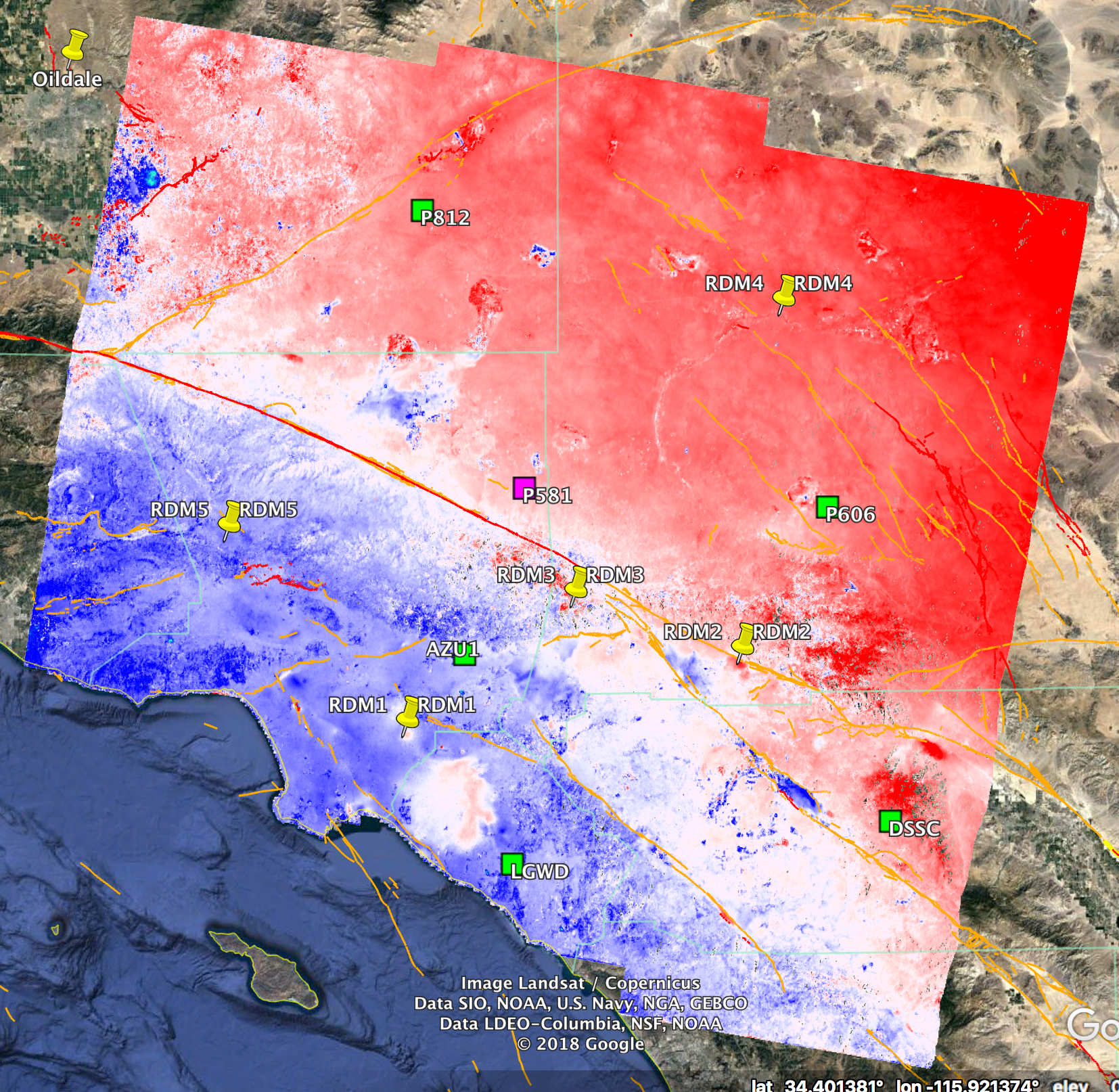 Time Series Comparison
InSAR only RDM4
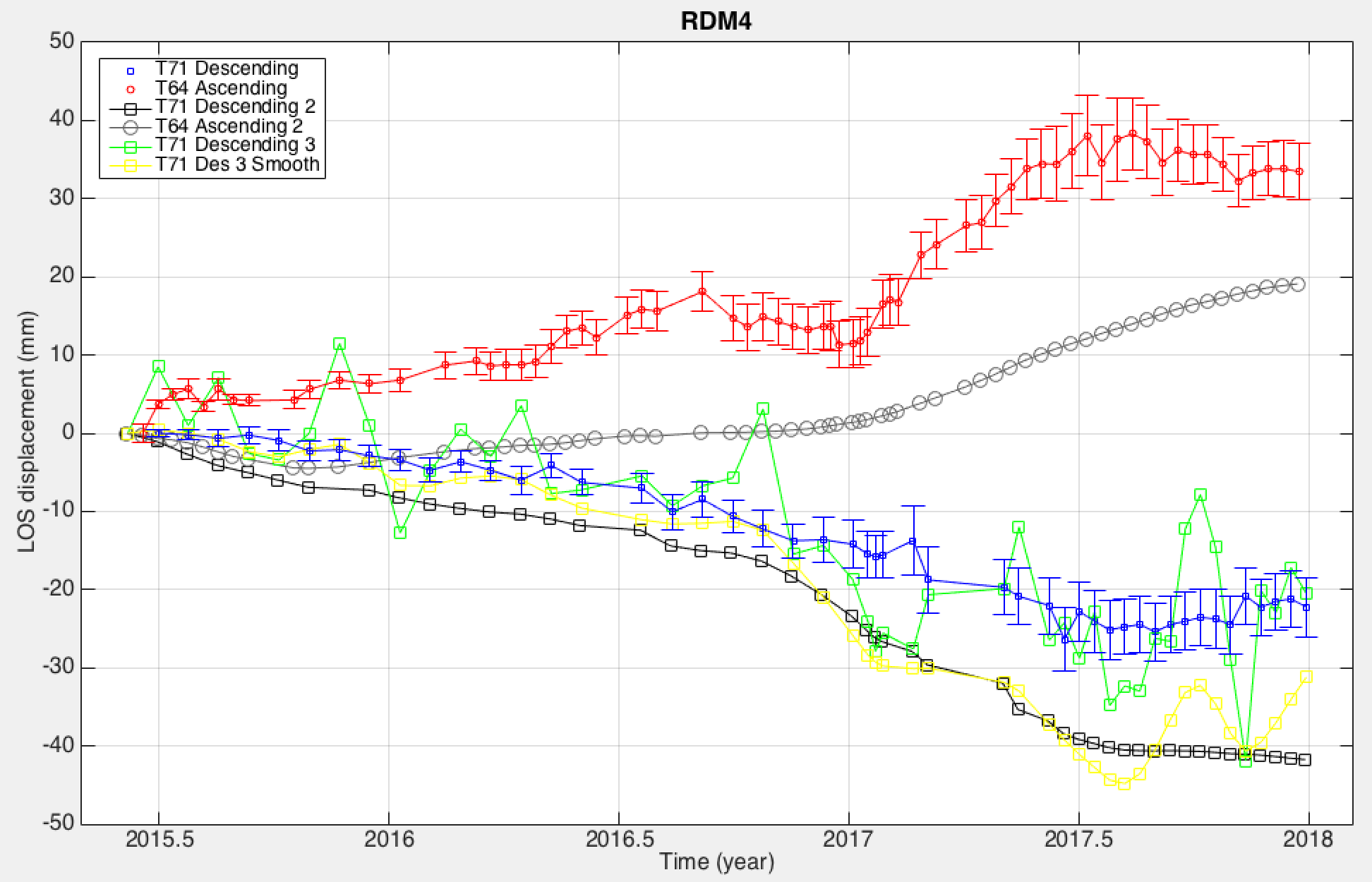 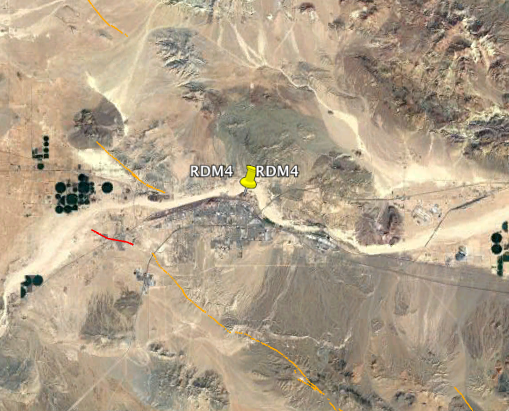 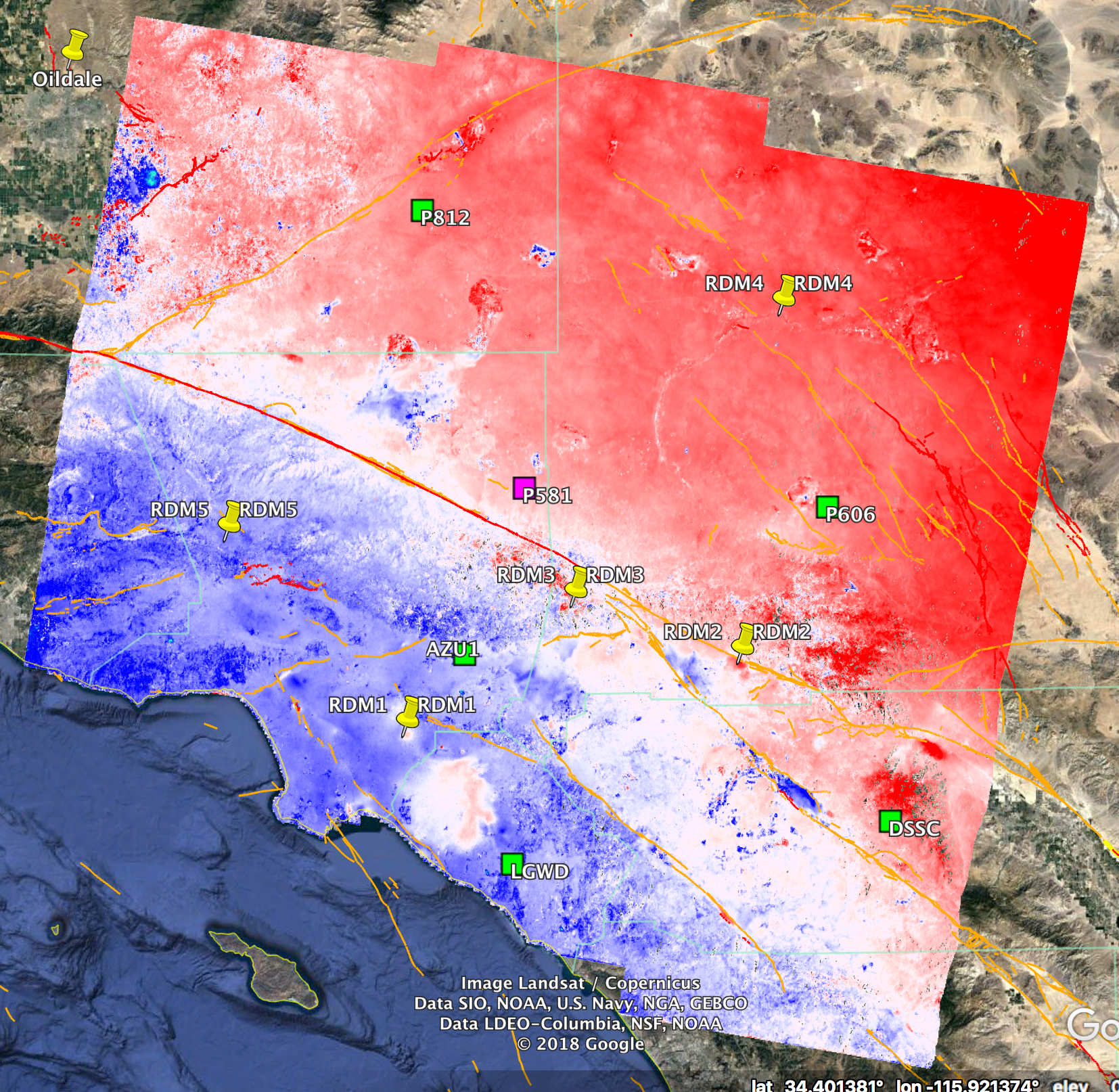 Time Series Comparison
InSAR only RDM5
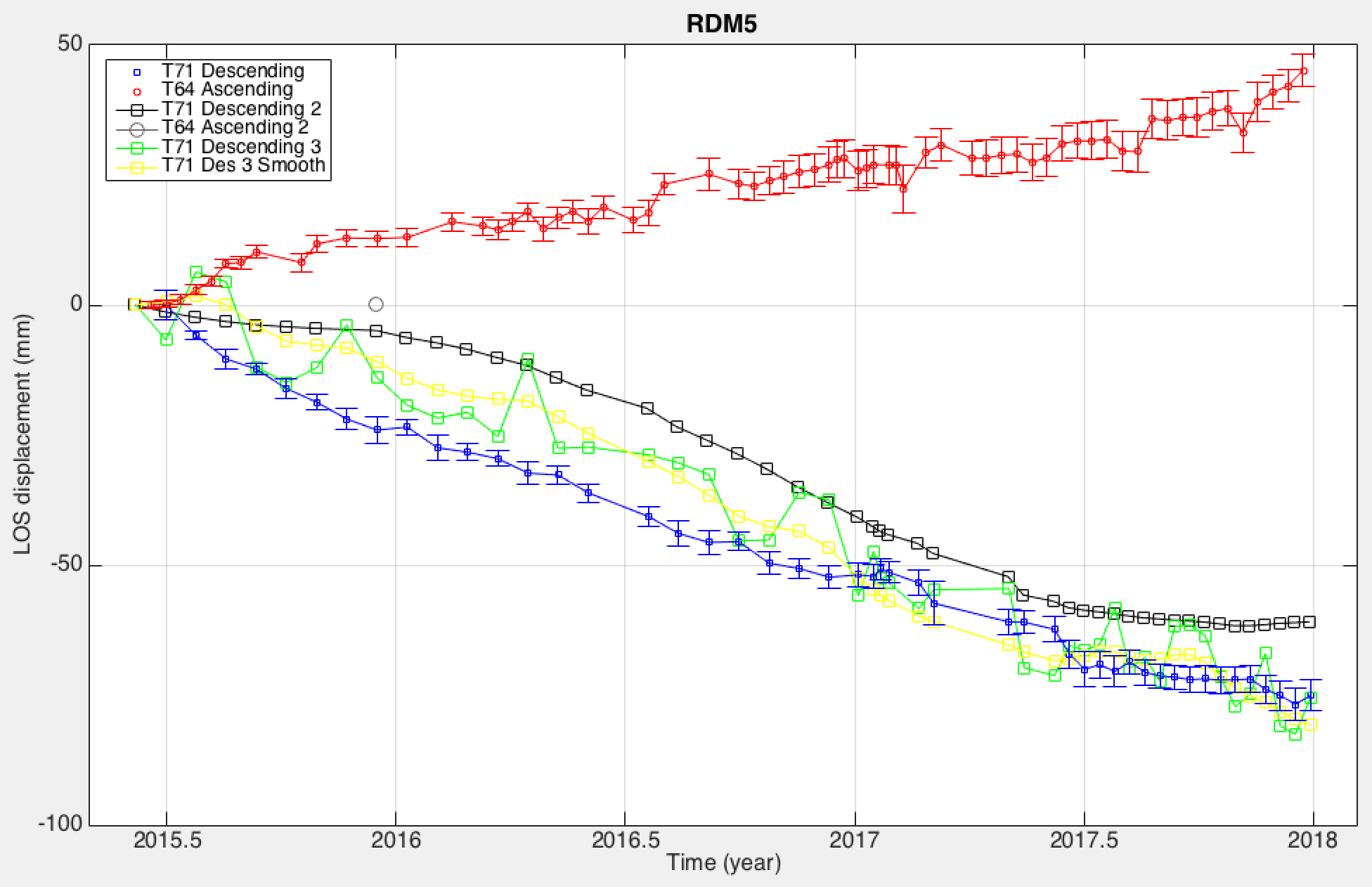 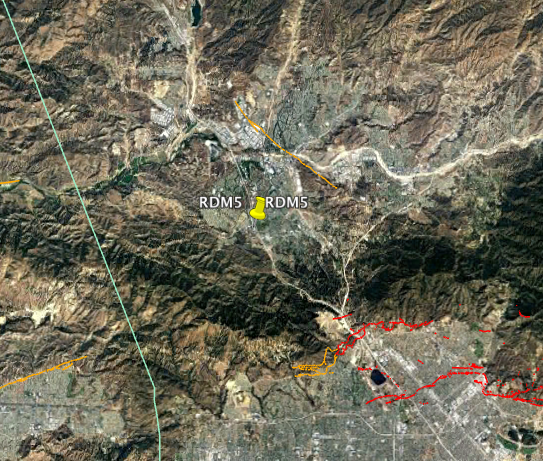 D71 – comparison with GPS LOS time series
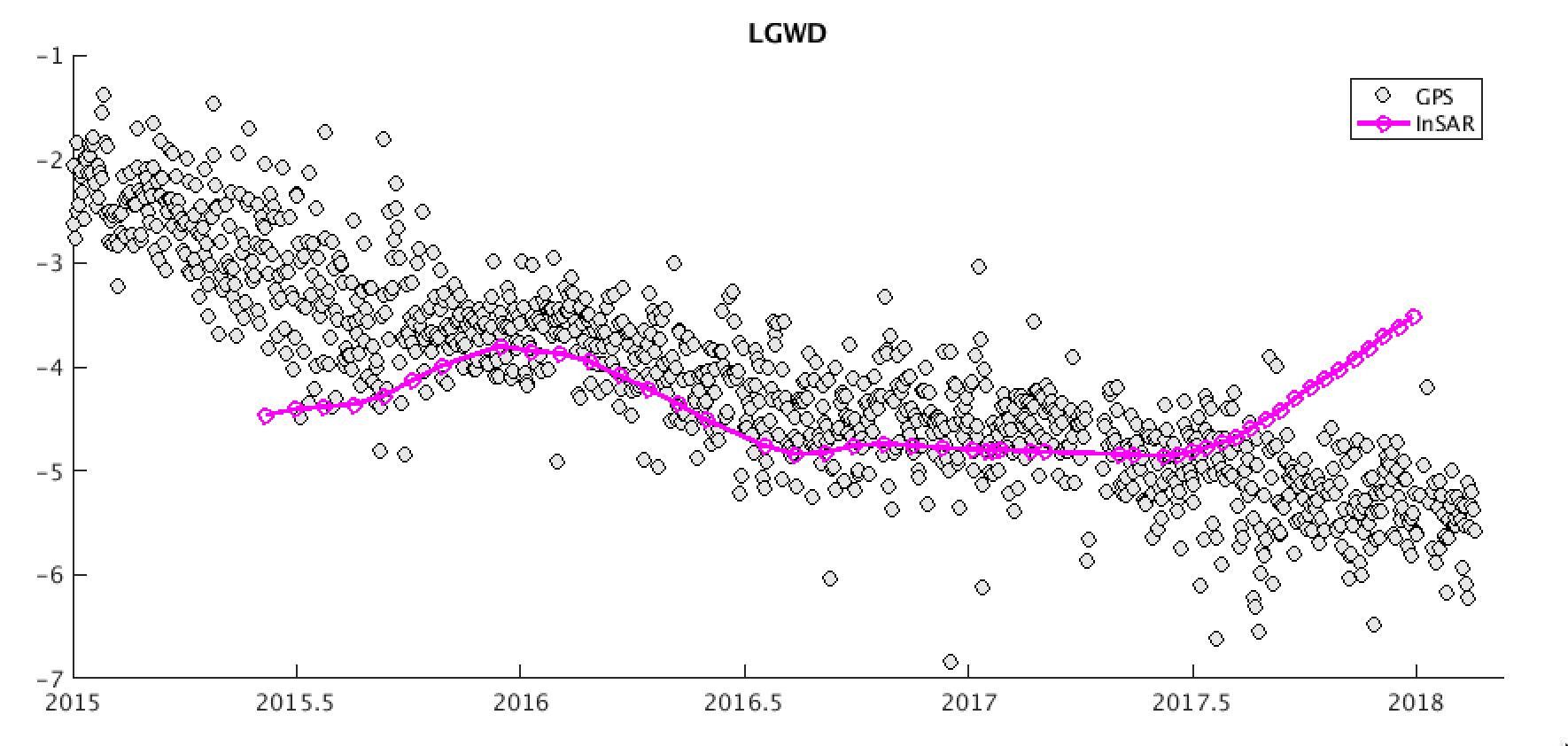 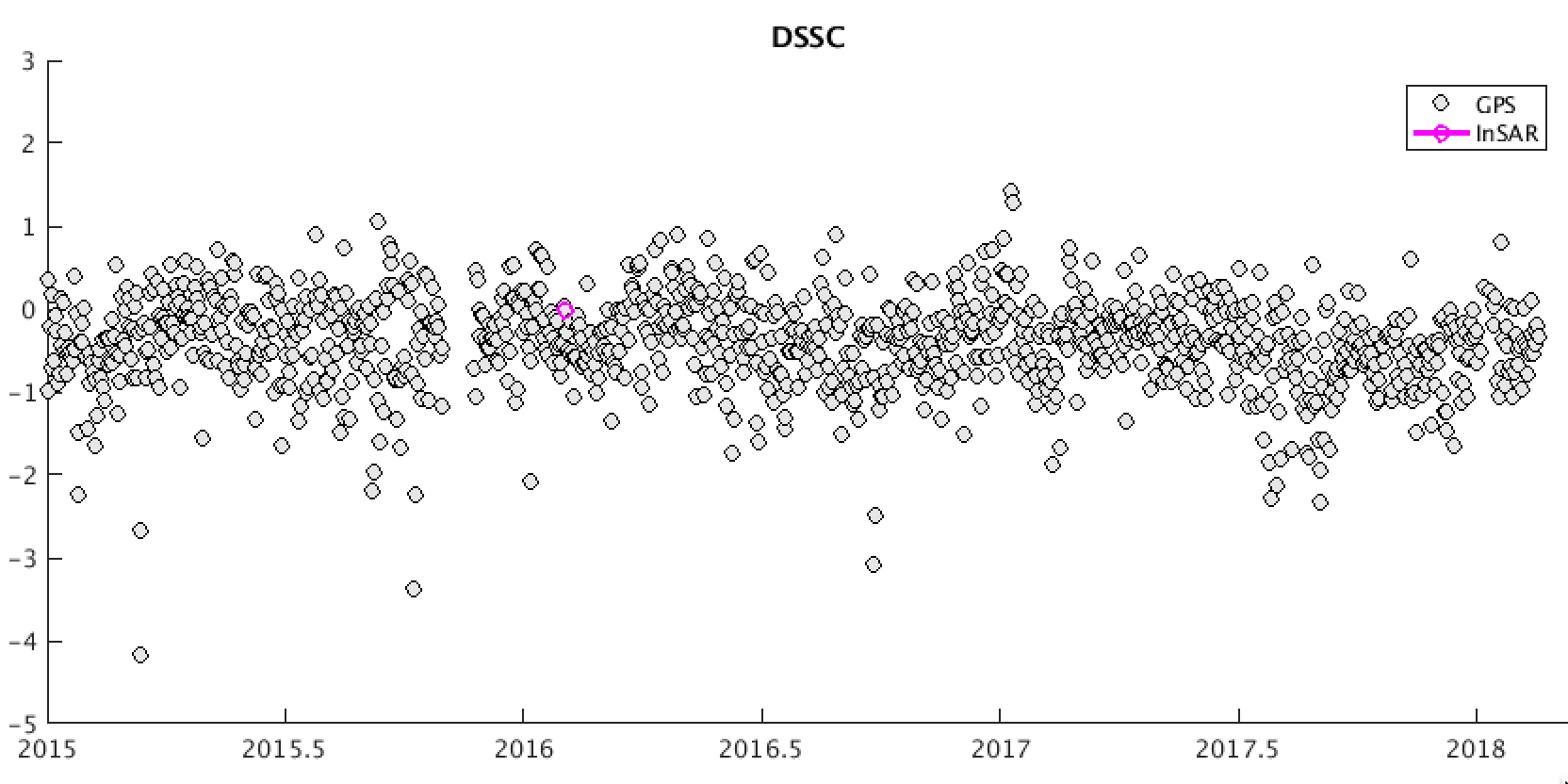 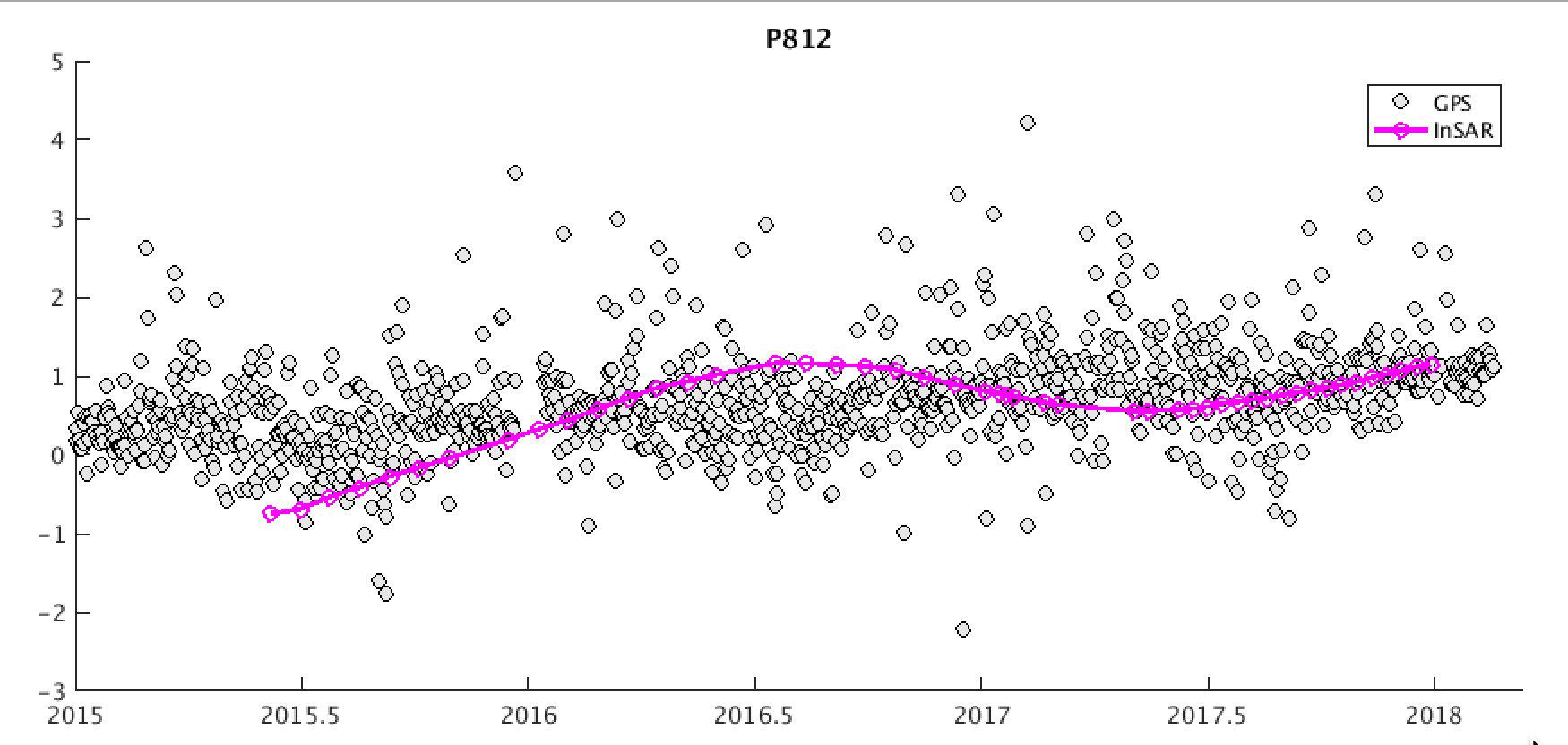 P812
LGWD
DSSC
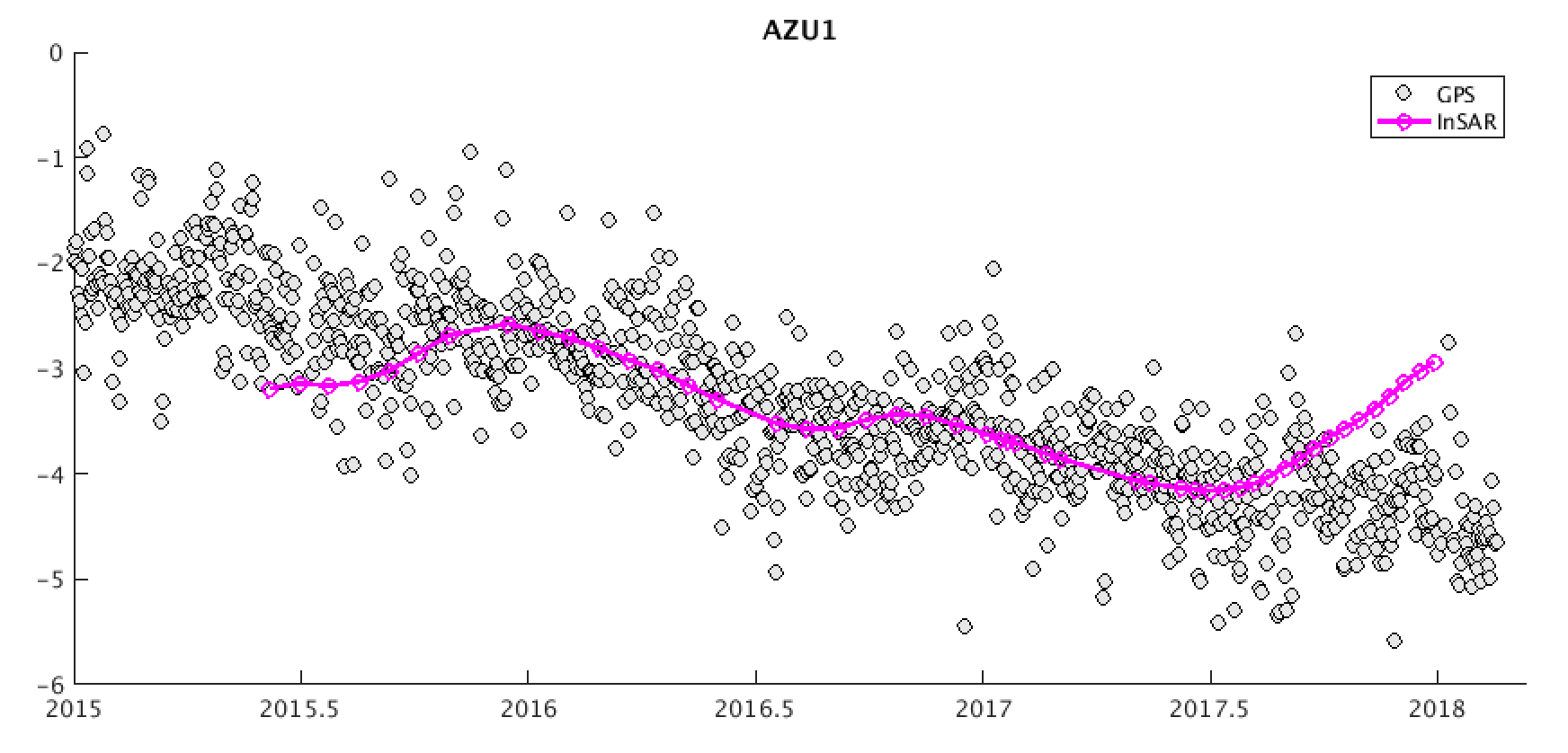 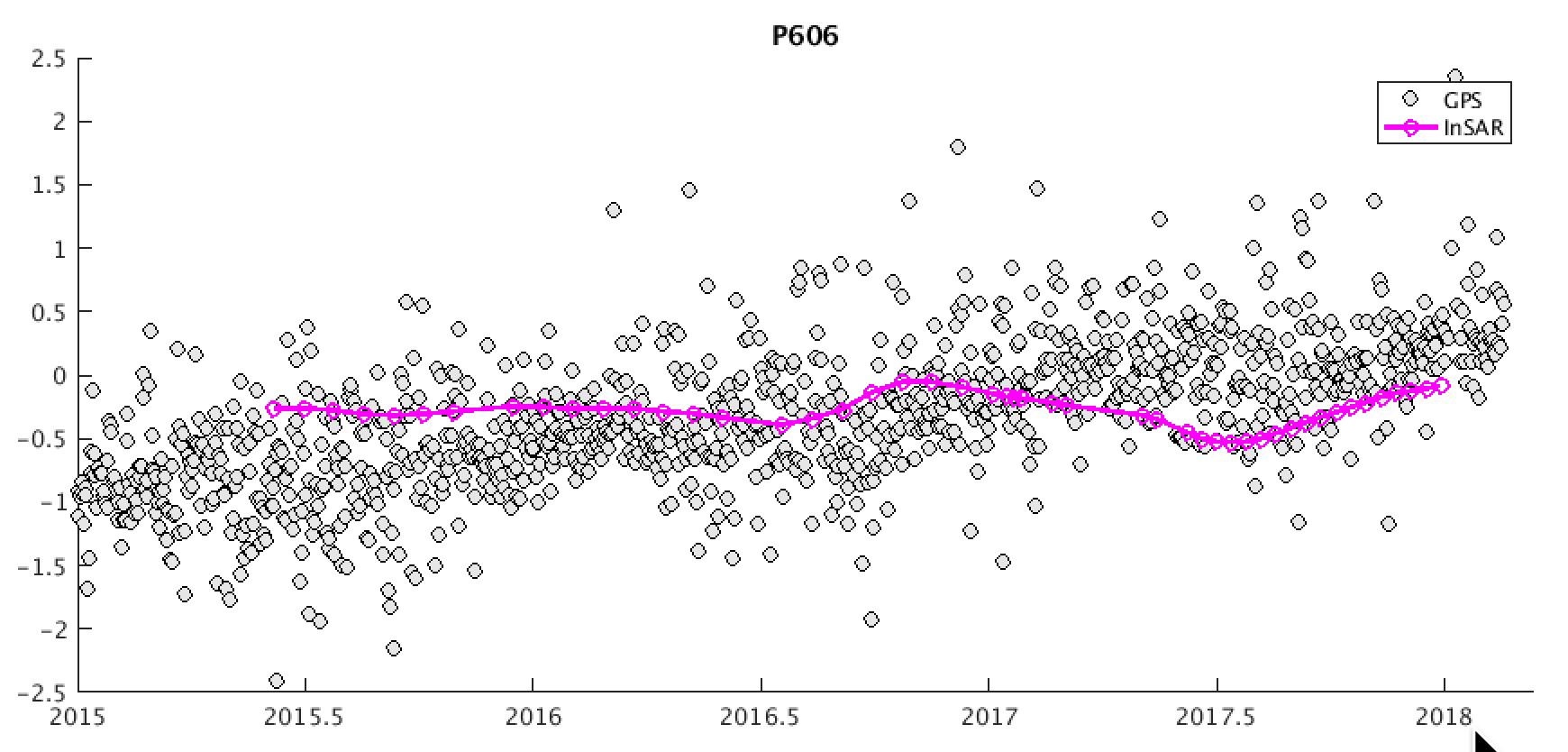 P606
AZU1
- GPS time series are with regard to P581
D71 – output at RDM1-5
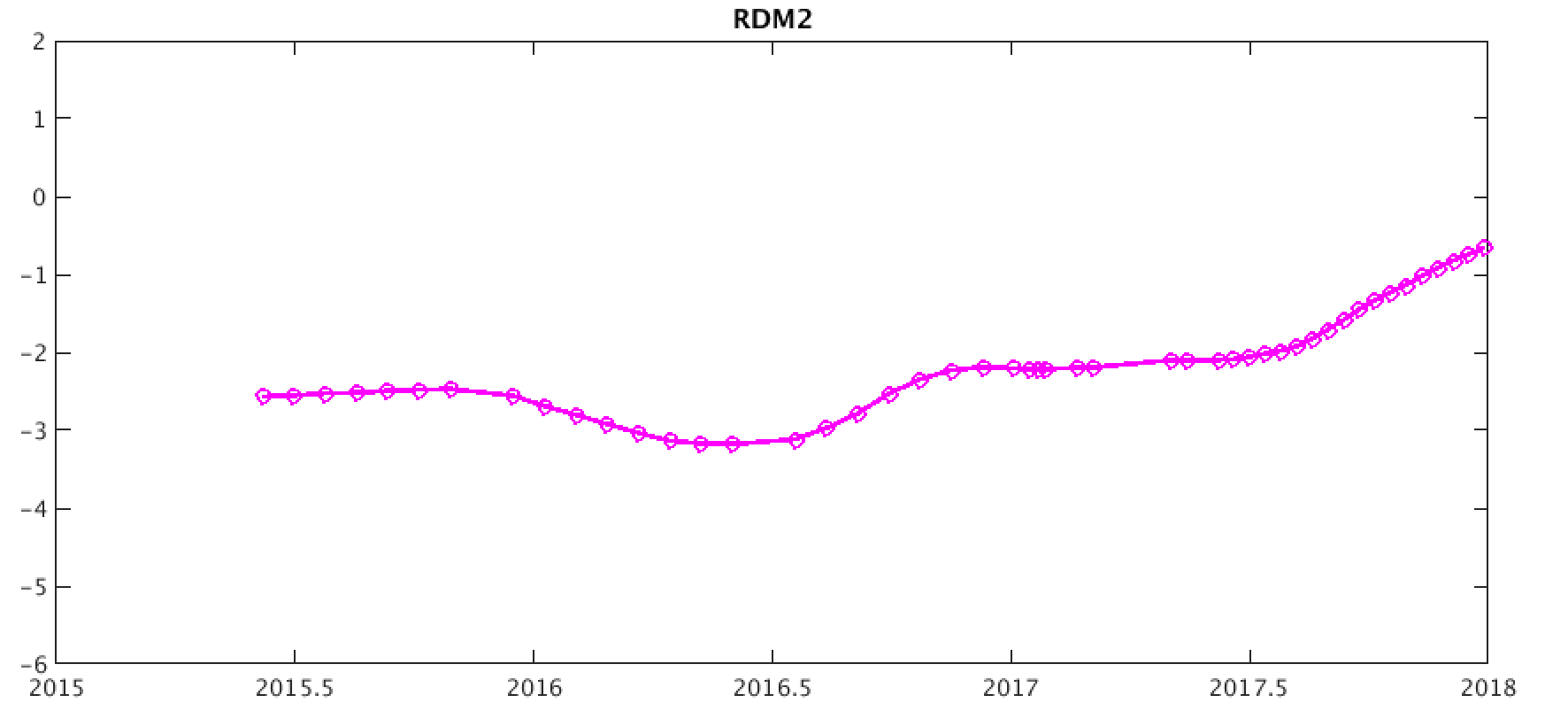 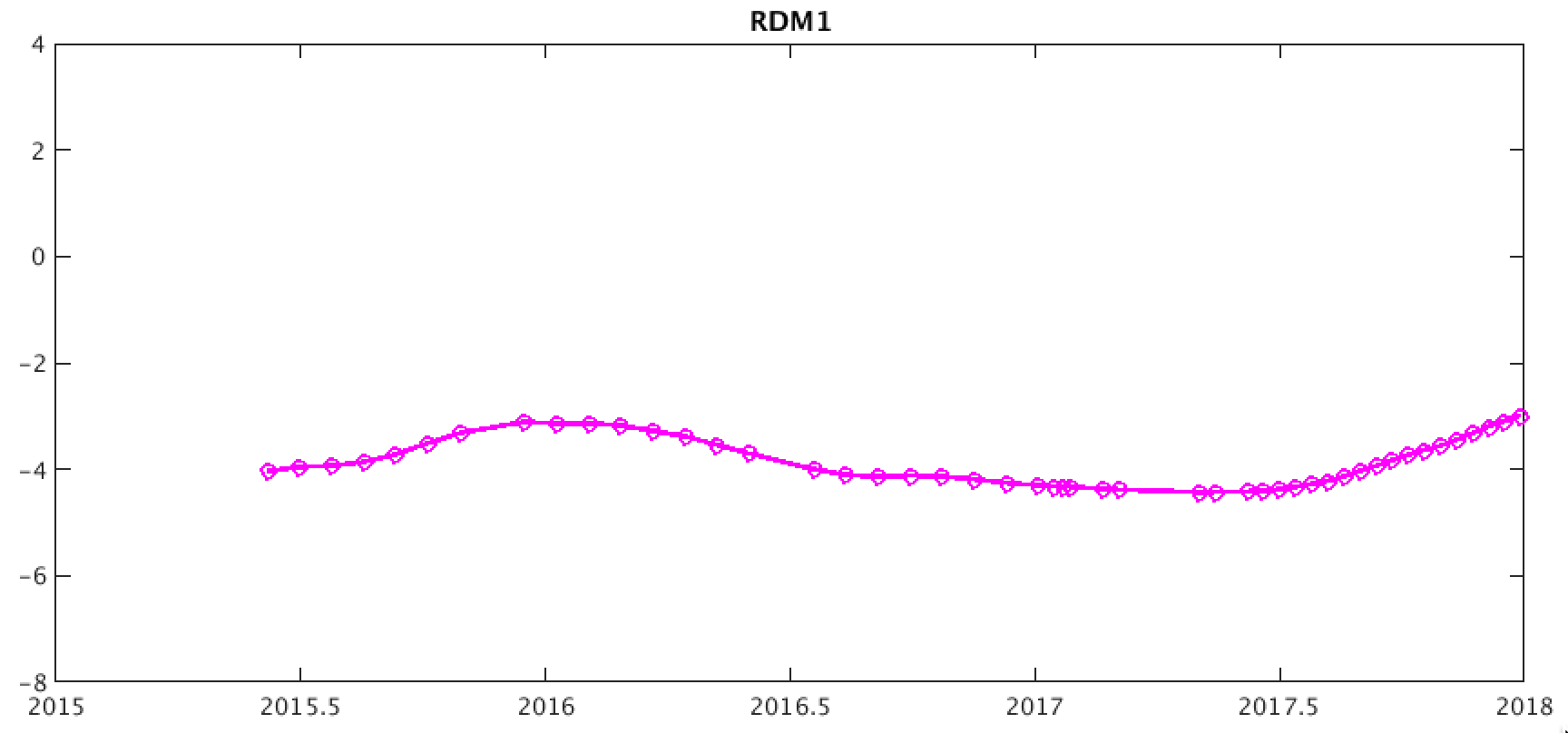 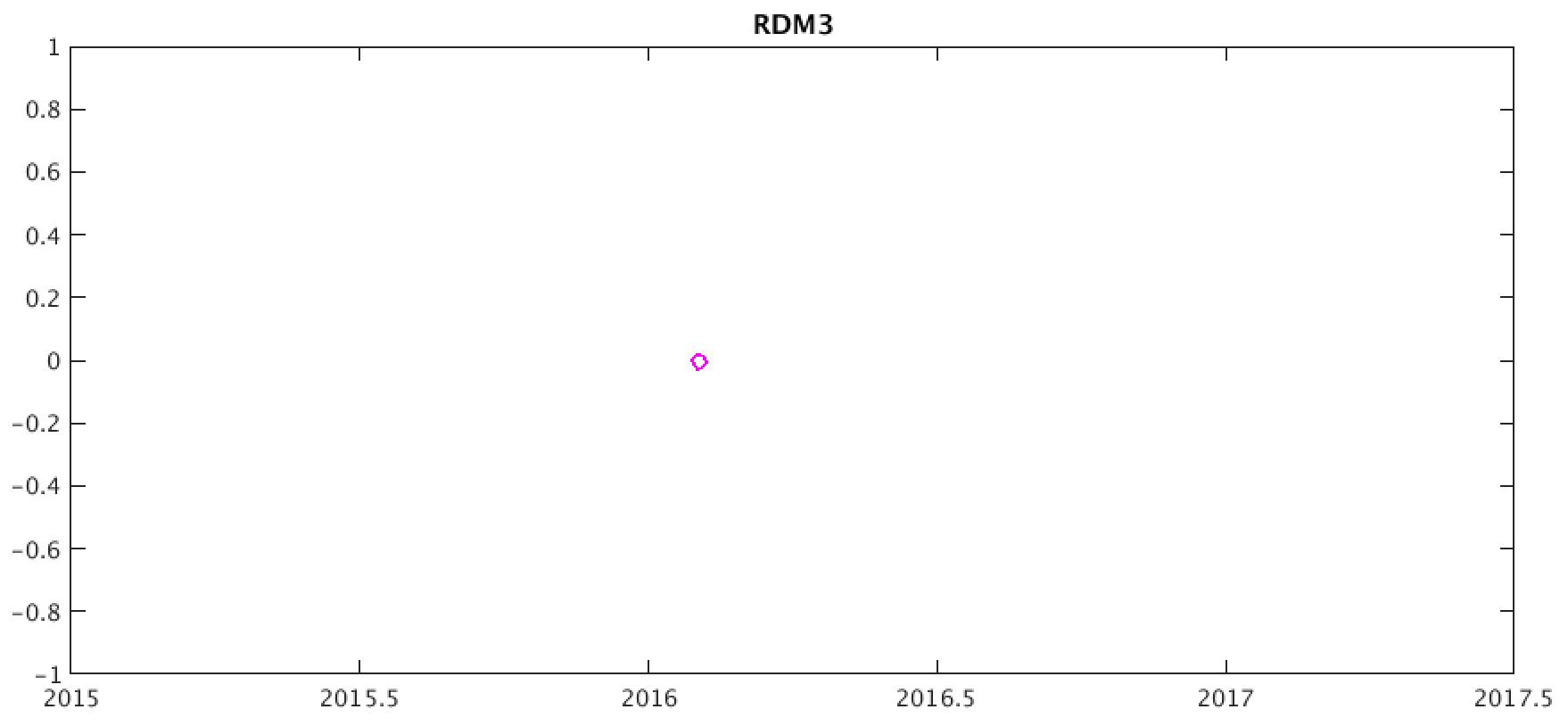 RDM1
RDM2
RDM3
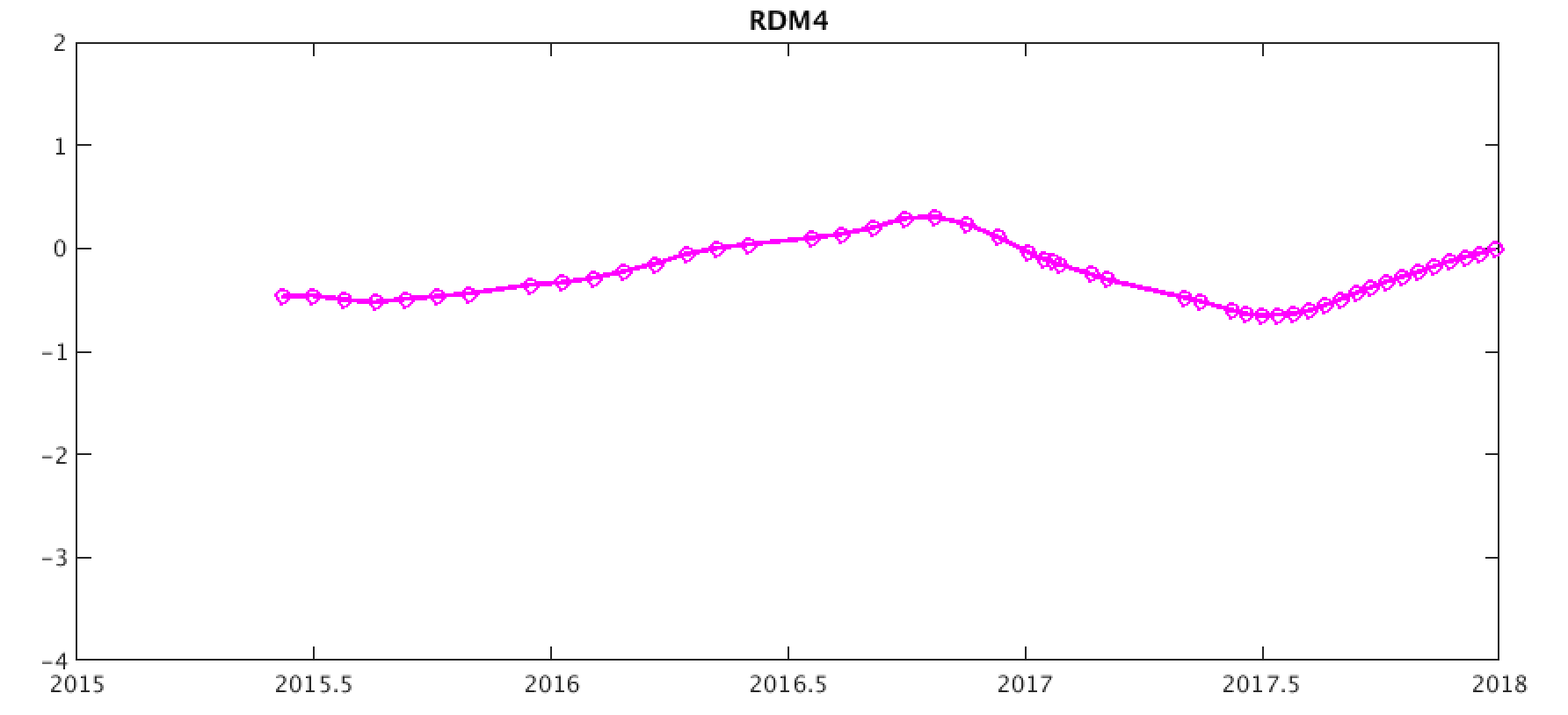 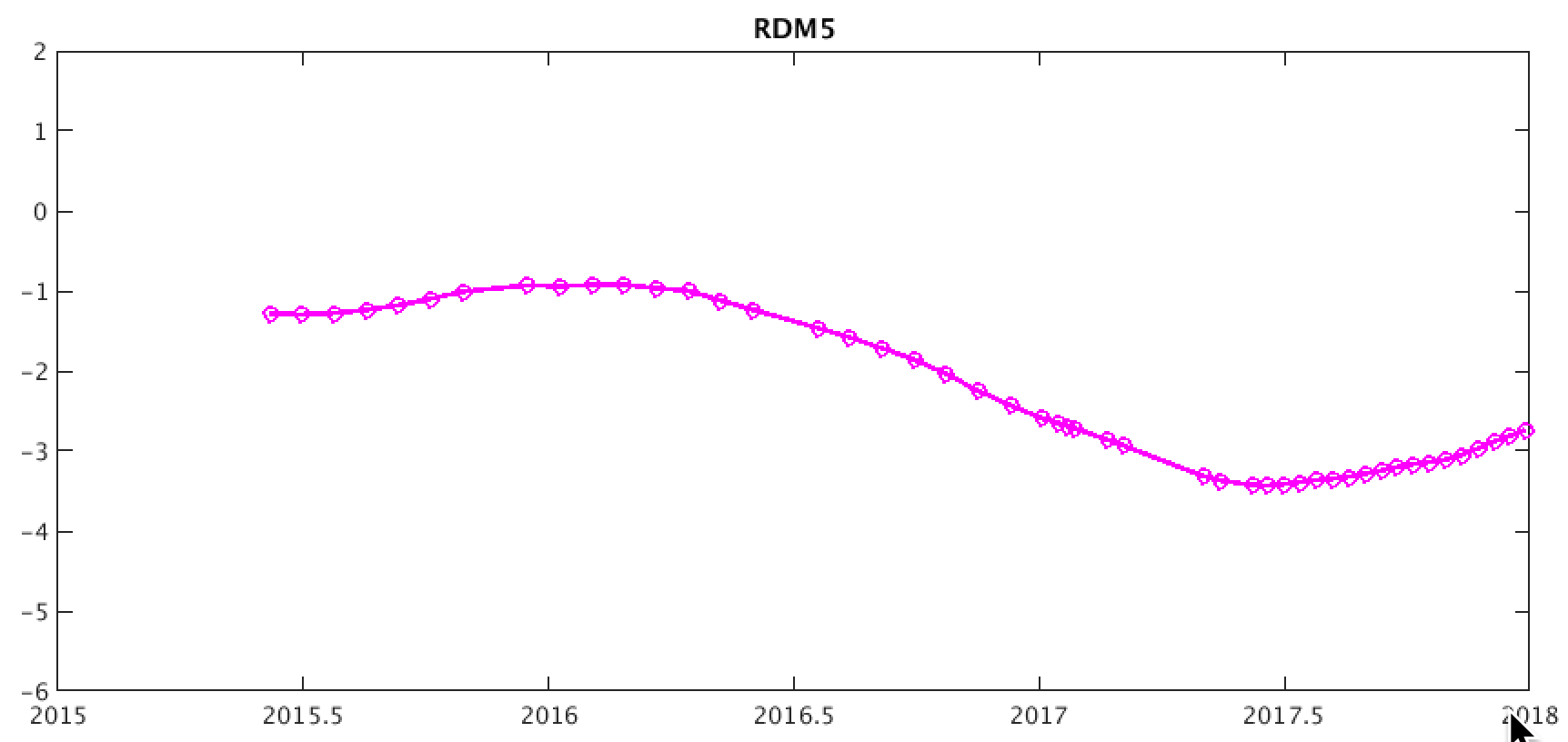 RDM4
RDM5
A64 – comparison with GPS LOS time series
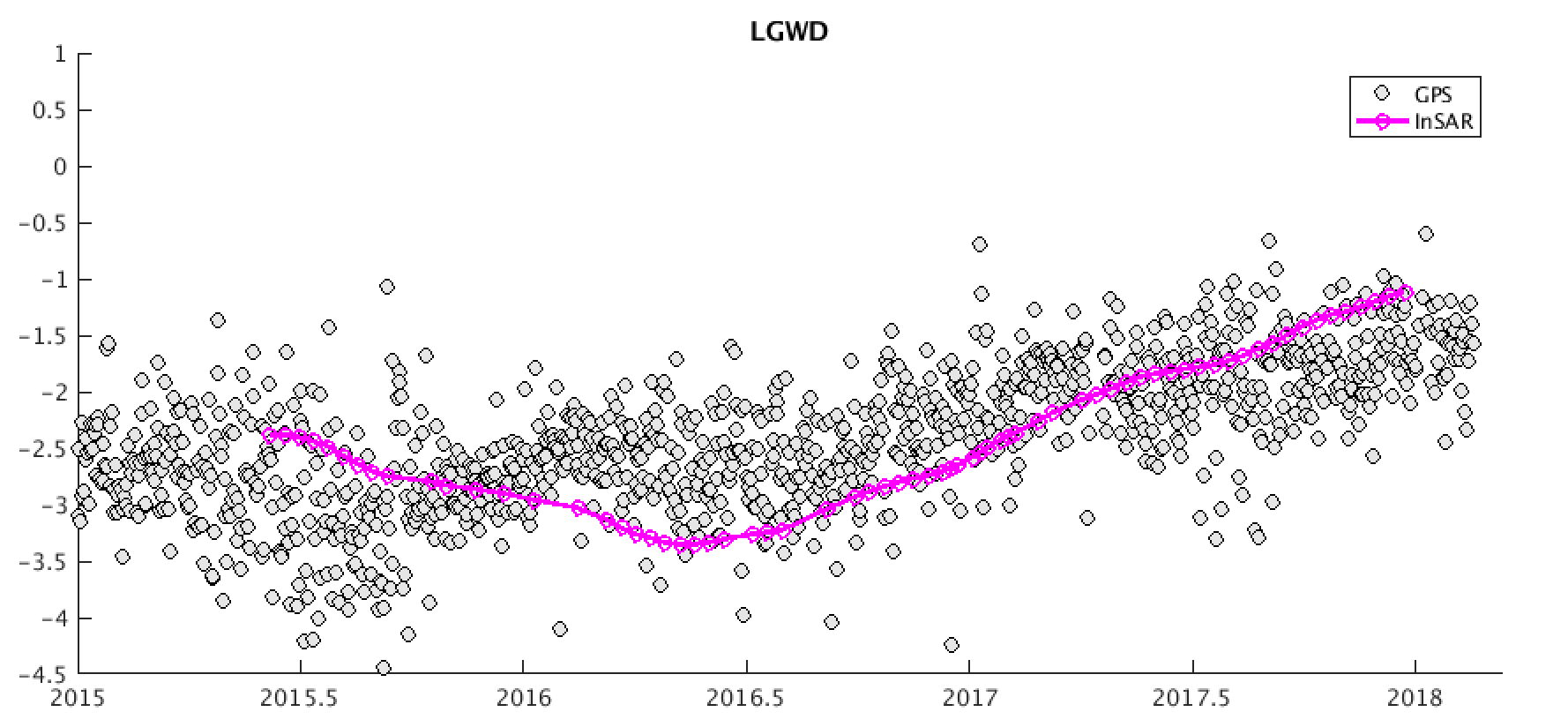 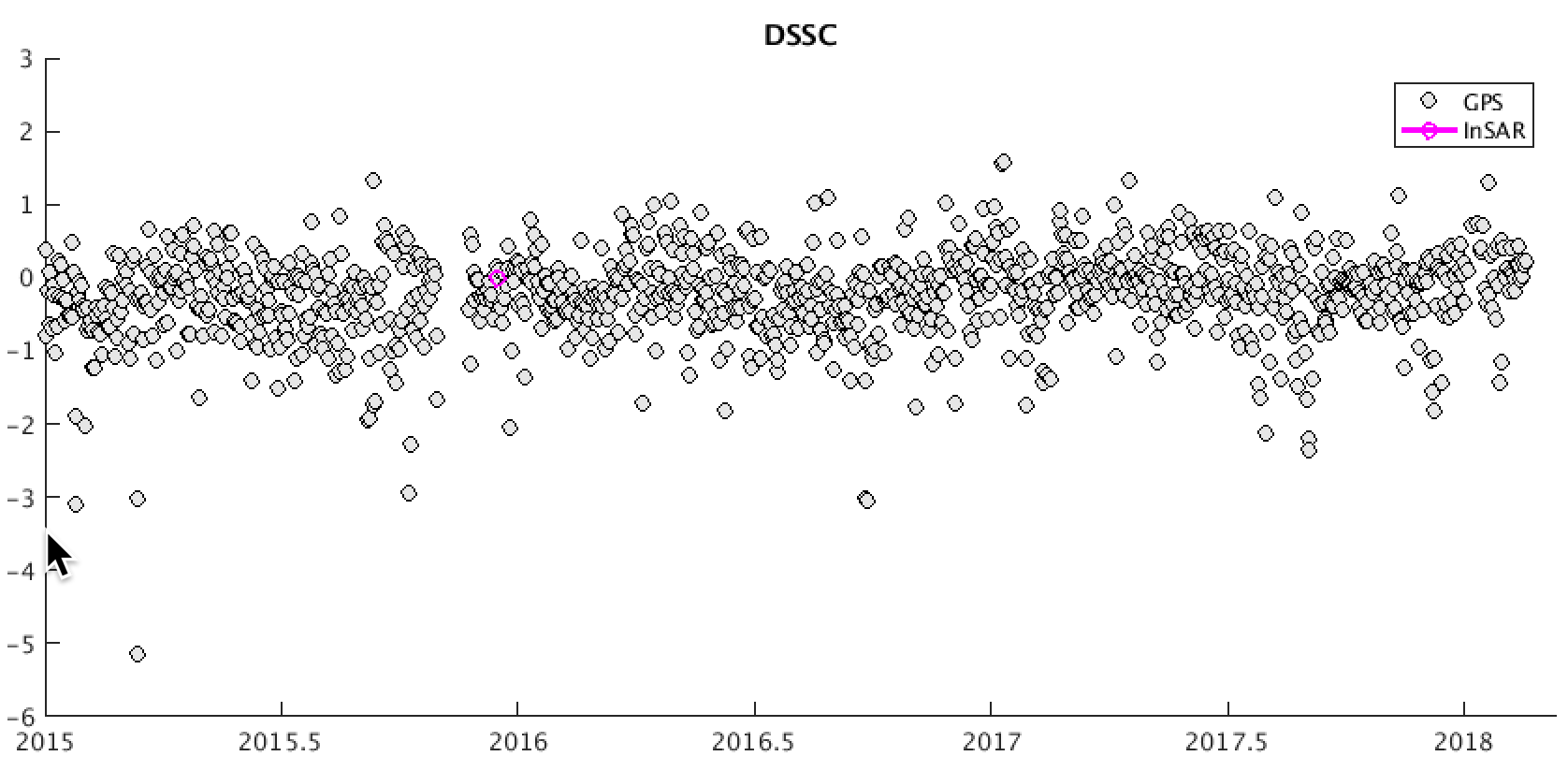 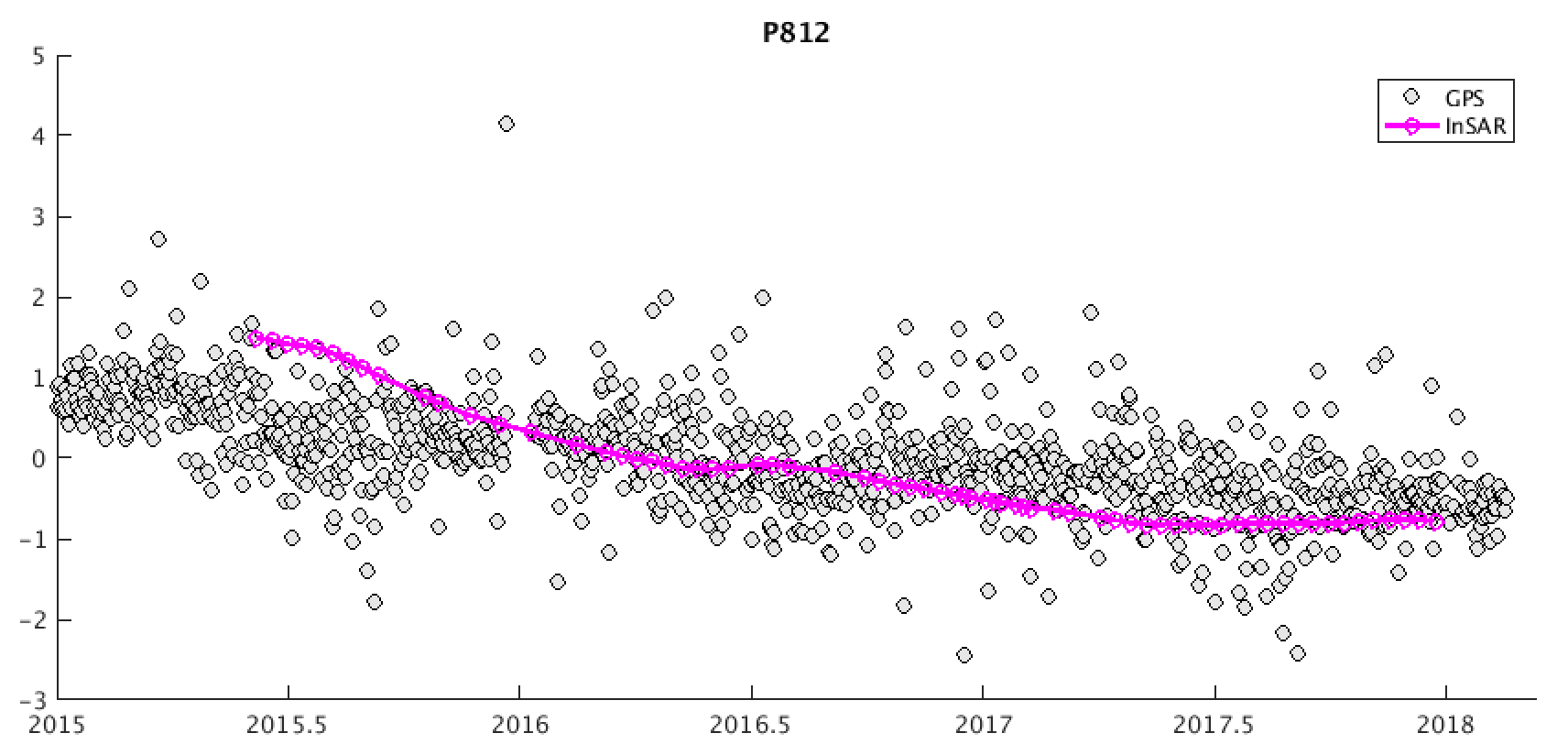 DSSC
P812
LGWD
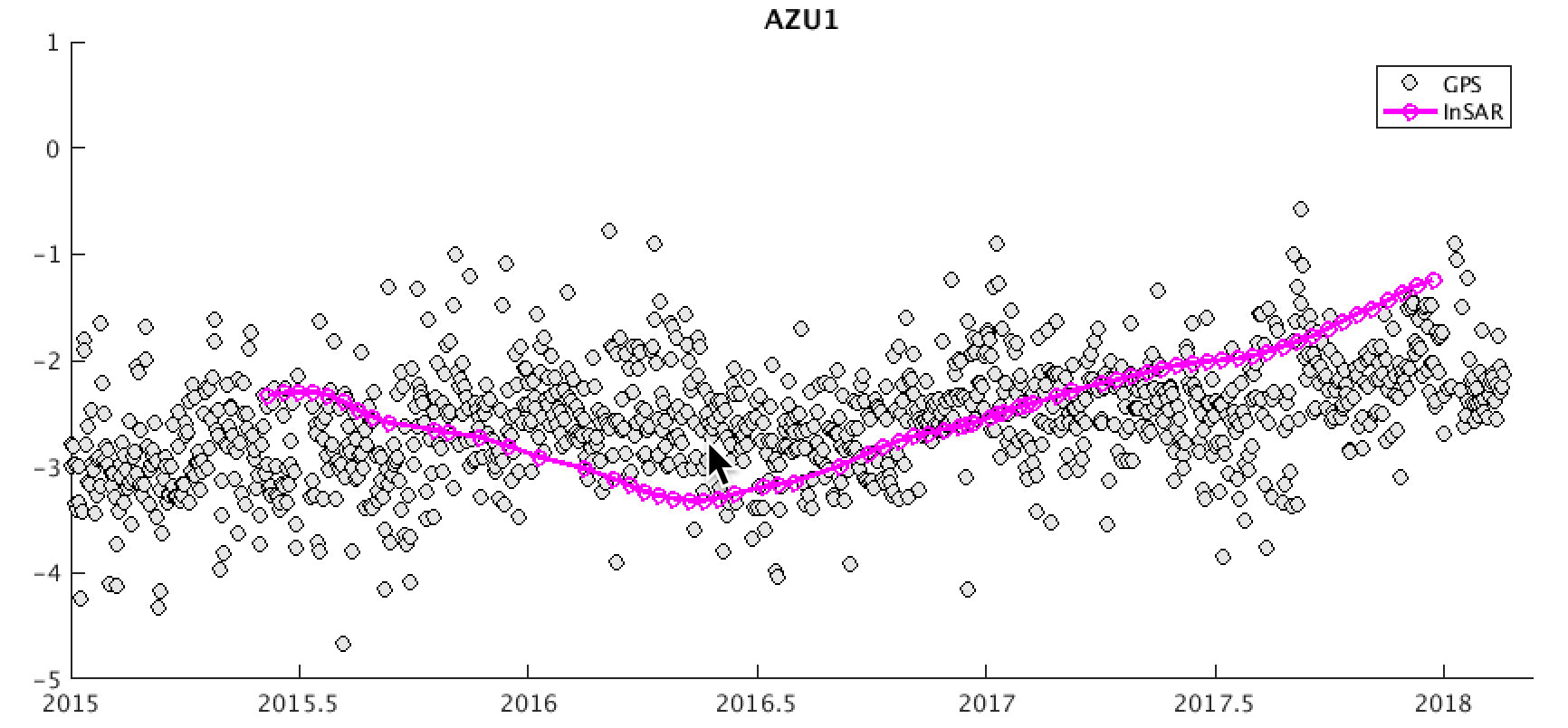 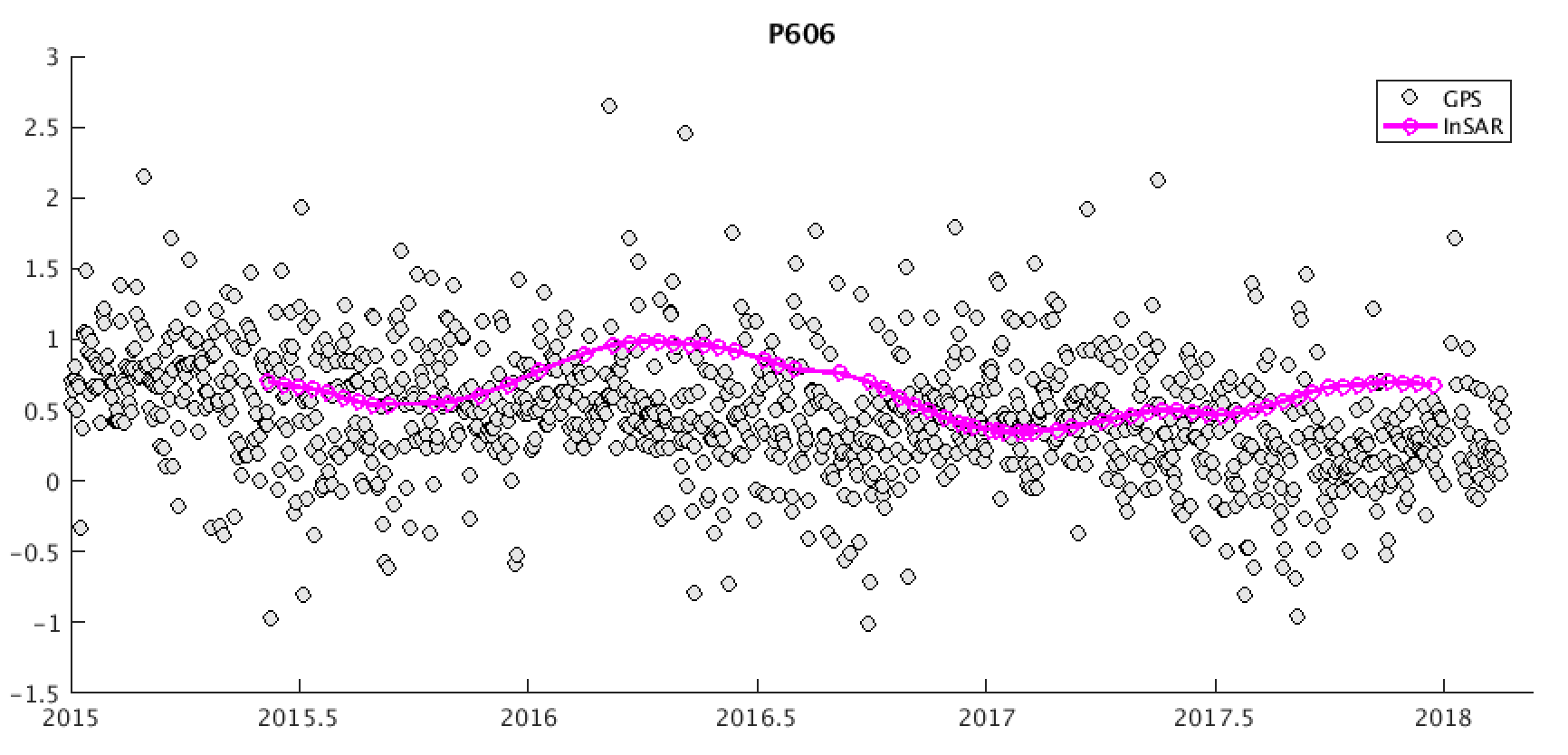 P606
AZU1
A64 – output at RDM1-5
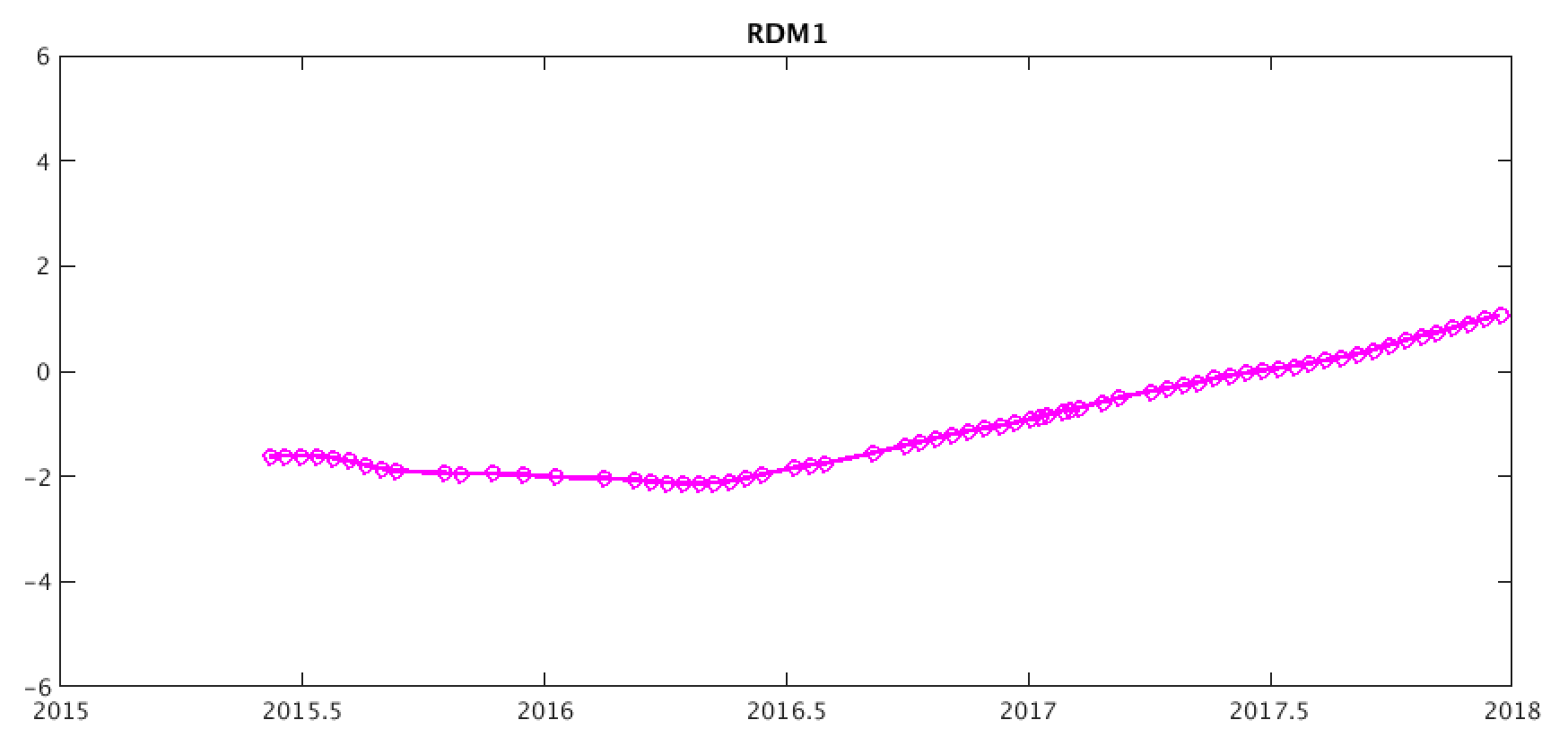 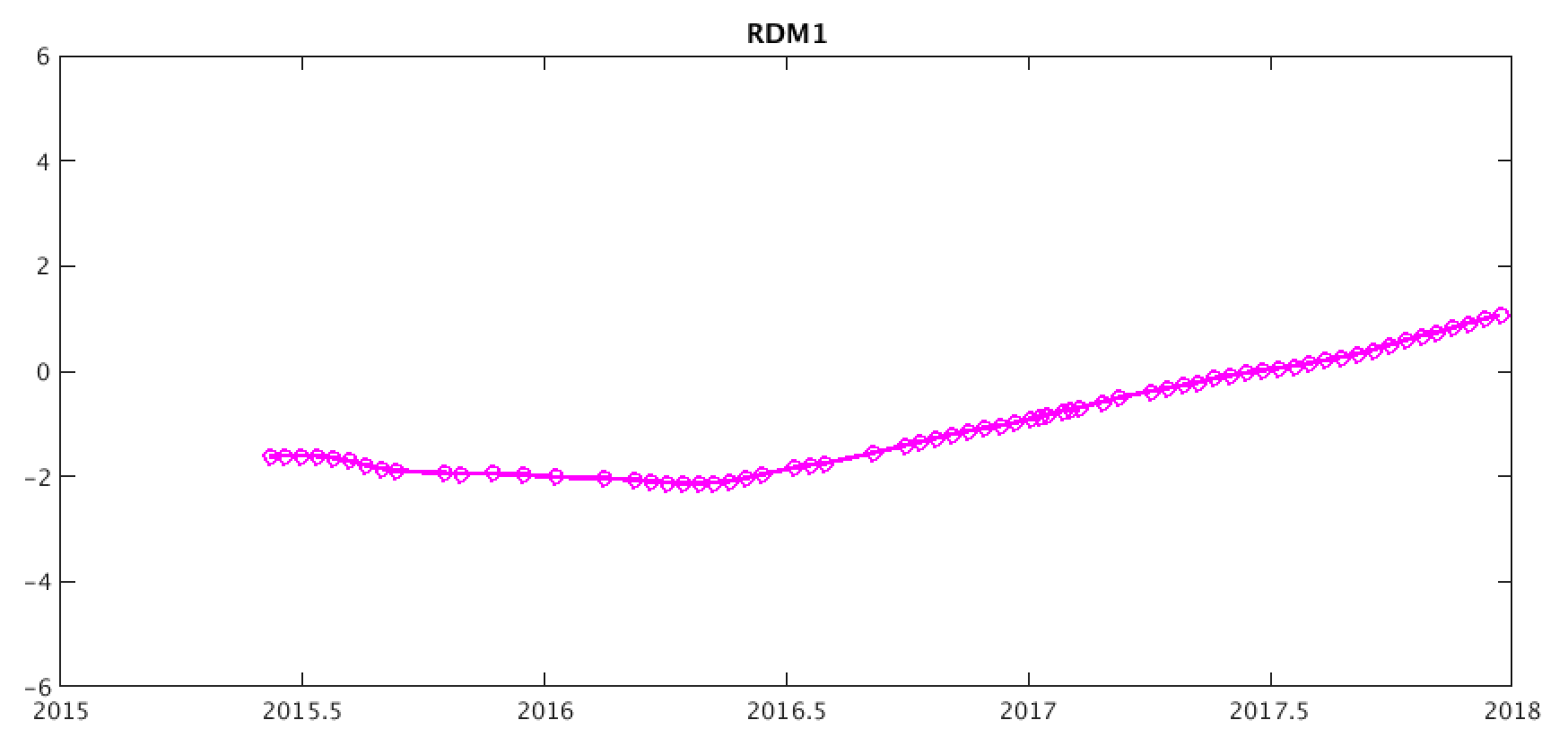 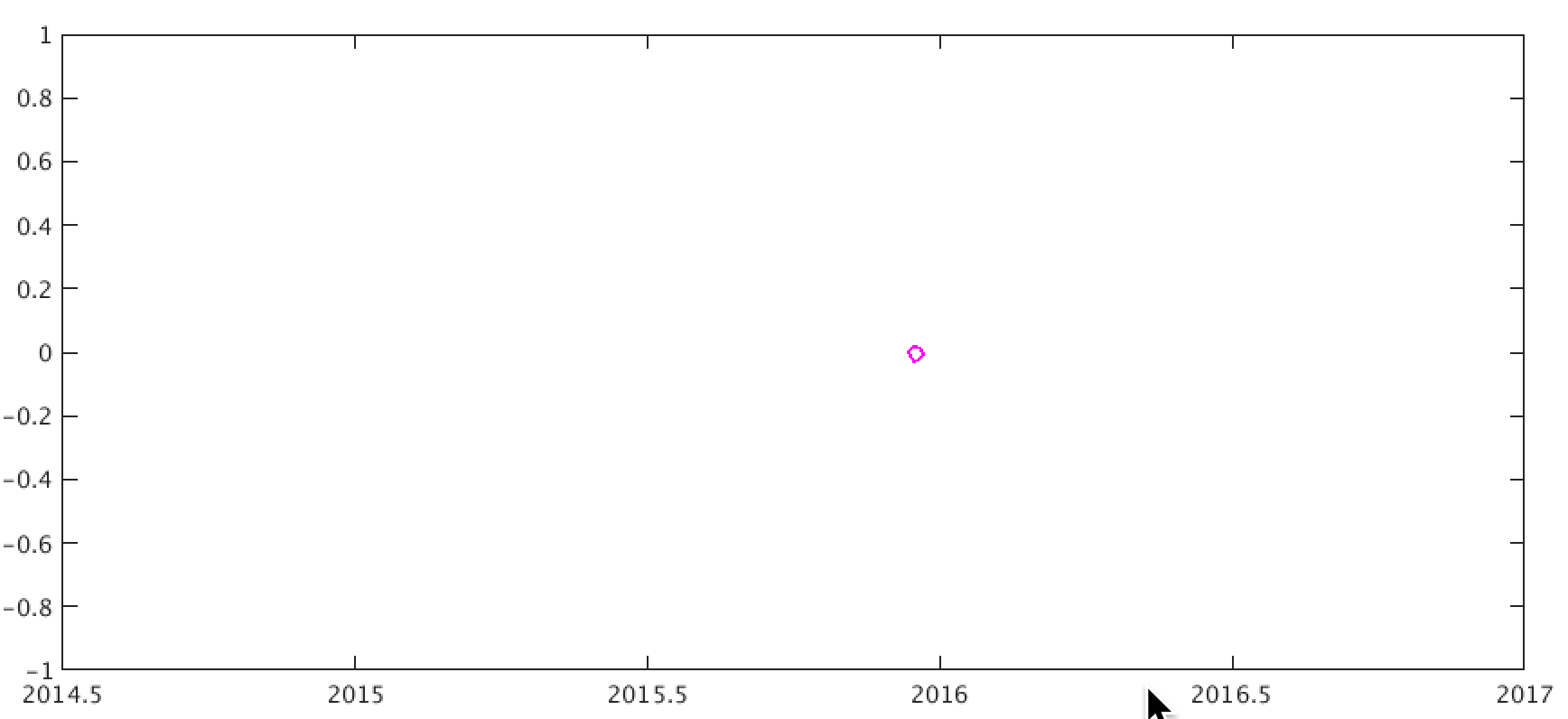 RDM3
RDM2
RDM1
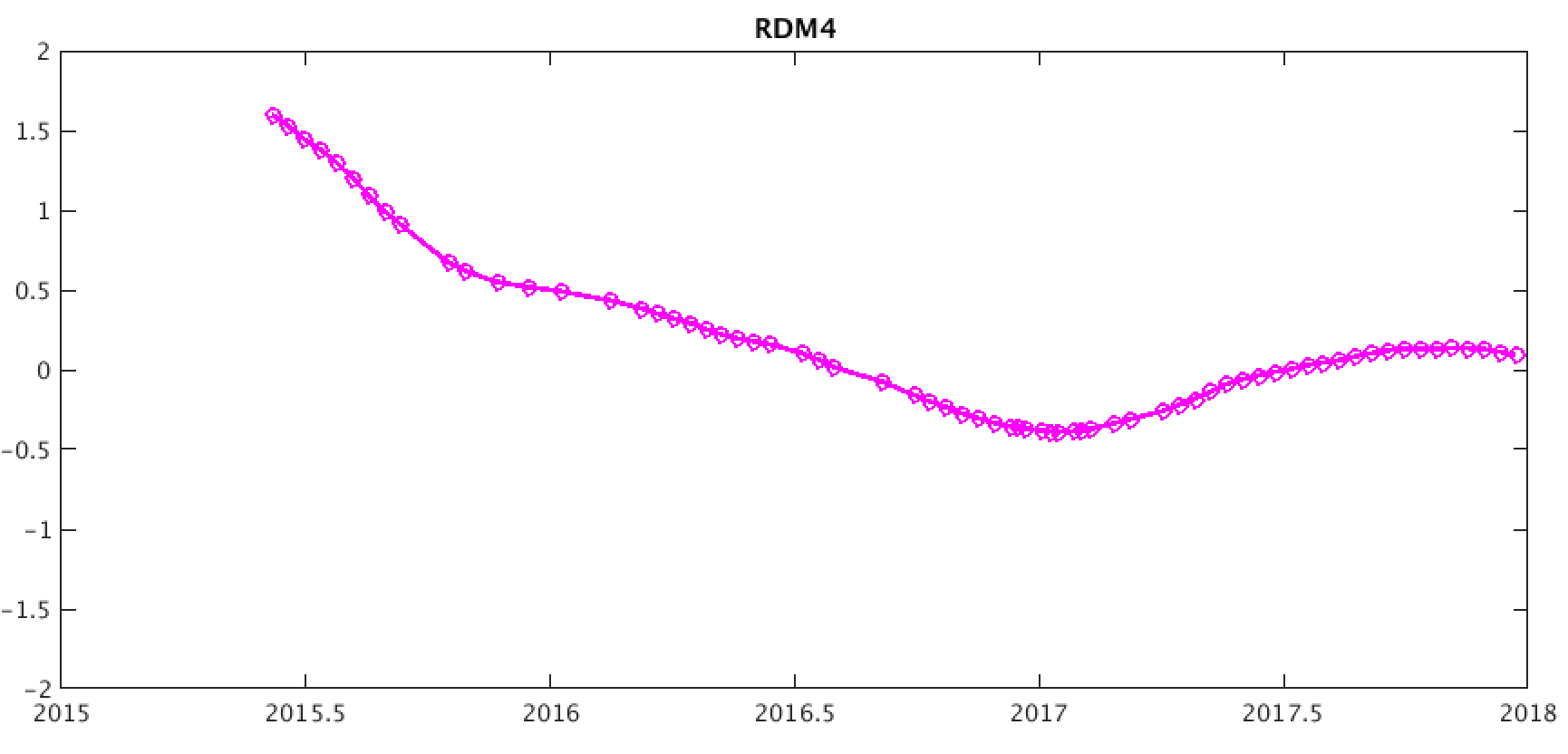 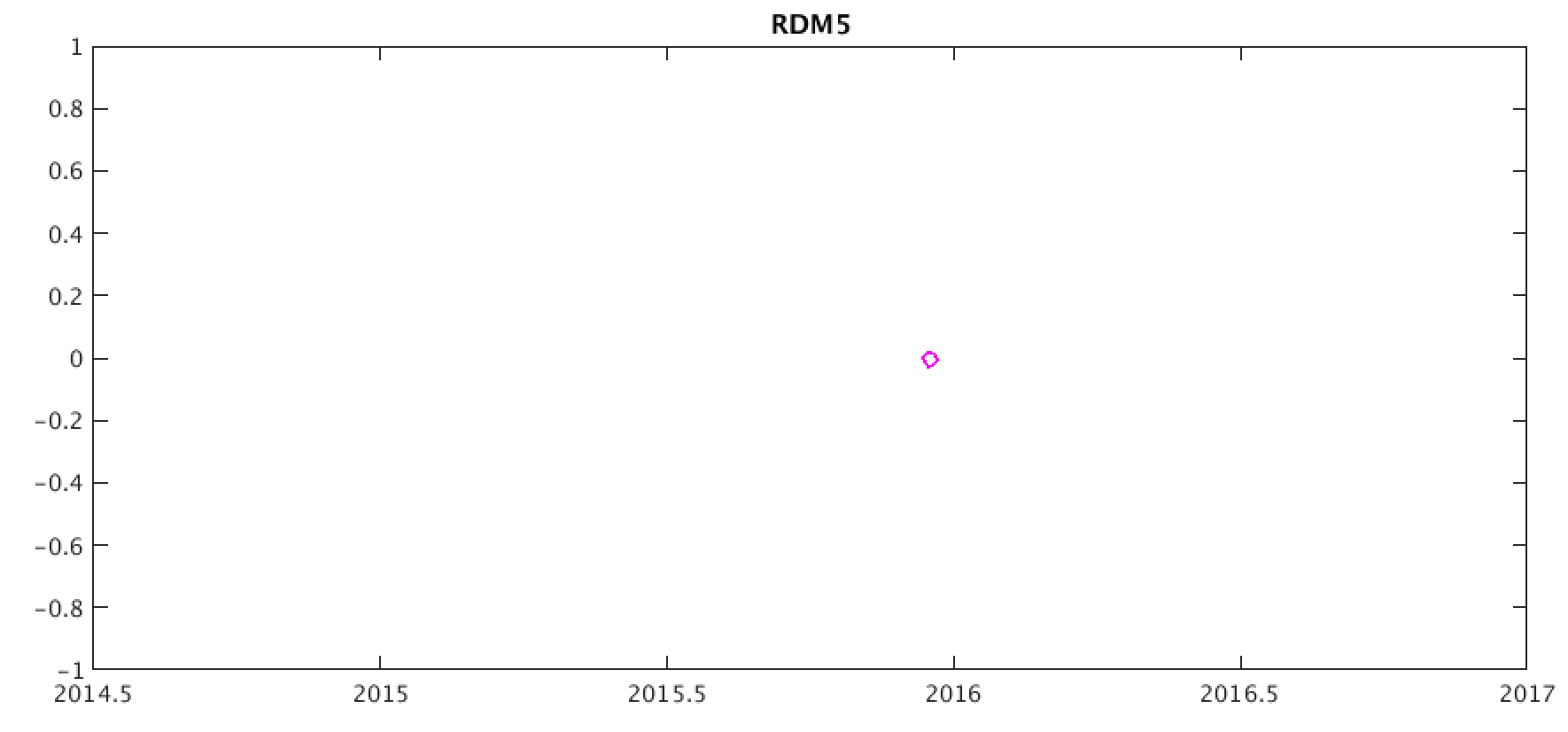 RDM4
RDM5